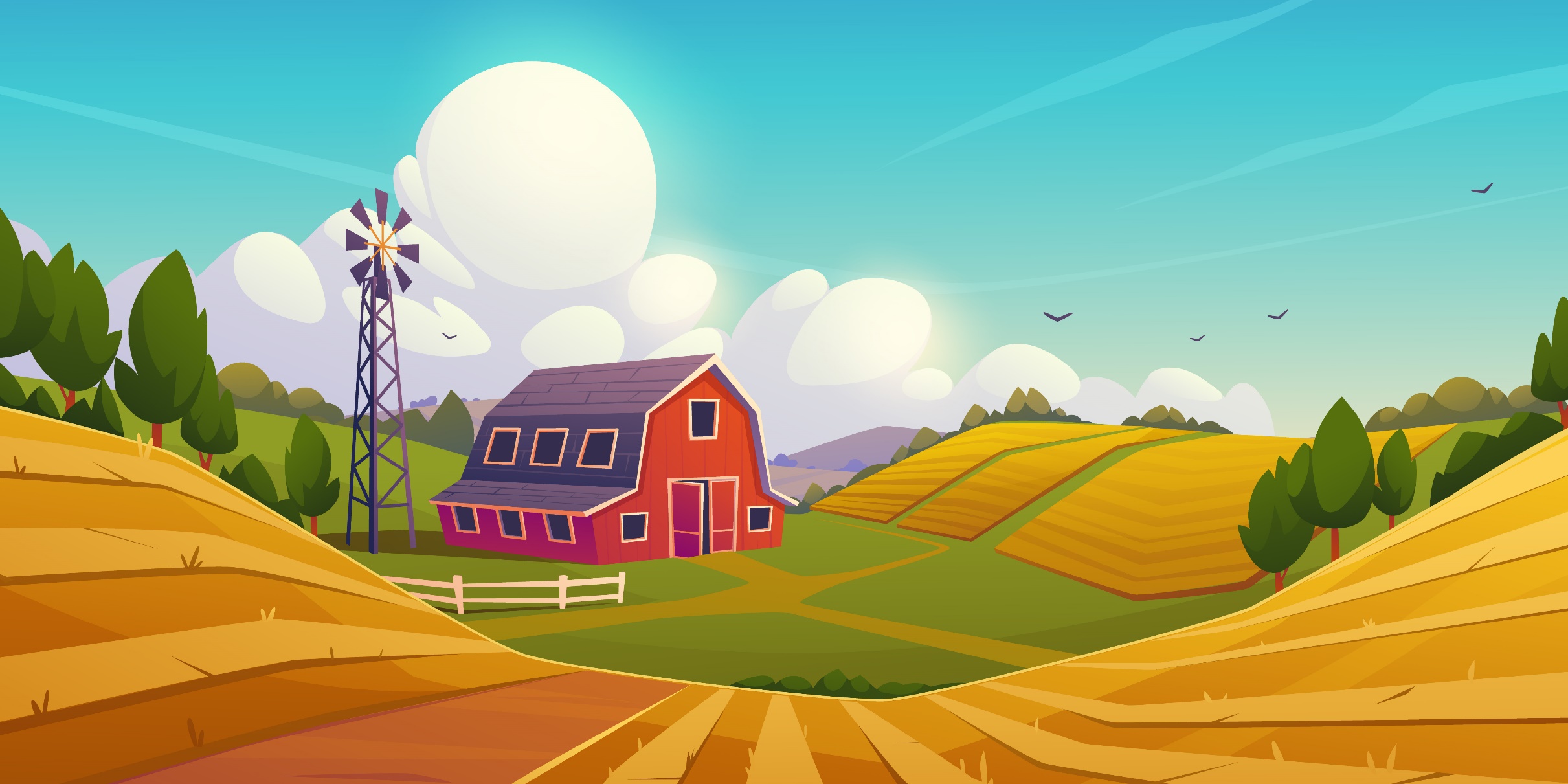 Chủ đề
Chủ đề
TOÁN
TOÁN
CÁC SỐ ĐẾN 10 000
CÁC SỐ ĐẾN 10 000
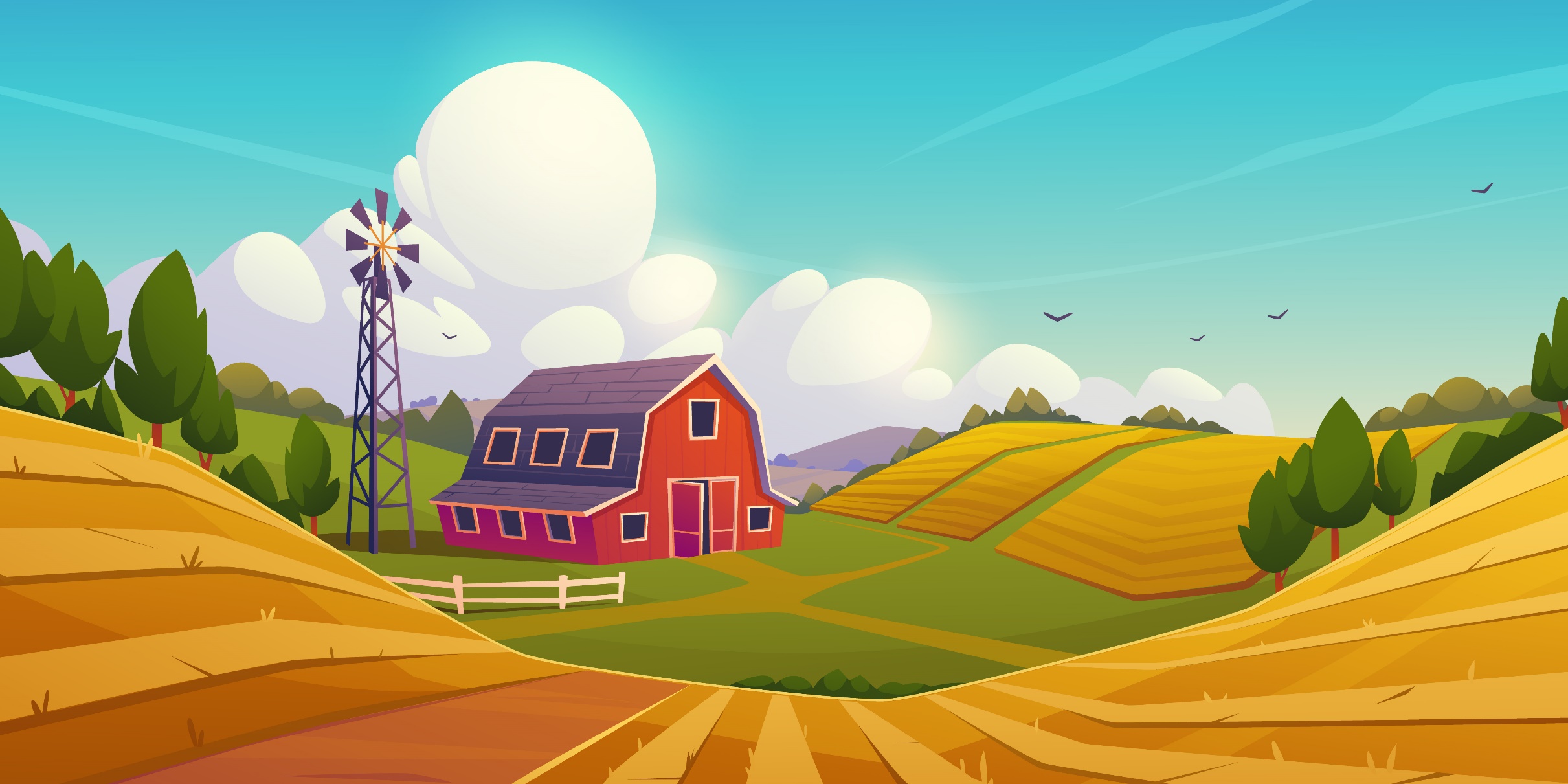 Thứ … ngày … tháng … năm …
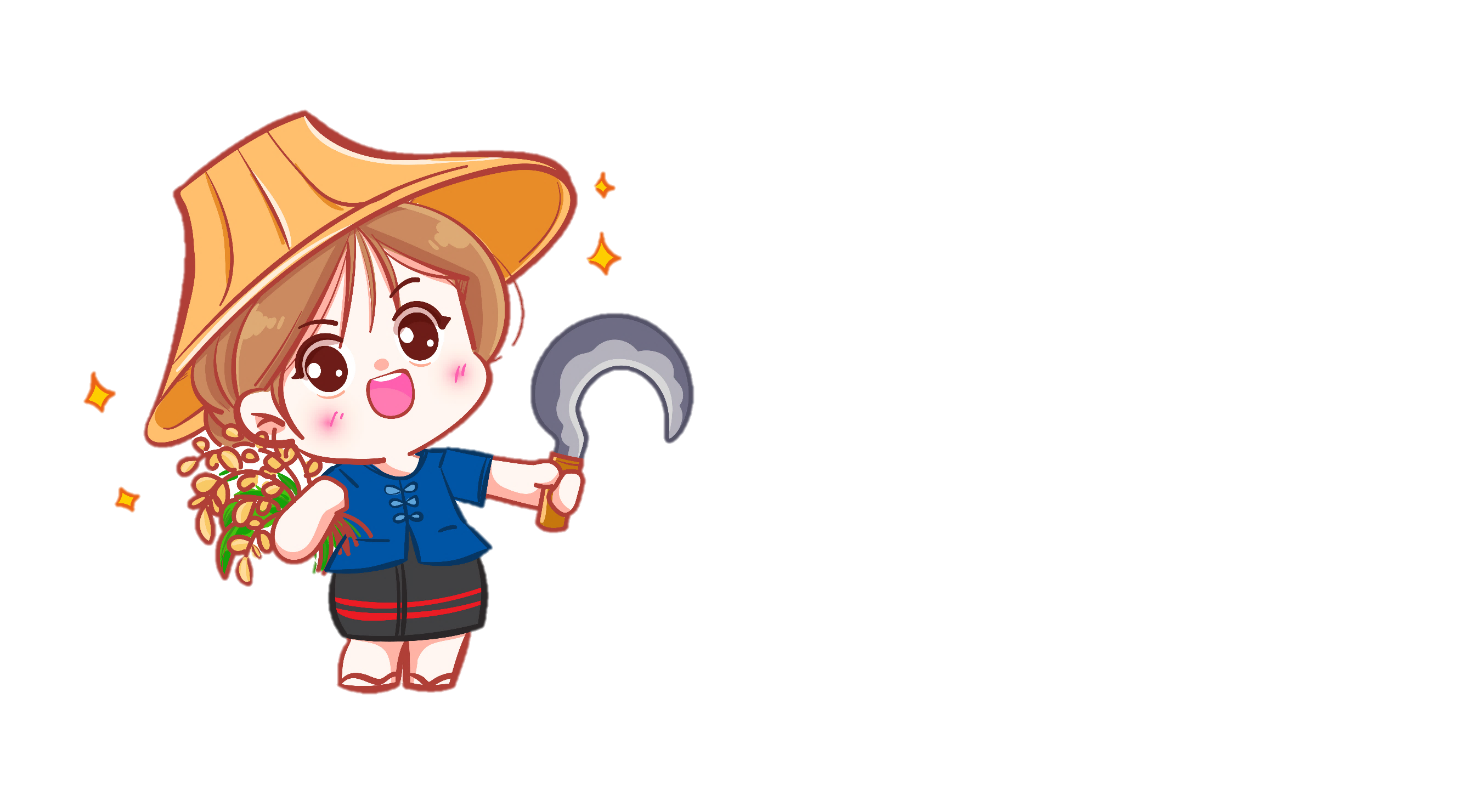 Bài :
Bài :
BẢNG THỐNG KÊ SỐ LIỆU
BẢNG THỐNG KÊ SỐ LIỆU
TOÁN
TOÁN
(4 tiết – Tiết 2)
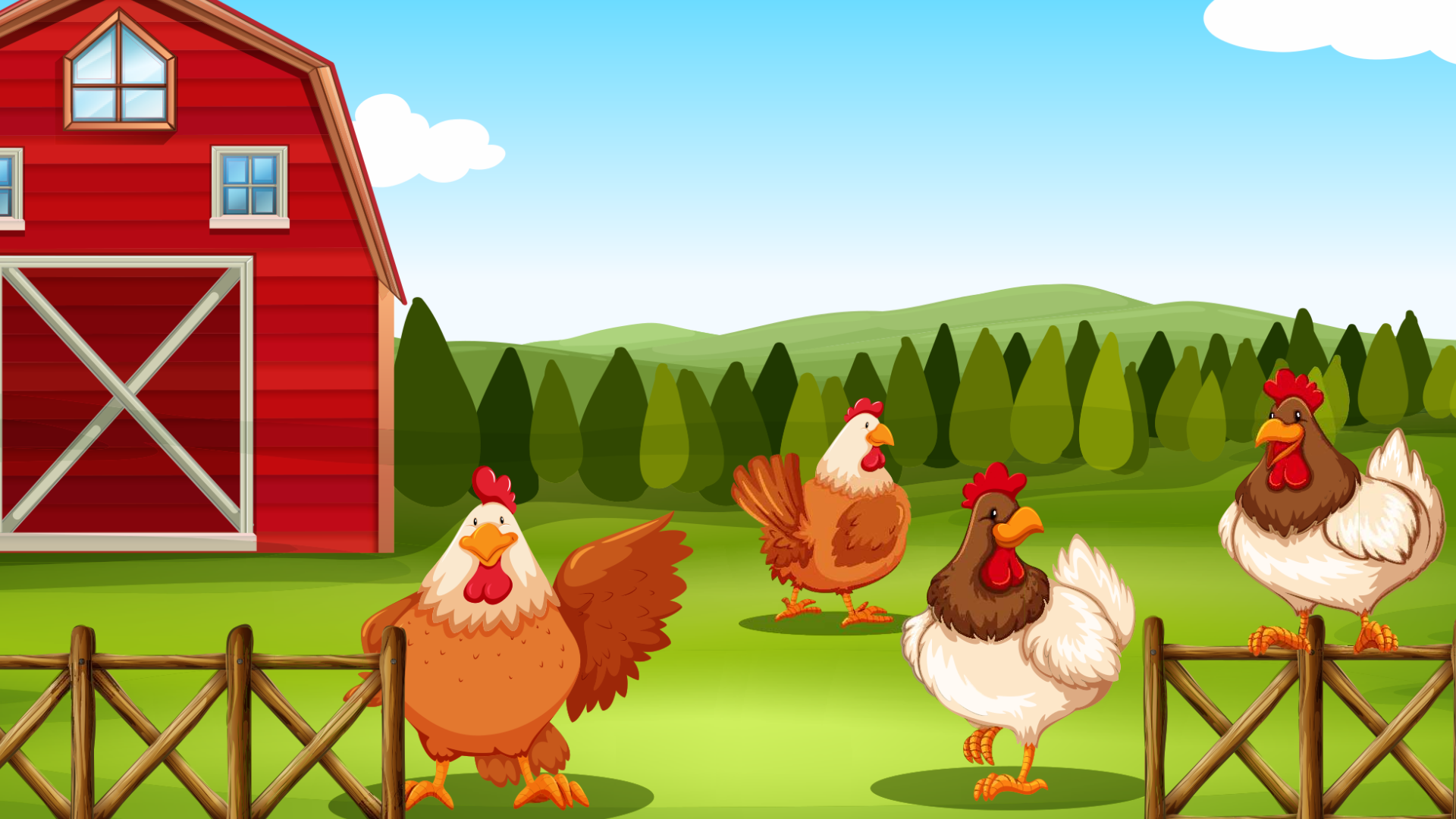 Mục tiêu
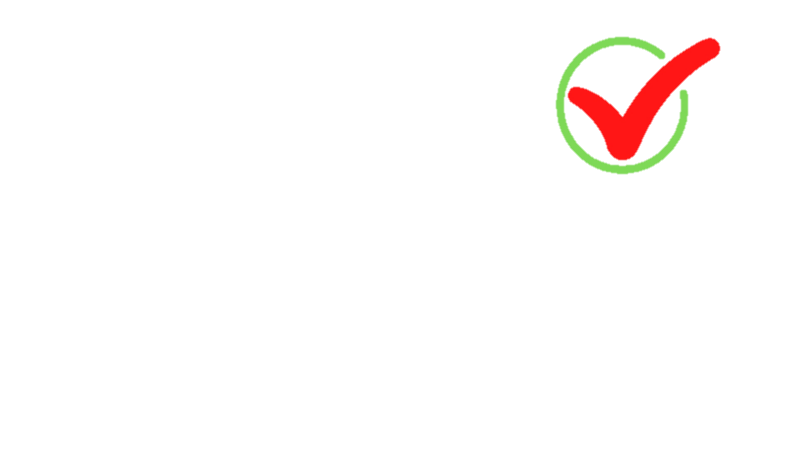 1. Kiến thức, kĩ năng:
Nhận biết và thực hiện cách thu thập, phân loại, ghi chép số liệu thống kê (tình huống đơn giản) theo các tiêu chí cho trước.
Đọc, mô tả được các số liệu ở dạng bảng.
Nêu nhận xét đơn giản từ bảng số liệu.
3. Tích hợp:
Toán học và cuộc sống; Tự nhiên và Xã hội, Tiếng Việt.
2. Năng lực chú trọng: tư duy và lập luận toán học; mô hình hóa toán học; giao tiếp toán học.
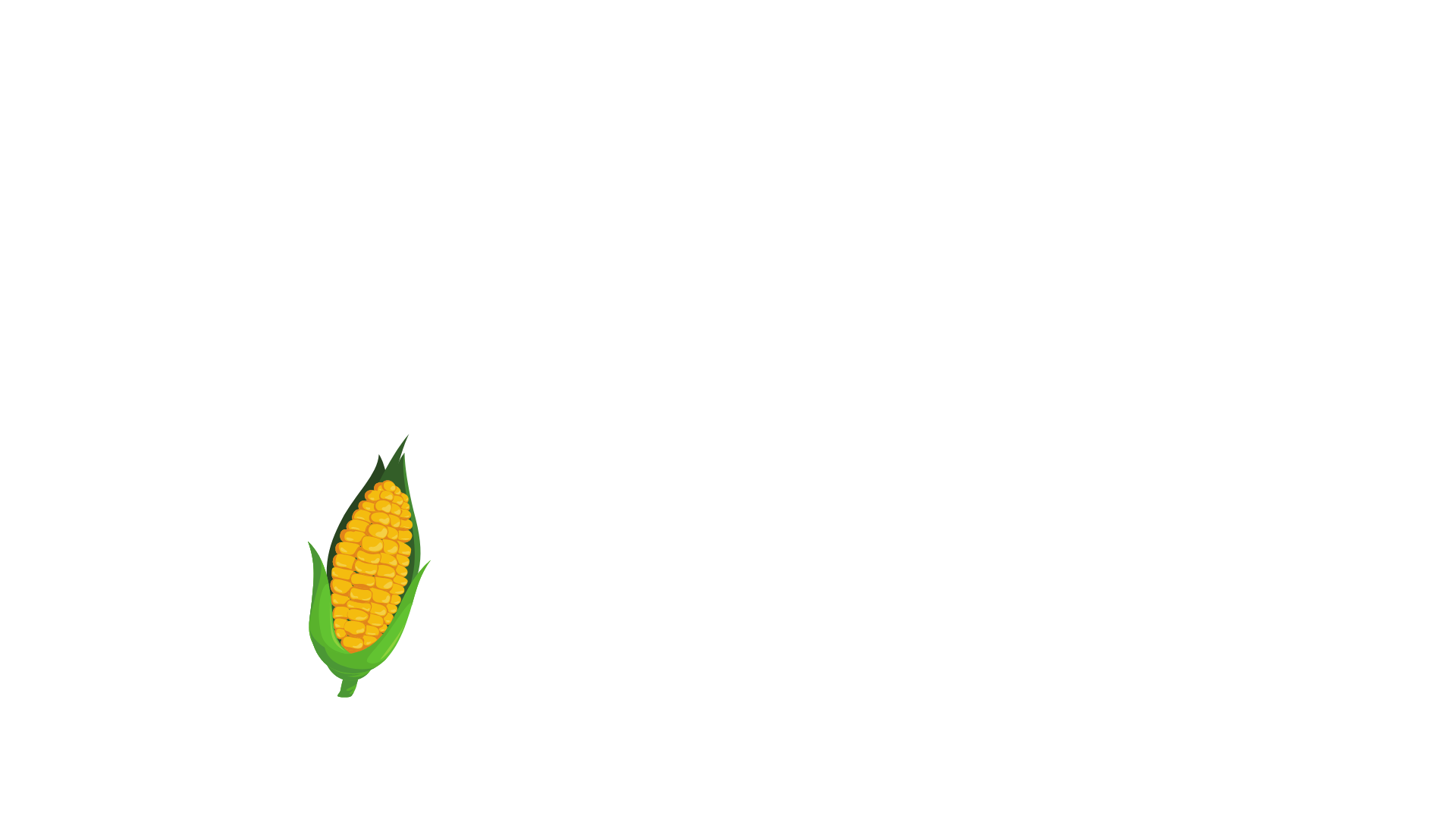 Phẩm chất:
Yêu nước, nhân ái, chăm chỉ, trách nhiệm.
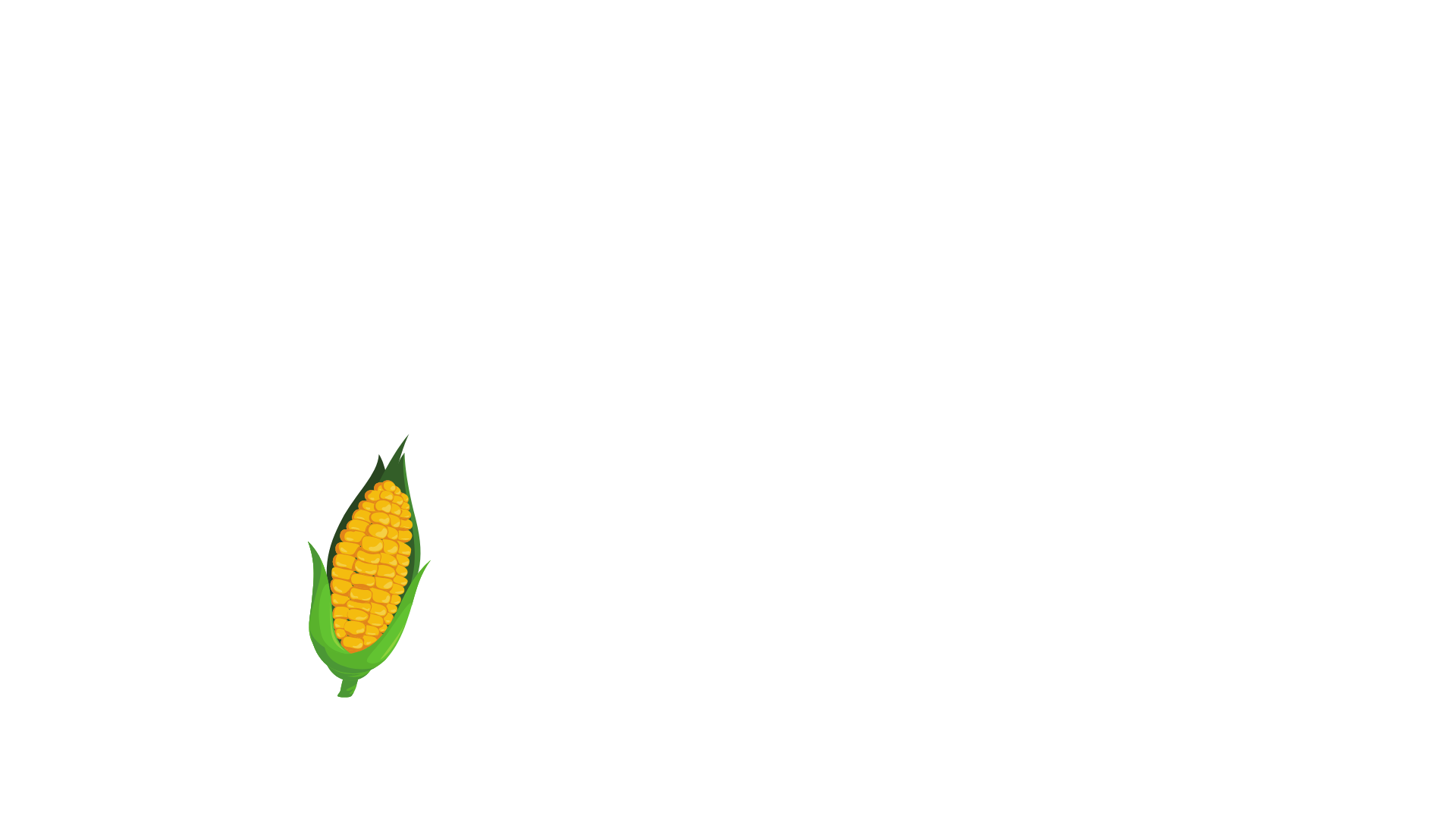 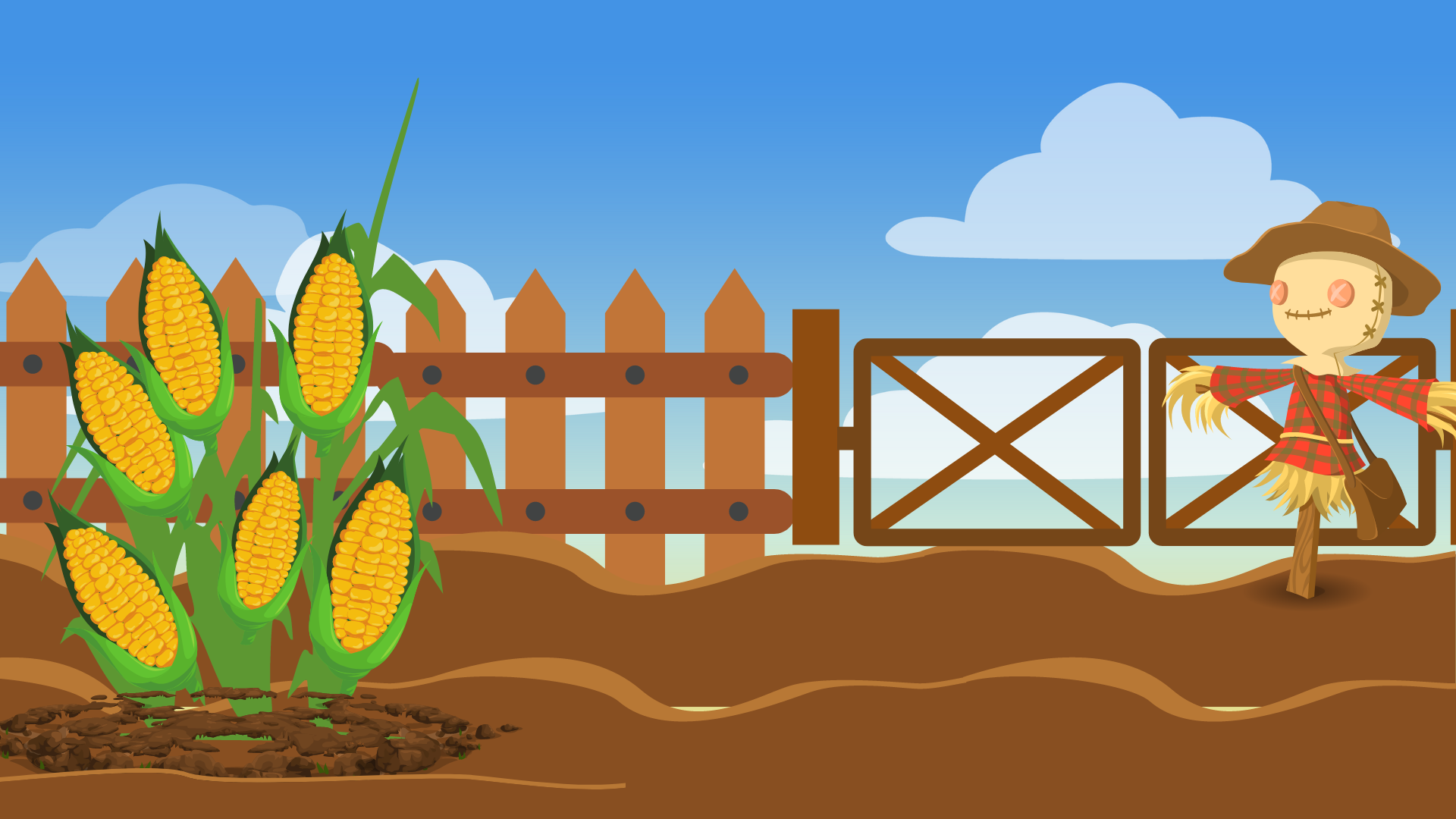 Khởi động
Khởi động
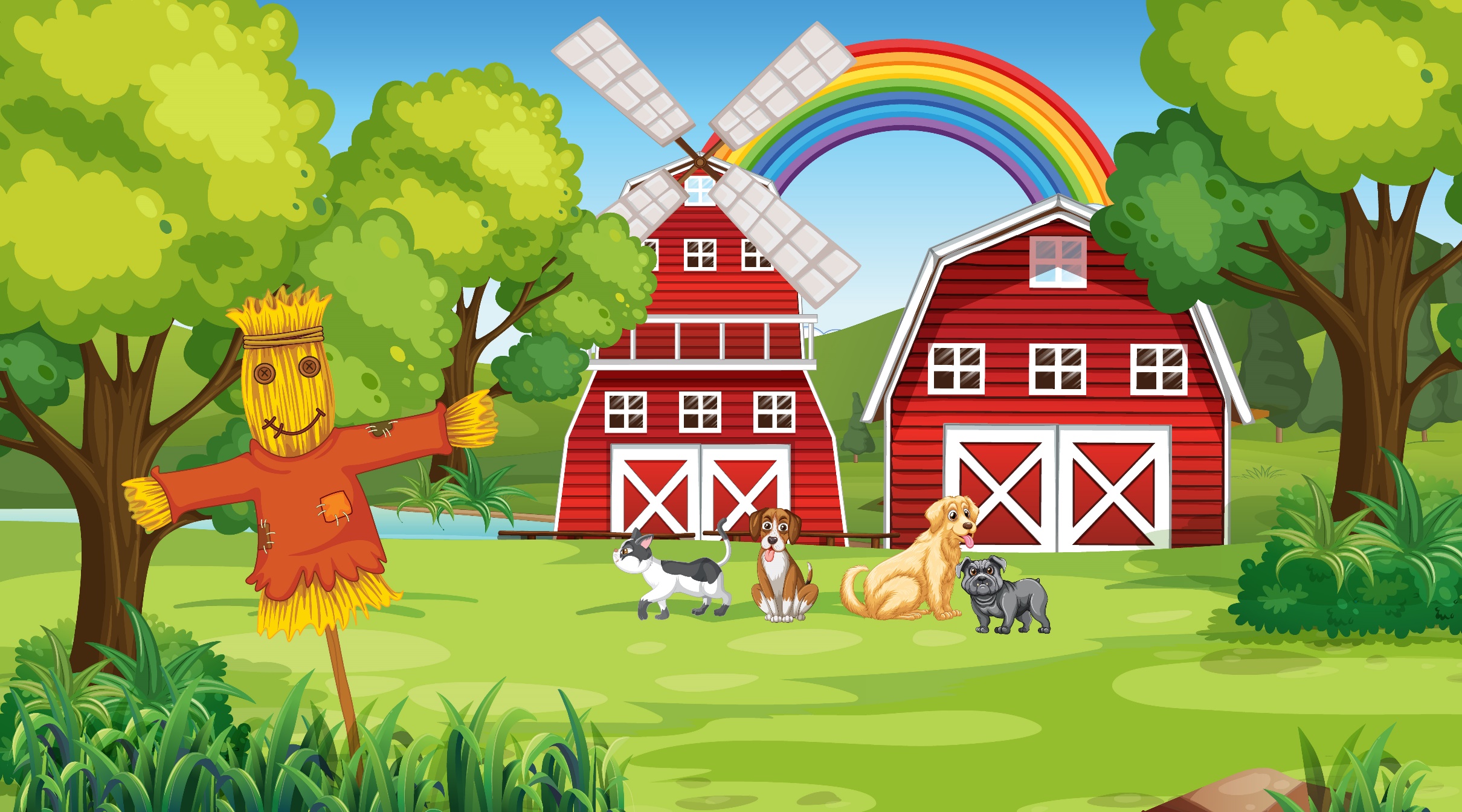 CHÚ ẾCH CON
CHÚ ẾCH CON
CÙNG HÁT
CÙNG HÁT
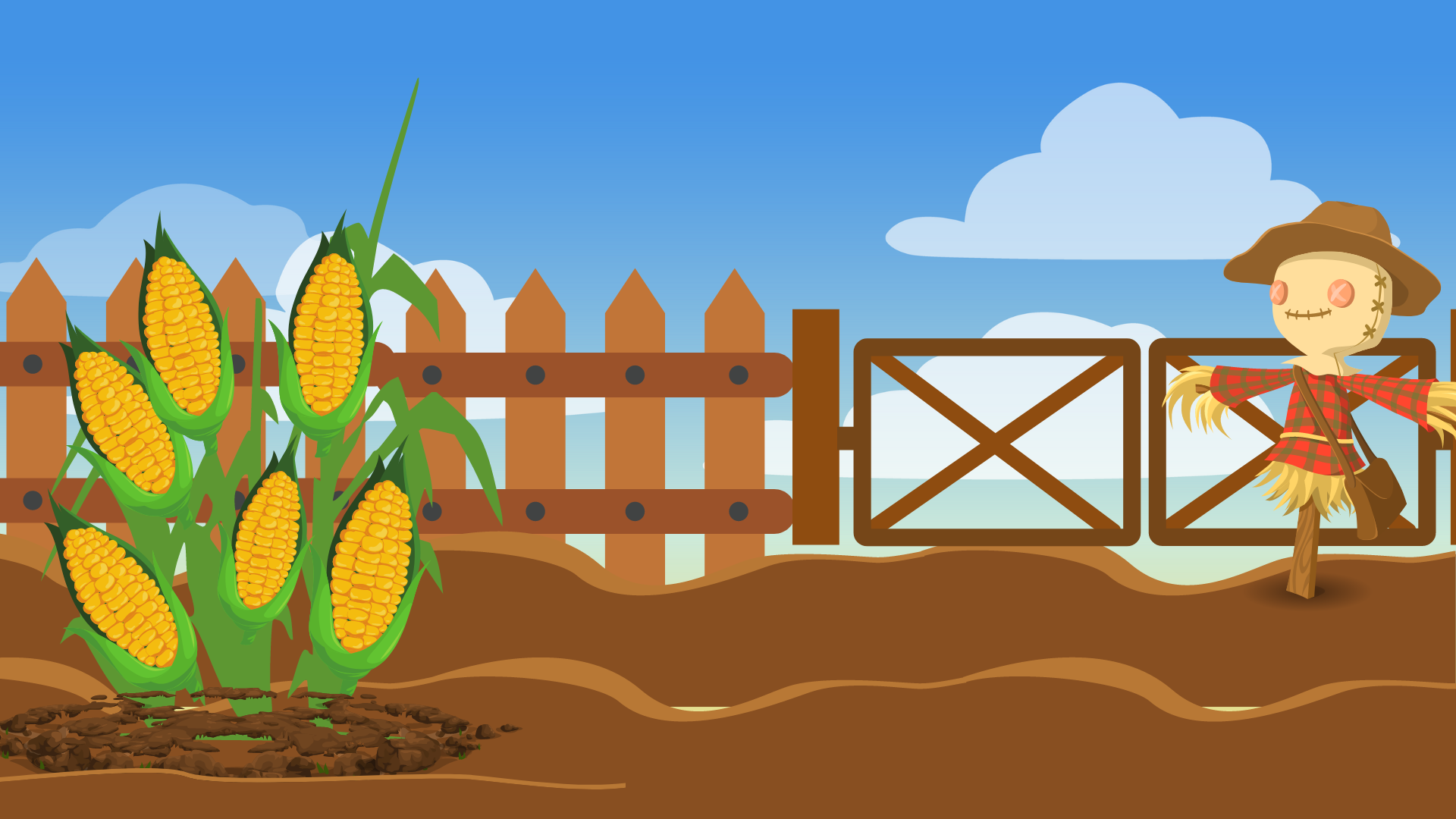 Thực 
hành
Thực 
hành
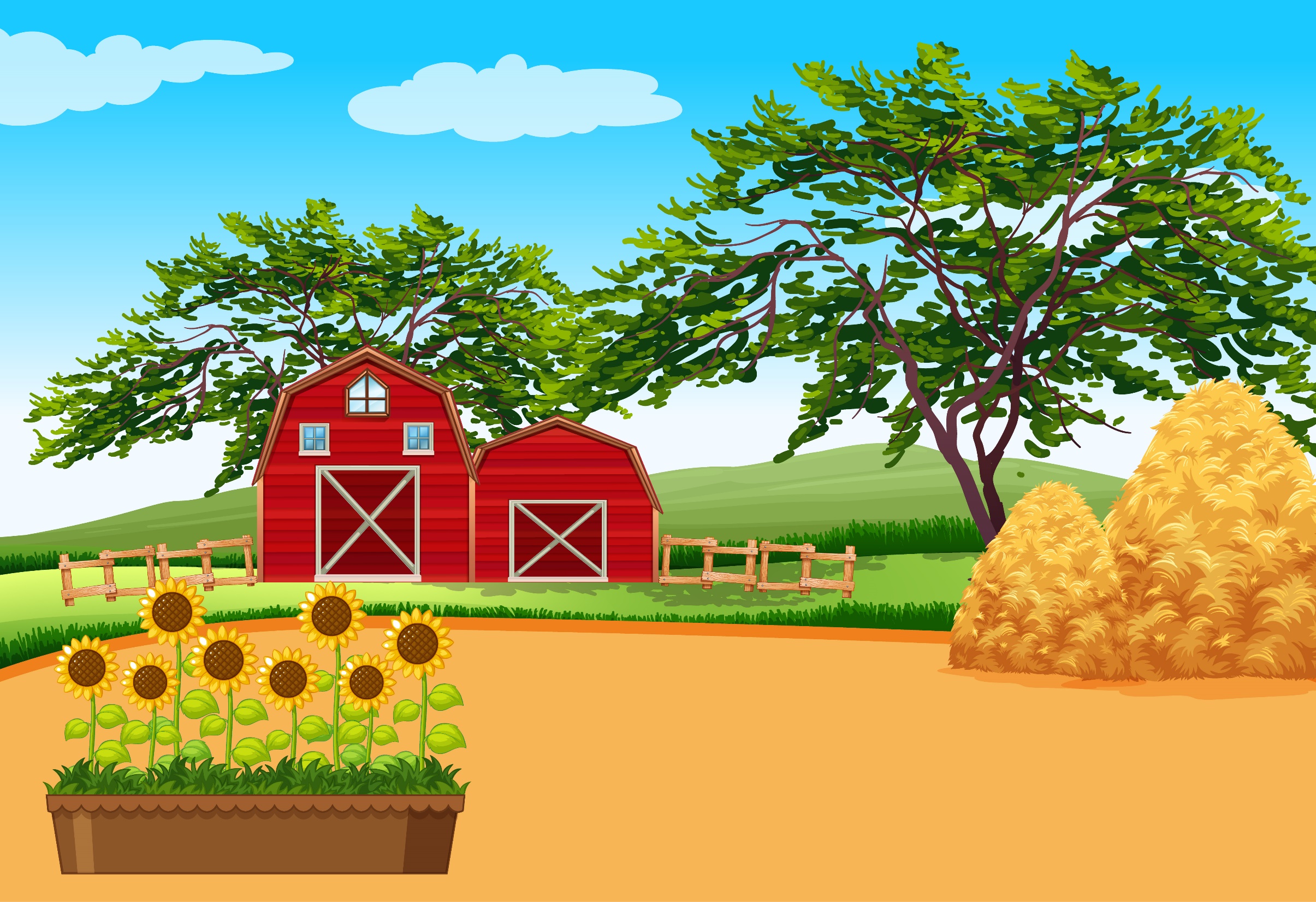 Dưới đây là bảng thống kê số sản phẩm mỗi lớp đã làm từ các chai nhựa đã qua sử dụng.
1
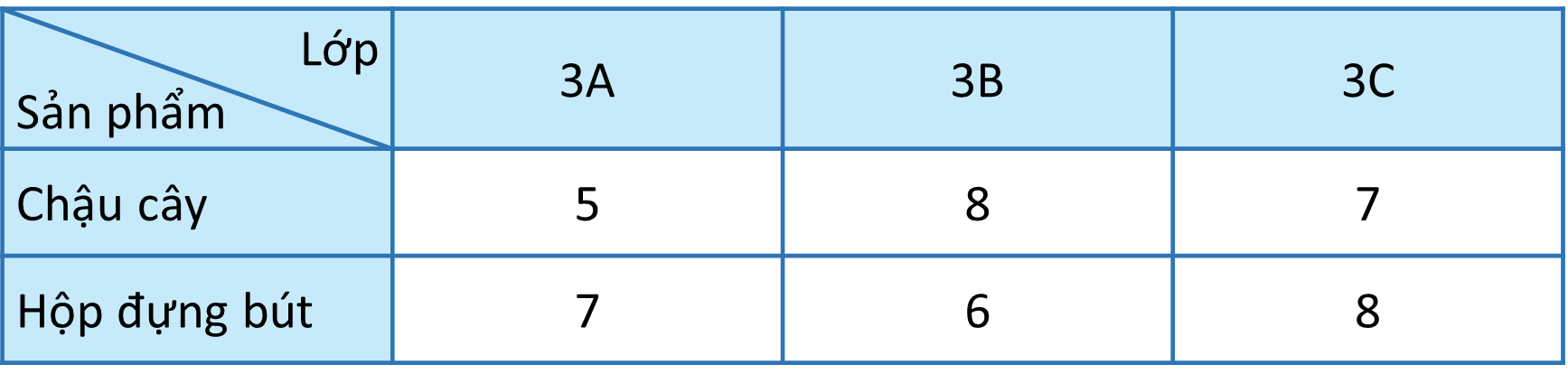 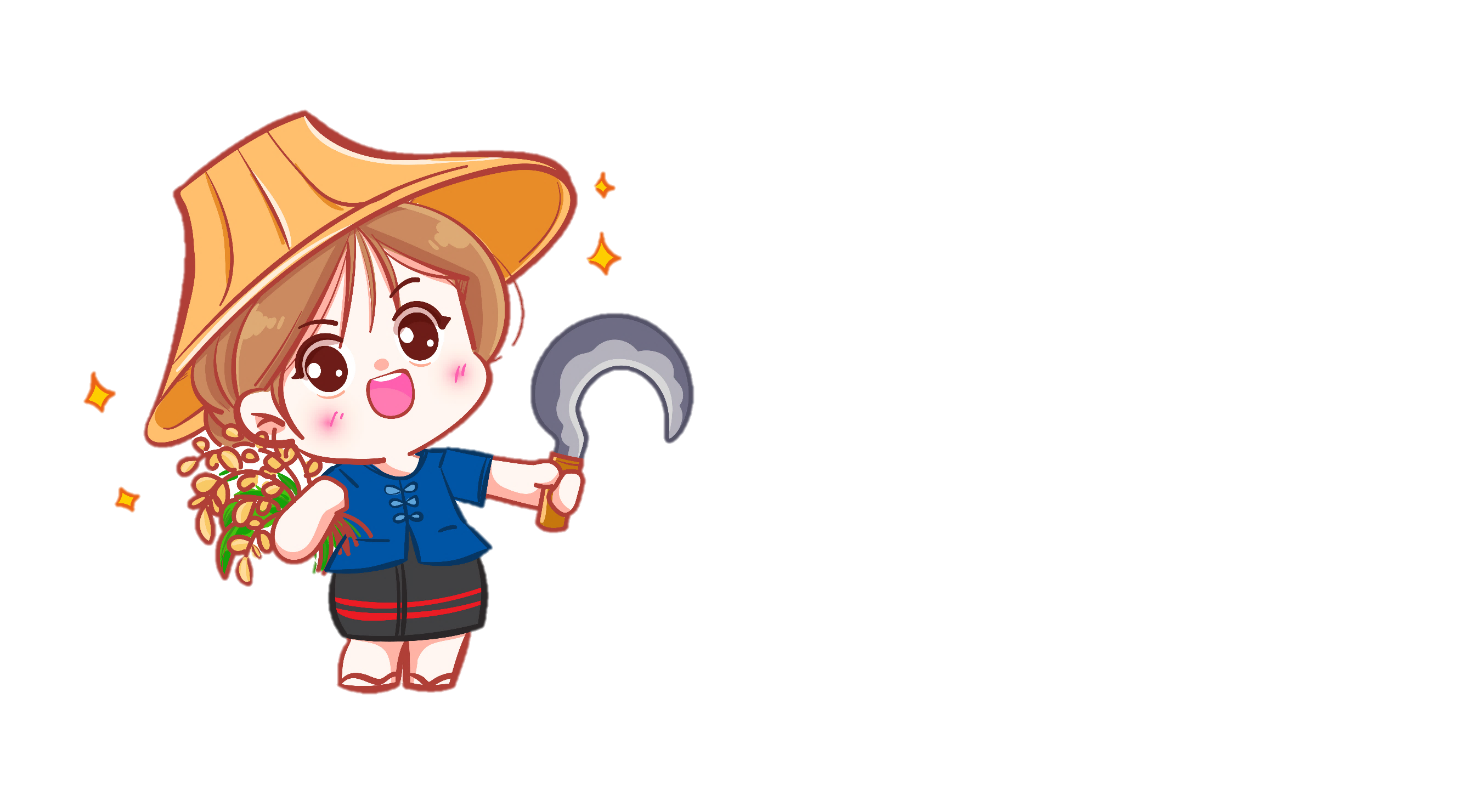 Để tìm hiểu về số sản phẩm mỗi lớp đã làm từ các cai nhựa đã qua sử dụng, người ta thu thập, phân lọa, kiểm đếm và thể hiện qua bảng thống kê số liệu trên.
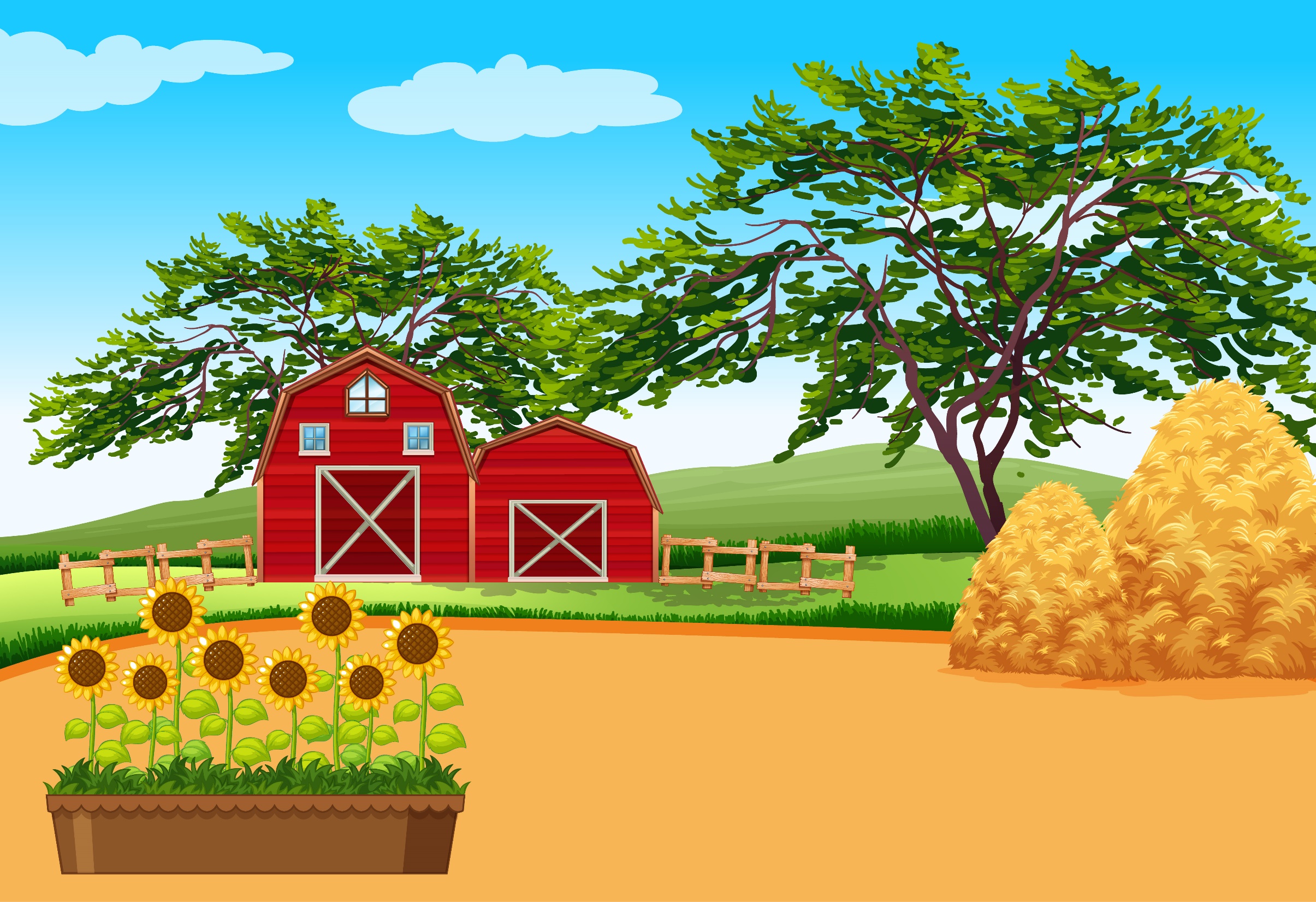 Dưới đây là bảng thống kê số sản phẩm mỗi lớp đã làm từ các chai nhựa đã qua sử dụng.
1
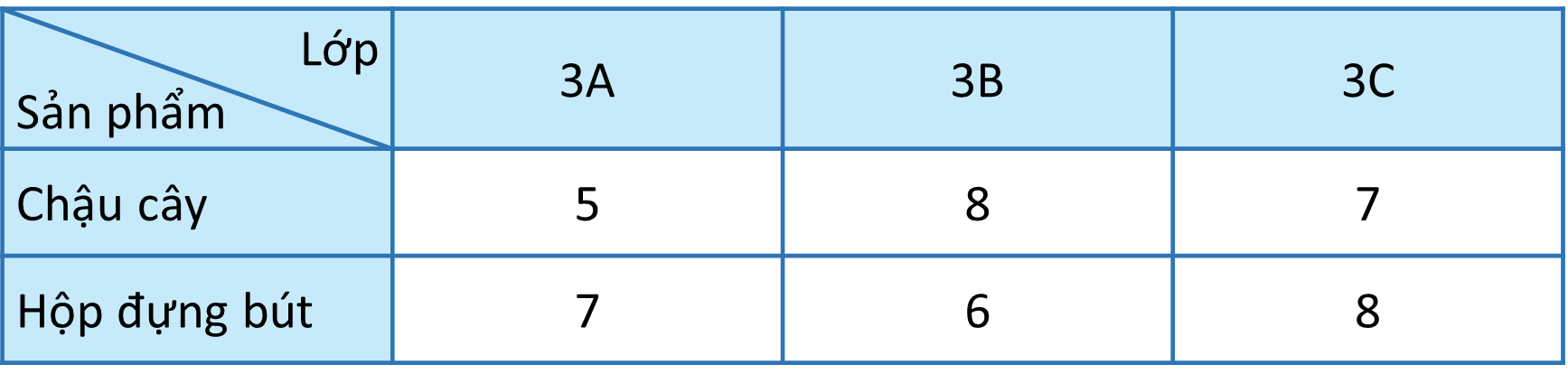 + Bảng thống kê này gồm mấy hàng và mấy cột?
Gồm 3 hàng, 4 cột.
+ Từ chai nhựa đã qua sử dụng, các bạn đã làm được mấy loại sản phẩm?
Làm được 2 loại sản phẩm.
+ Có mấy lớp tham gia?
Có 3 lớp tham gia
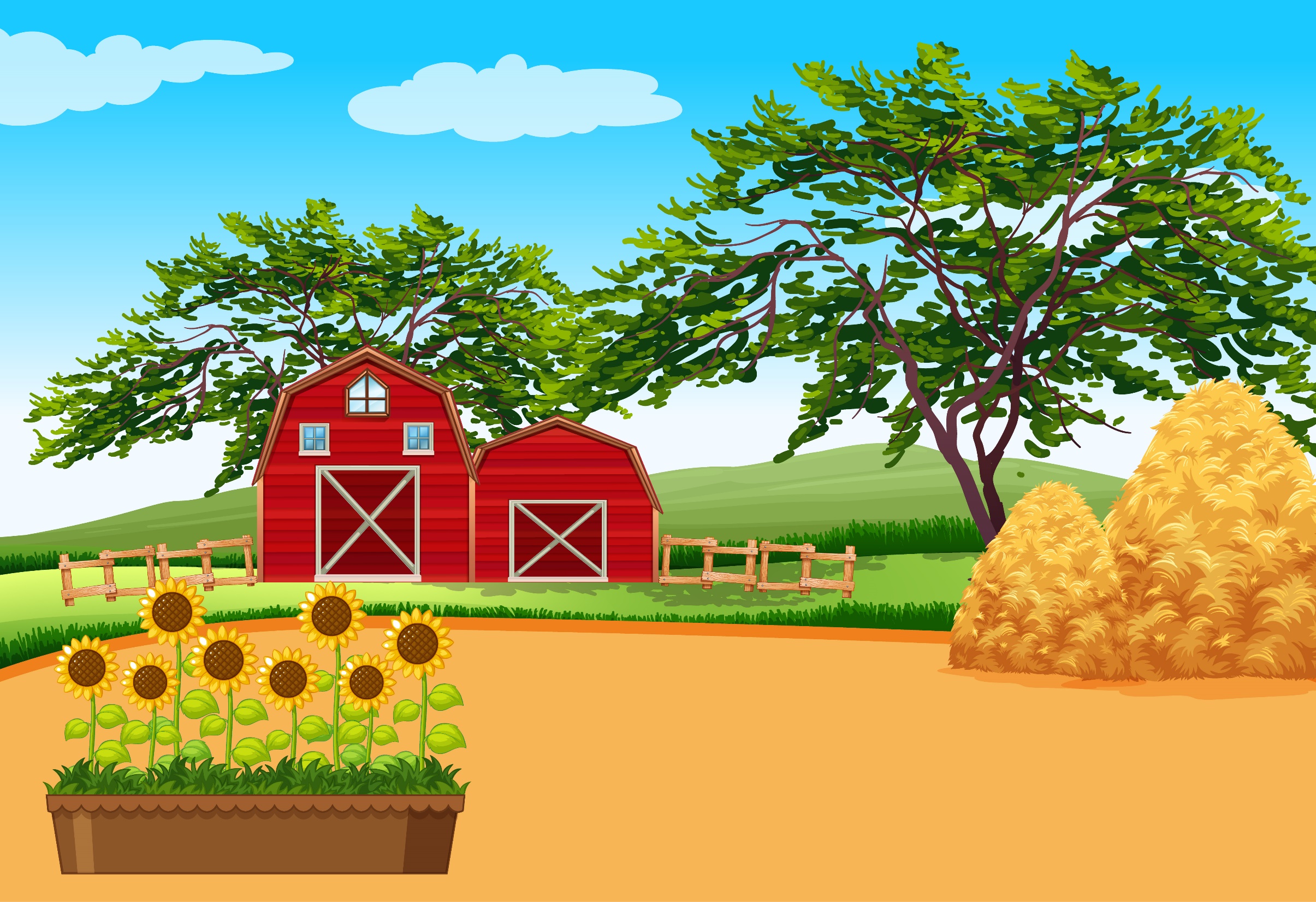 Dưới đây là bảng thống kê số sản phẩm mỗi lớp đã làm từ các chai nhựa đã qua sử dụng.
1
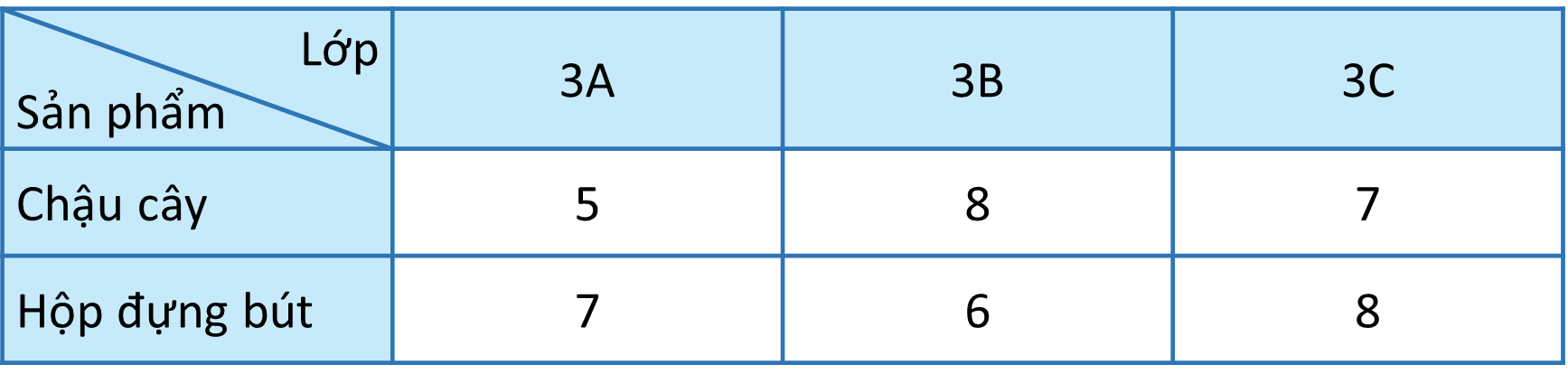 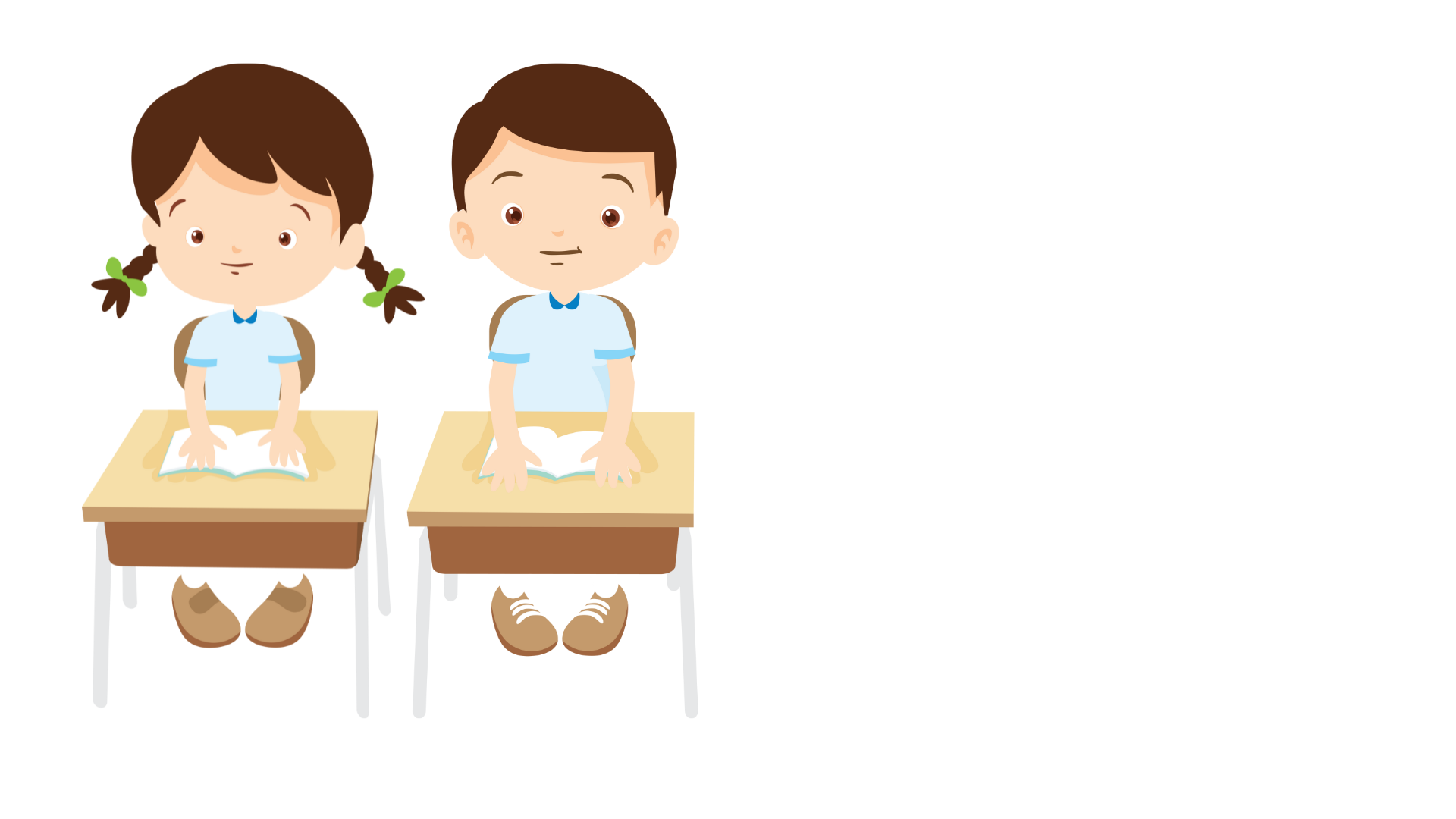 a) Mỗi lớp đã làm được bao nhiêu sản phẩm từng loại?
NHÓM ĐÔI THỰC HIỆN
b) Lớp nào làm được nhiều hộp đựng bút nhất?
c) Tổng số chậu cây cả ba lớp làm được là bao nhiêu?
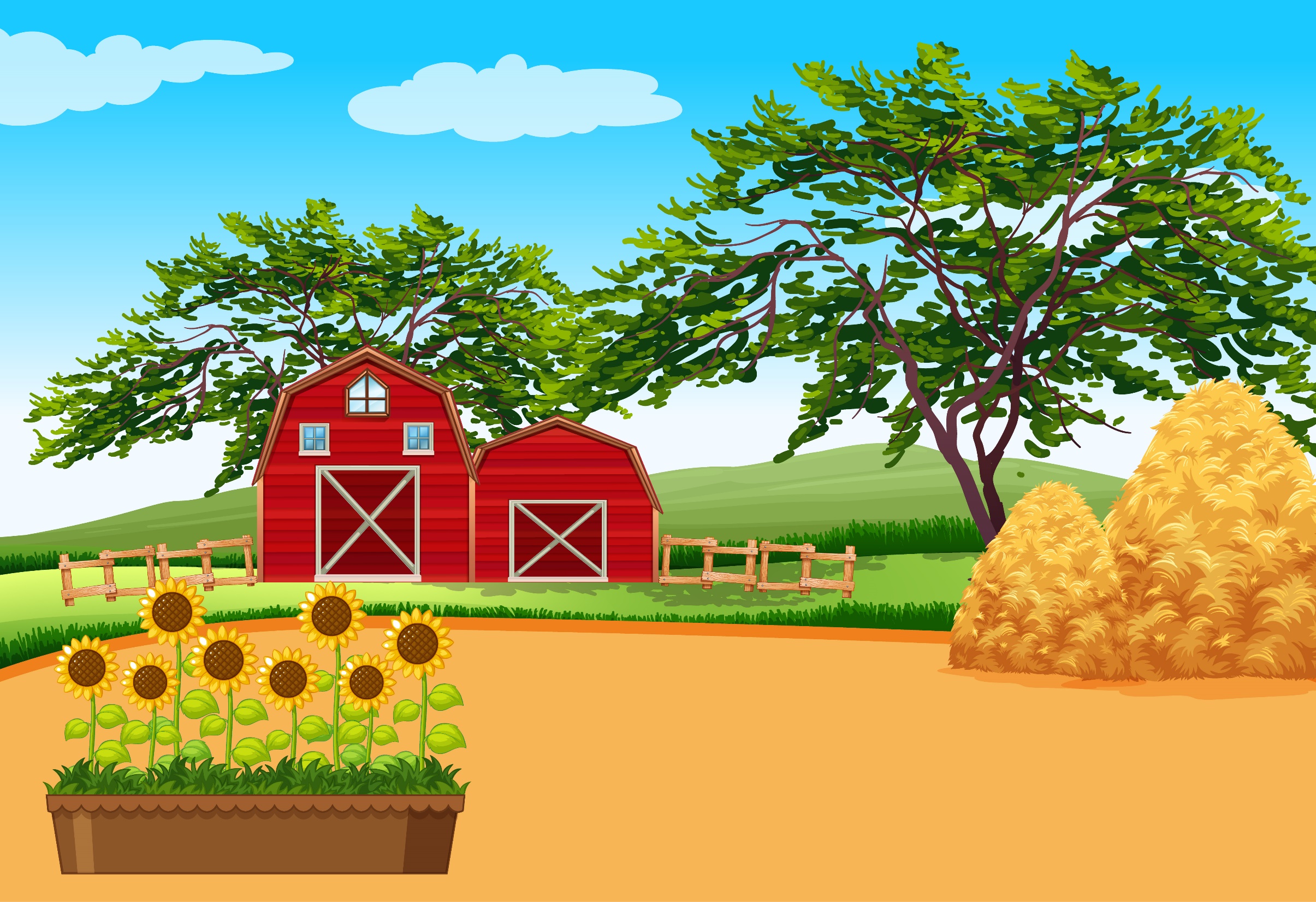 Dưới đây là bảng thống kê số sản phẩm mỗi lớp đã làm từ các chai nhựa đã qua sử dụng.
1
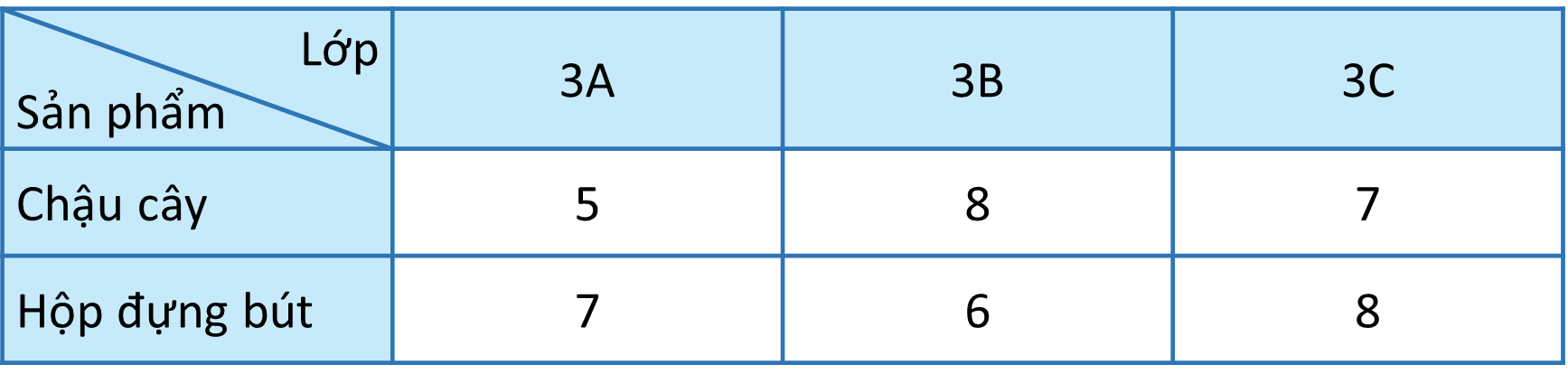 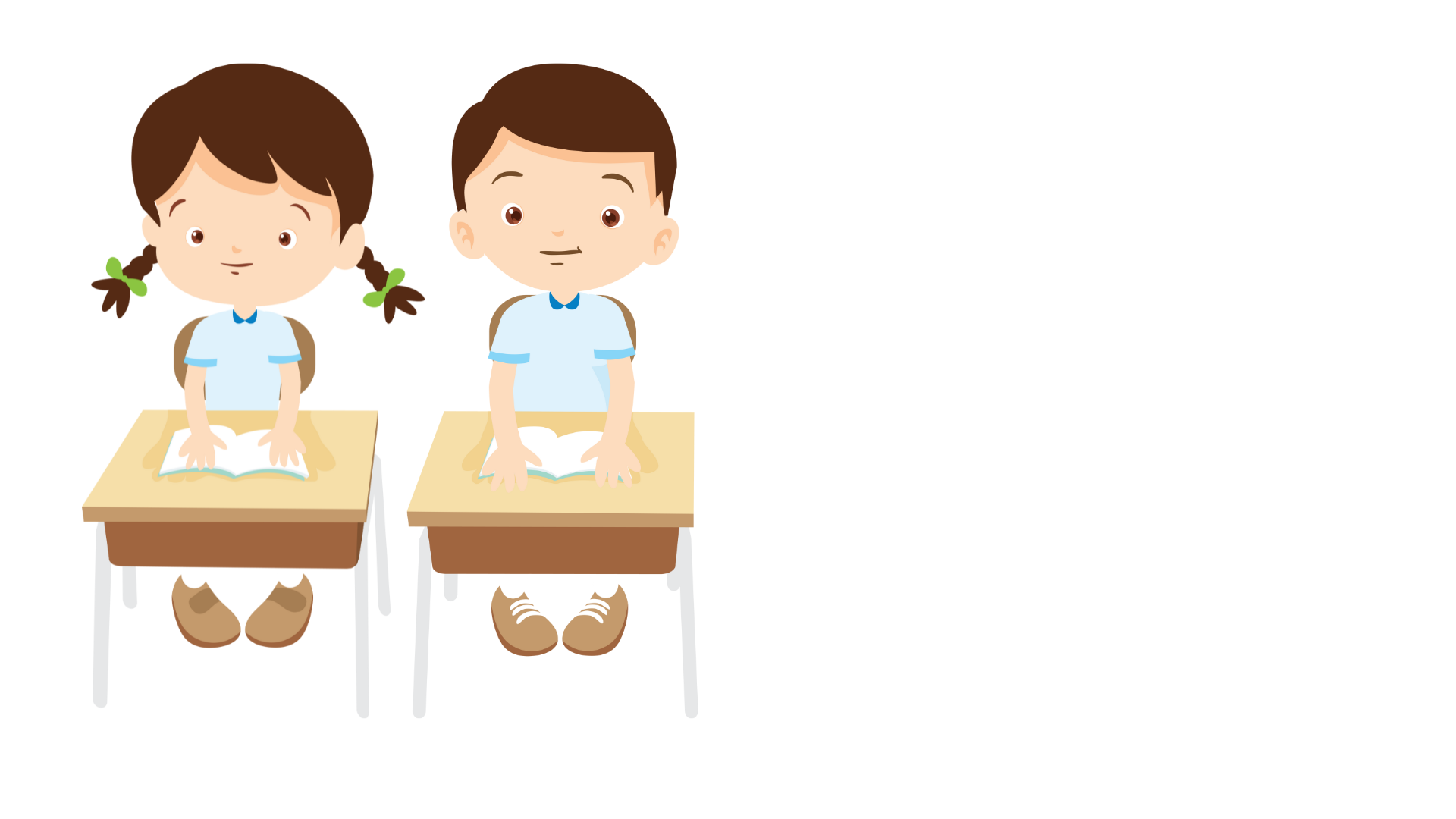 a) Mỗi lớp đã làm được bao nhiêu sản phẩm từng loại?
NHÓM ĐÔI TRÌNH BÀY
b) Lớp nào làm được nhiều hộp đựng bút nhất?
c) Tổng số chậu cây cả ba lớp làm được là bao nhiêu?
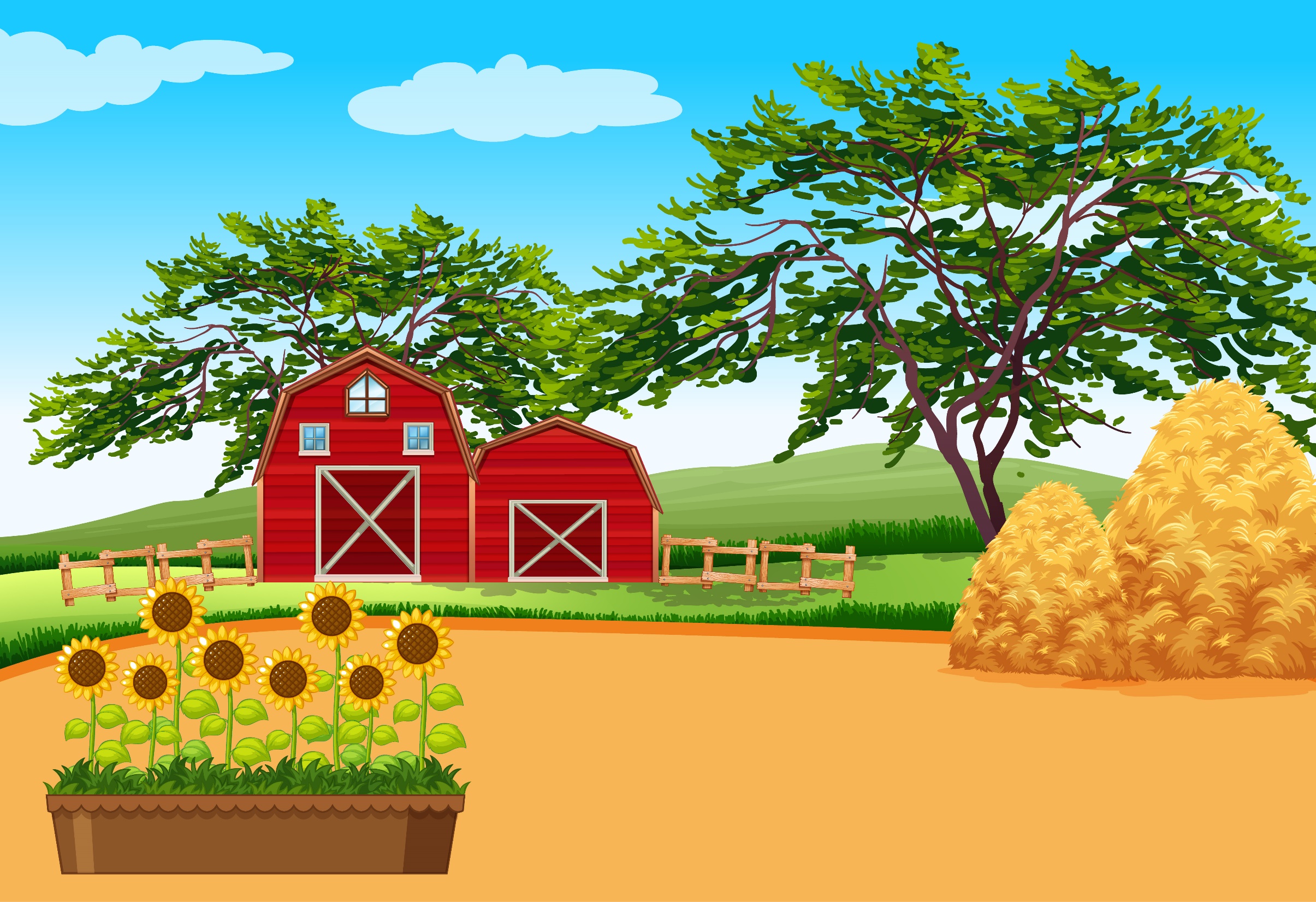 Dưới đây là bảng thống kê số sản phẩm mỗi lớp đã làm từ các chai nhựa đã qua sử dụng.
1
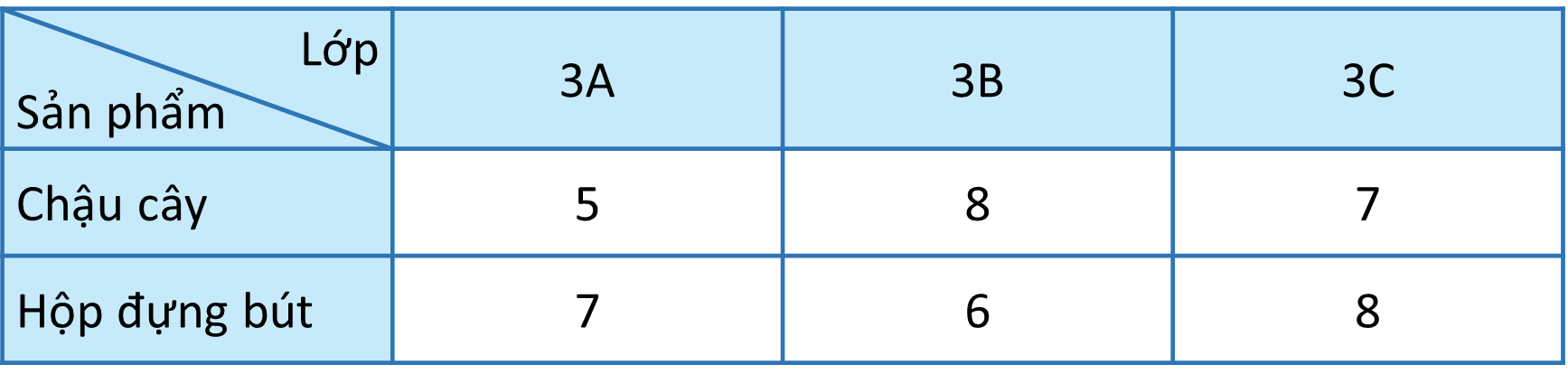 a) Mỗi lớp đã làm được bao nhiêu sản phẩm từng loại?
- Lớp 3A làm được 5 chậu cây và 7 hộp đựng bút.
- Lớp 3B làm được 8 chậu cây và 6 hộp đựng bút.
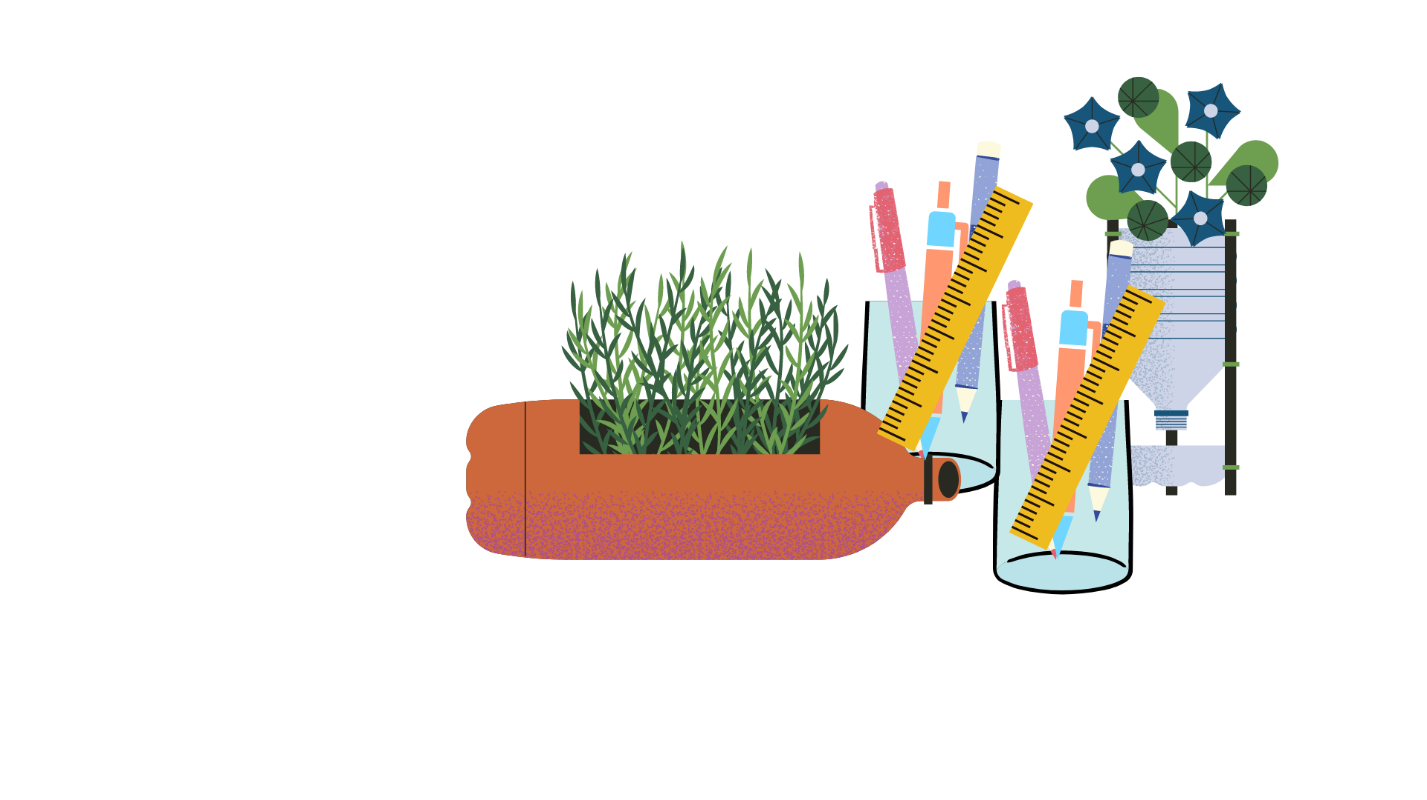 - Lớp 3C làm được 7 chậu cây và 8 hộp đựng bút.
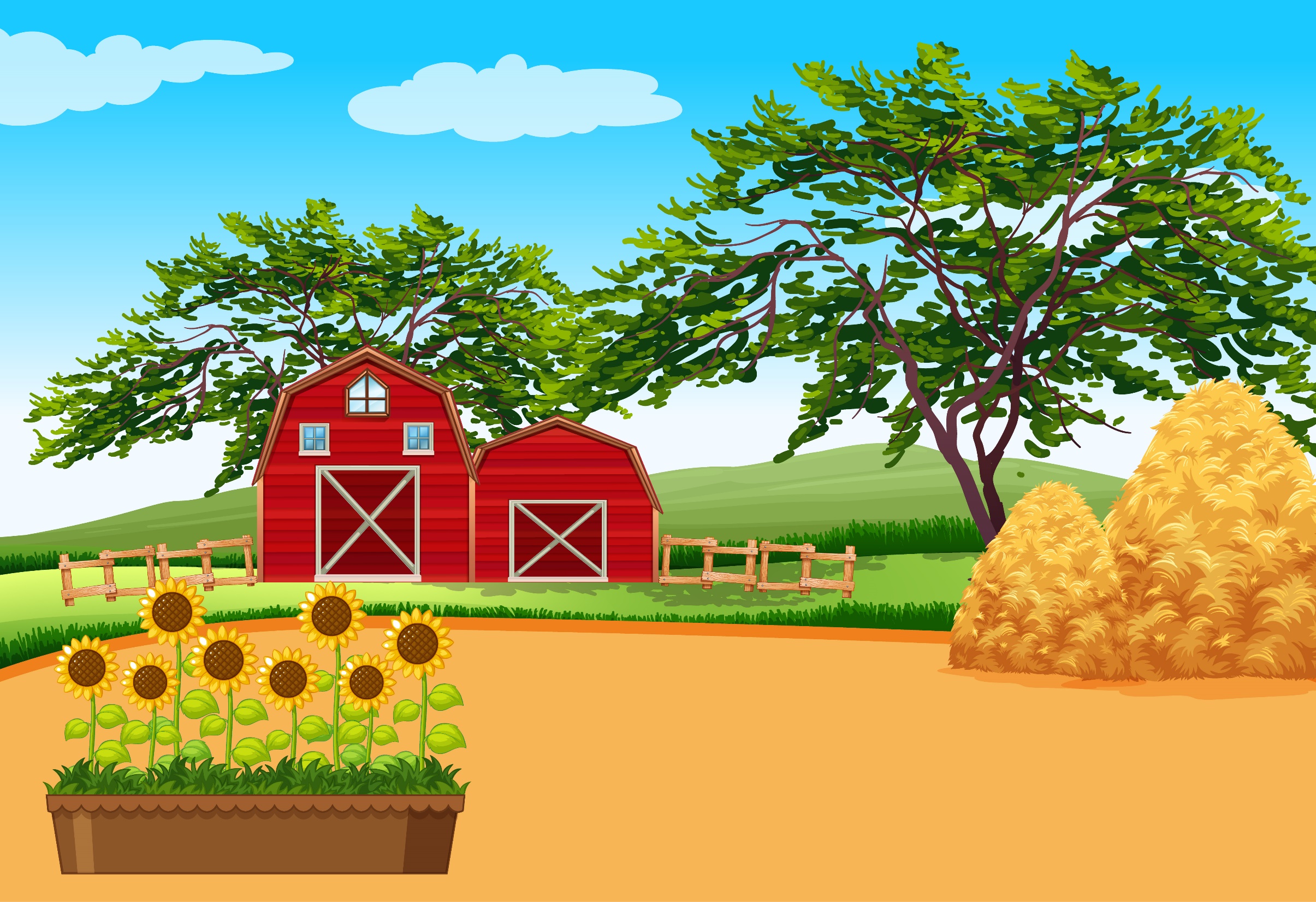 Dưới đây là bảng thống kê số sản phẩm mỗi lớp đã làm từ các chai nhựa đã qua sử dụng.
1
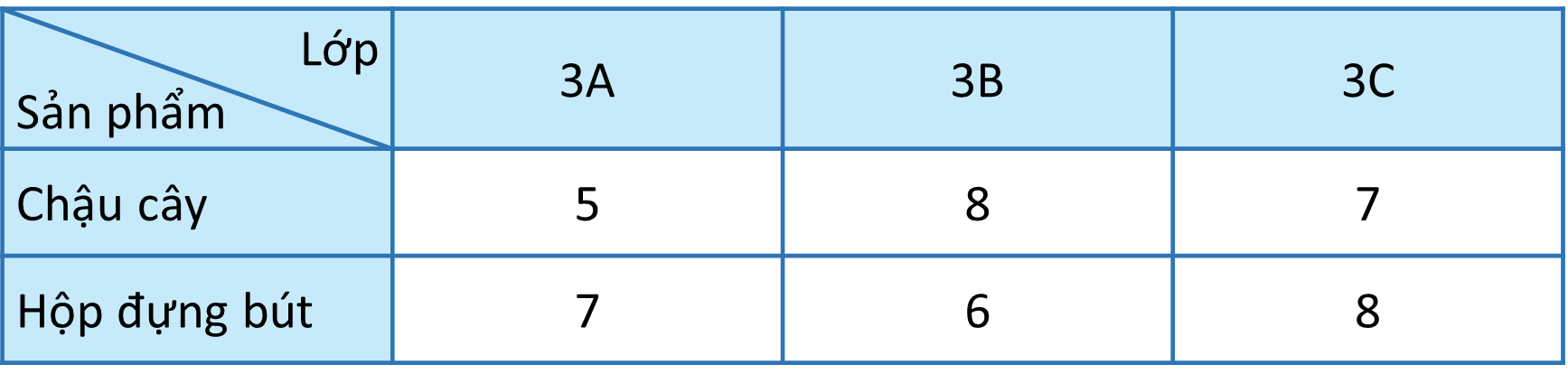 b) Lớp nào làm được nhiều hộp đựng bút nhất?
- Lớp 3C làm được nhiều hộp bút nhất (8 > 7; 8 > 6).
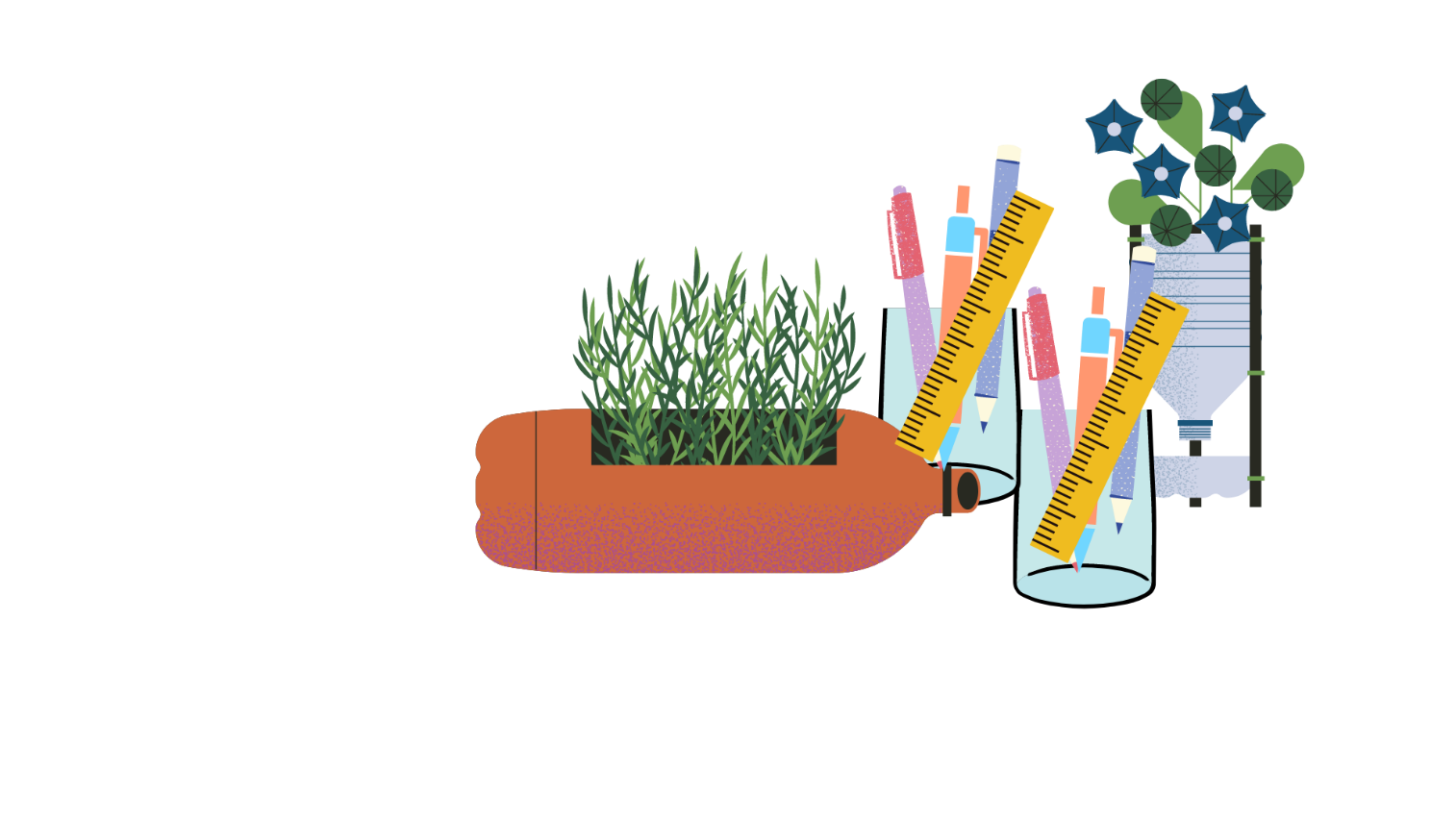 c) Tổng số chậu cây cả ba lớp làm được là bao nhiêu?
- Tổng số chậu cây của cả ba lớp làm được là:
5 + 8 + 7 = 20 chậu cây
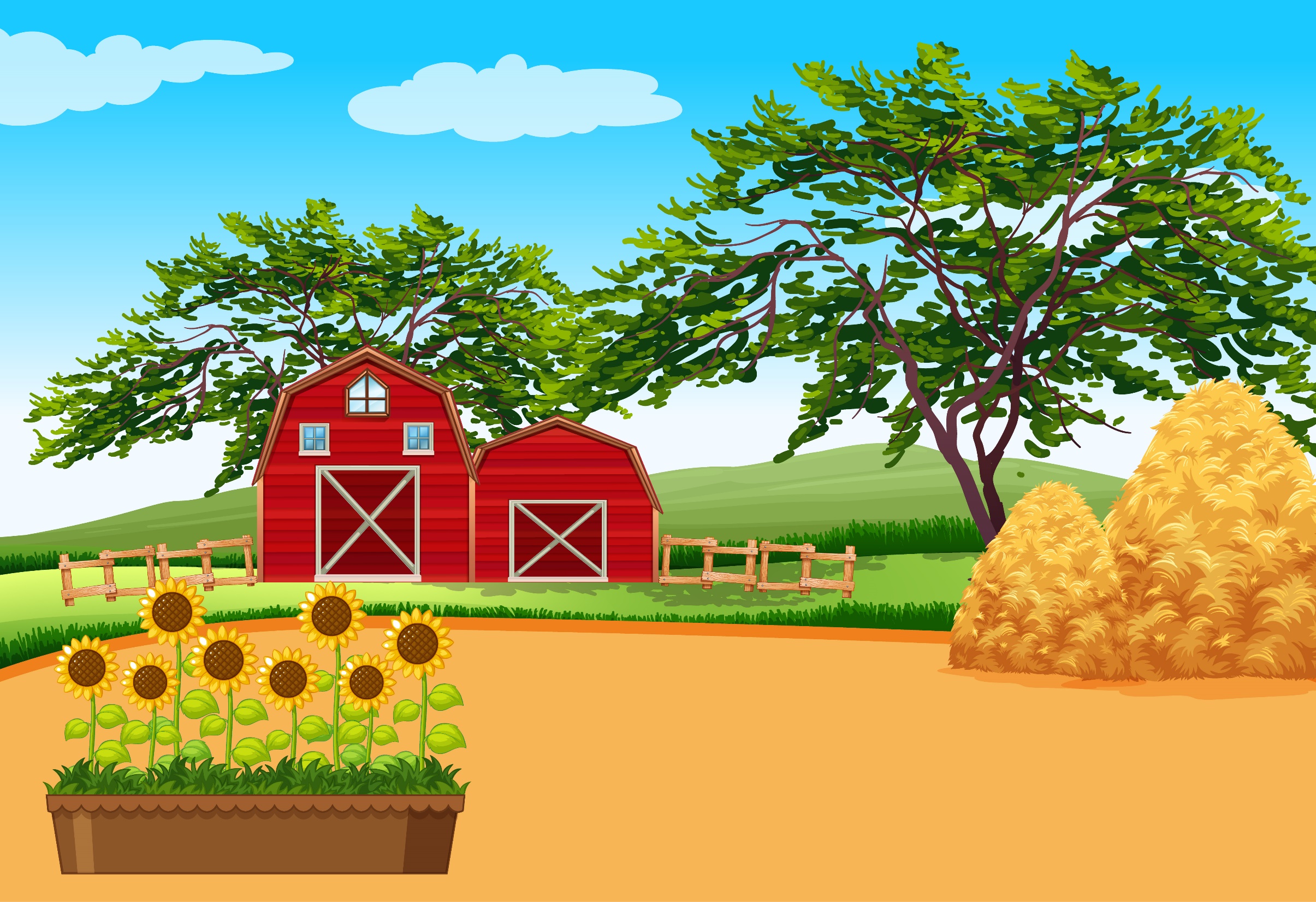 Tái chế giúp:
+ Giảm lượng rác thải.
+ Giảm ô nhiễm.
+ Tiết kiệm nhiên liệu, năng lượng hơn.
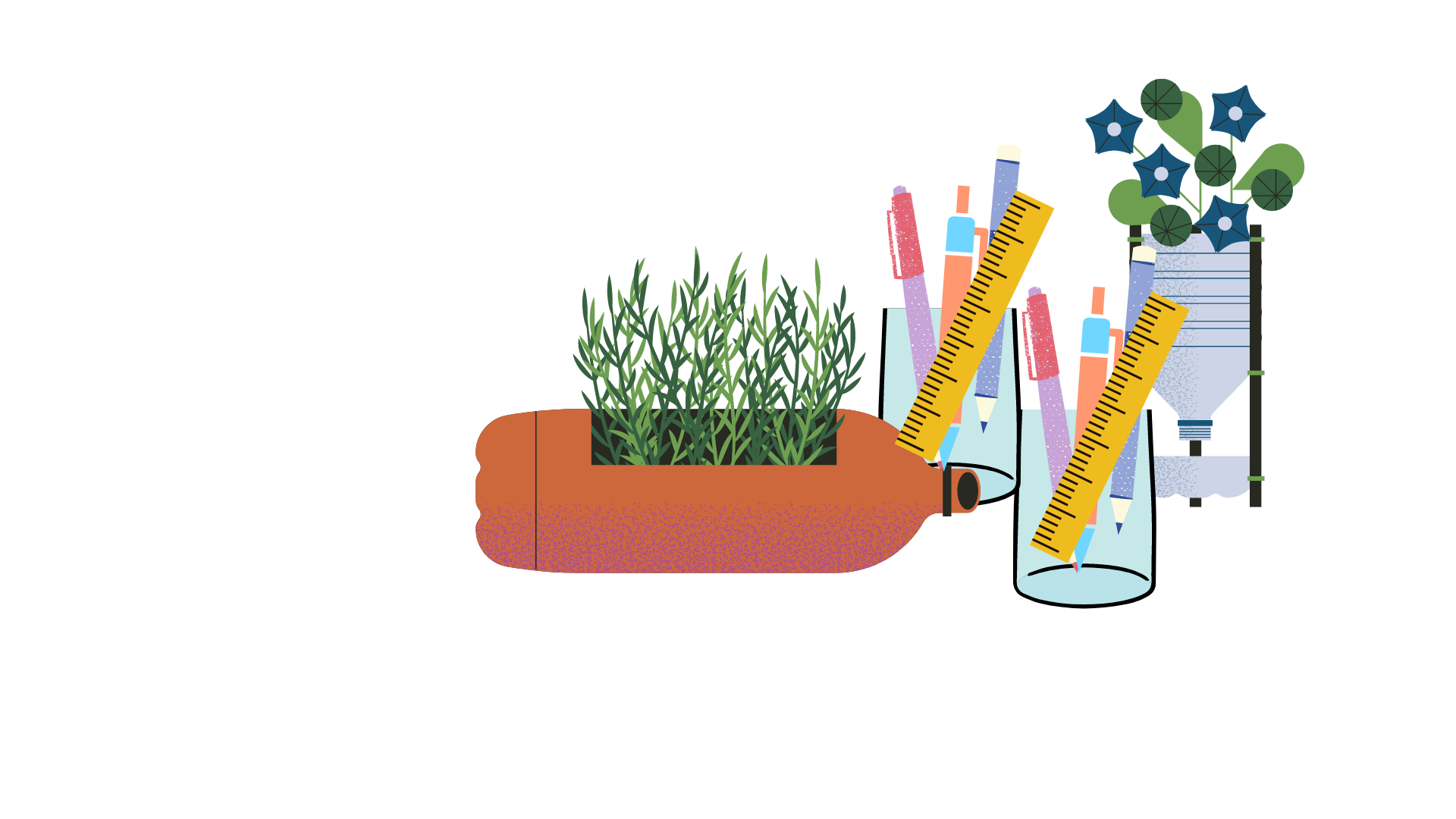 Lợi ích của việc tái chế
Lợi ích của việc tái chế
+ Bảo vệ nguồn thực phẩm, các sinh vật trên trái đất và môi trường sinh thái
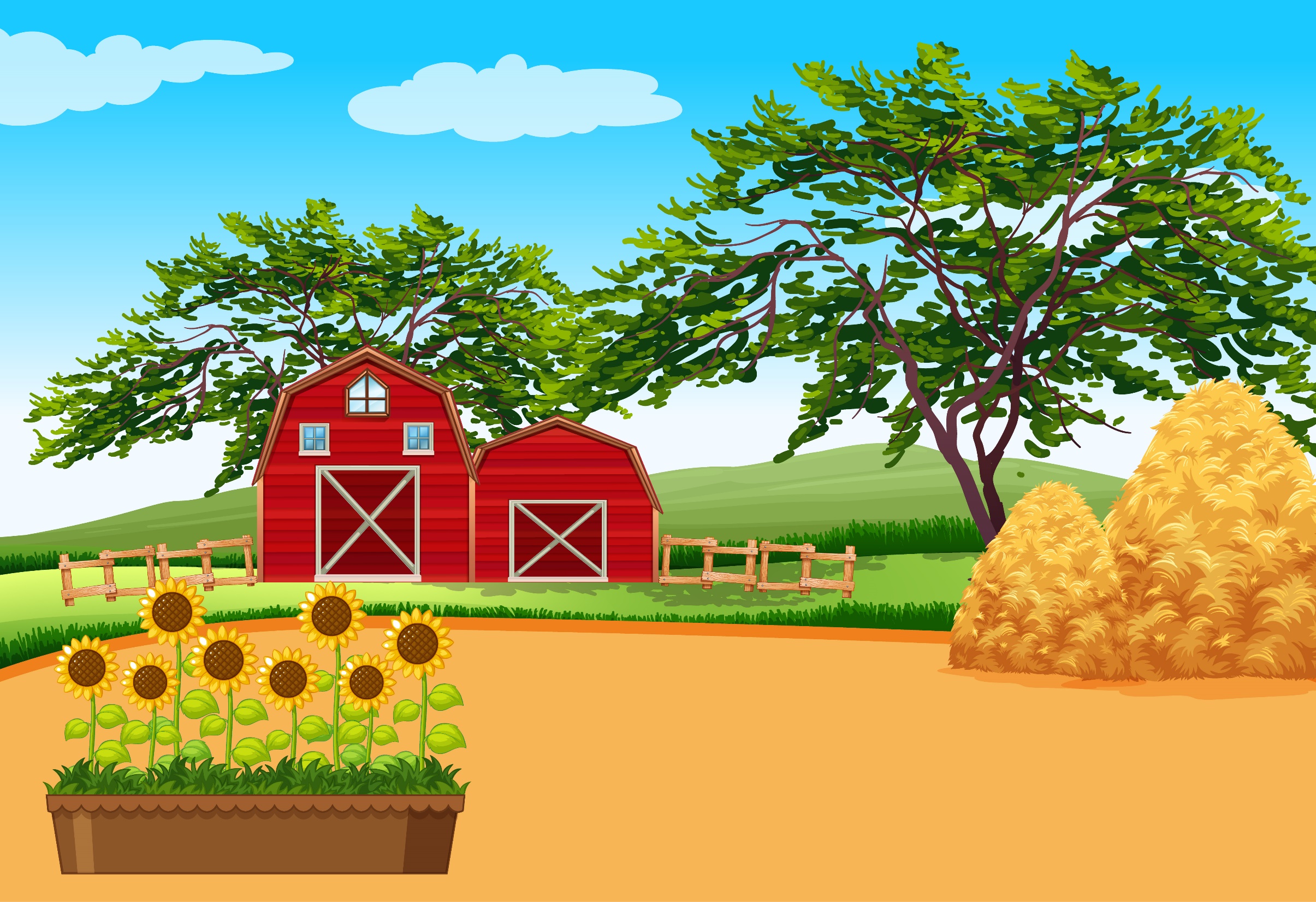 Trong buổi liên hoan cuối năm, lớp 3D có 36 người tham dự. Các bạn dự tính: mỗi người ăn 1 quả chuối, 2 cái bánh và 5 quả chôm chôm. Hãy thống kê số thức ăn lớp 3D cần chuẩn bị cho buổi liên hoan.
2
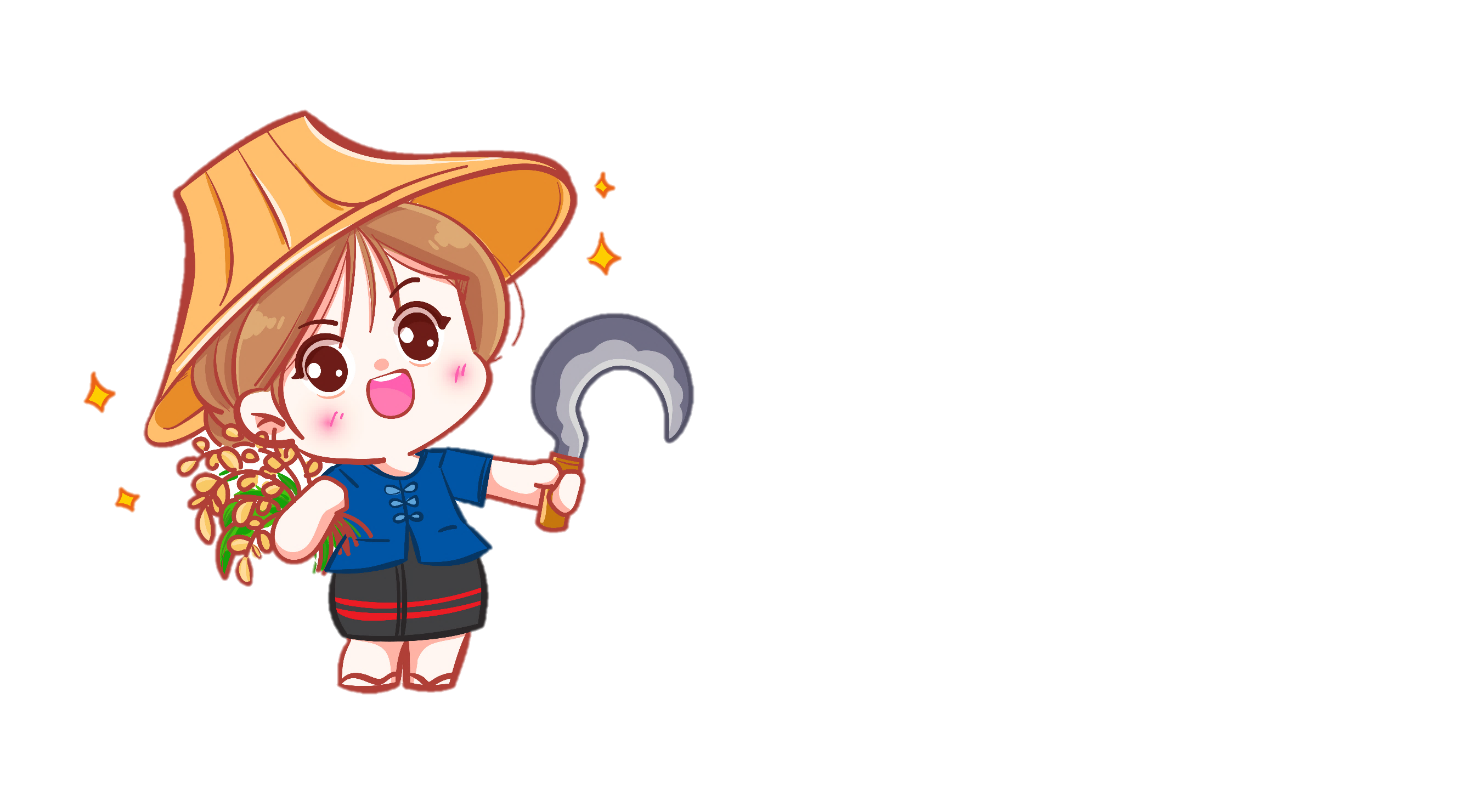 Để tìm hiểu về số lượng thức ăn, chuẩn bị cho buổi liên hoan cuối năm, các bạn lớp 3D thống kê và thể hiện qua bảng thống kê số liệu trên.
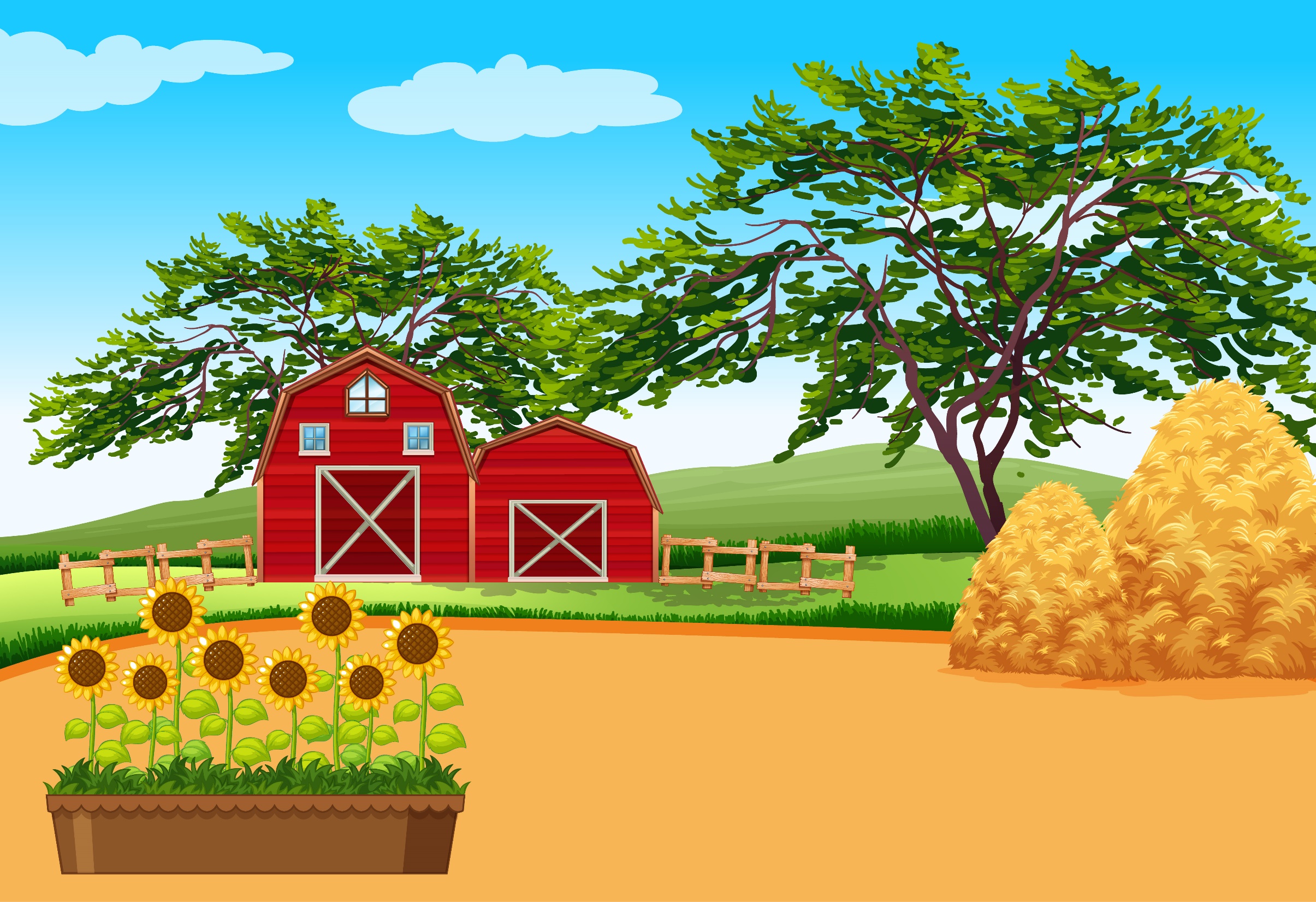 Trong buổi liên hoan cuối năm, lớp 3D có 36 người tham dự. Các bạn dự tính: mỗi người ăn 1 quả chuối, 2 cái bánh và 5 quả chôm chôm. Hãy thống kê số thức ăn lớp 3D cần chuẩn bị cho buổi liên hoan.
2
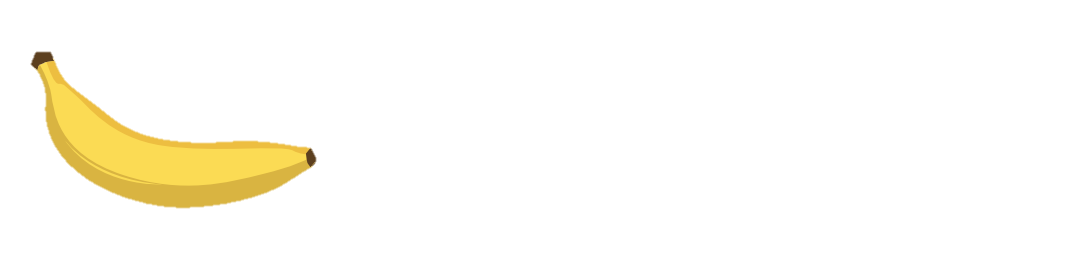 + Bảng thống kê này gồm mấy hàng và mấy cột?
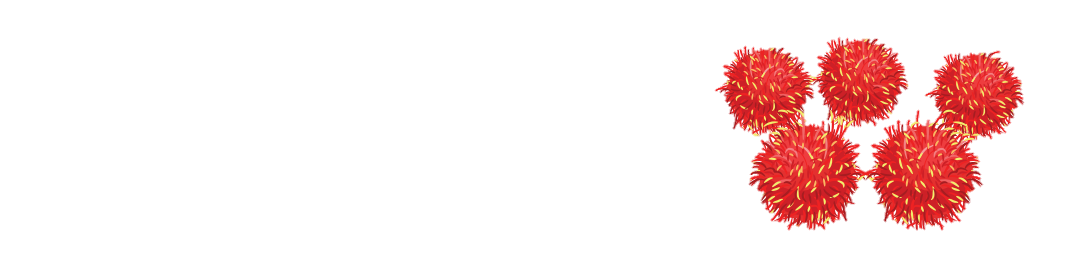 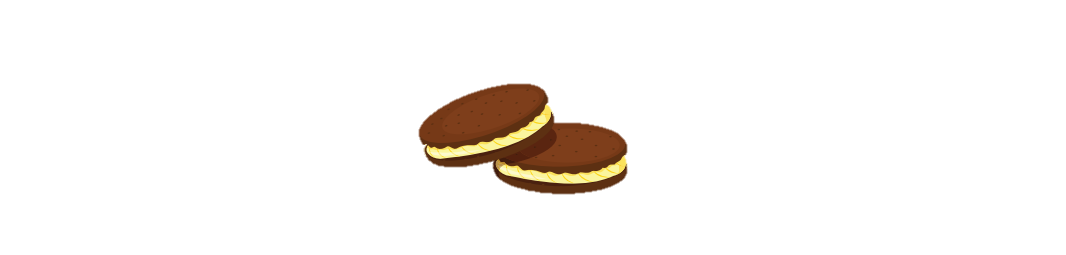 Gồm 2 hàng, 4 cột.
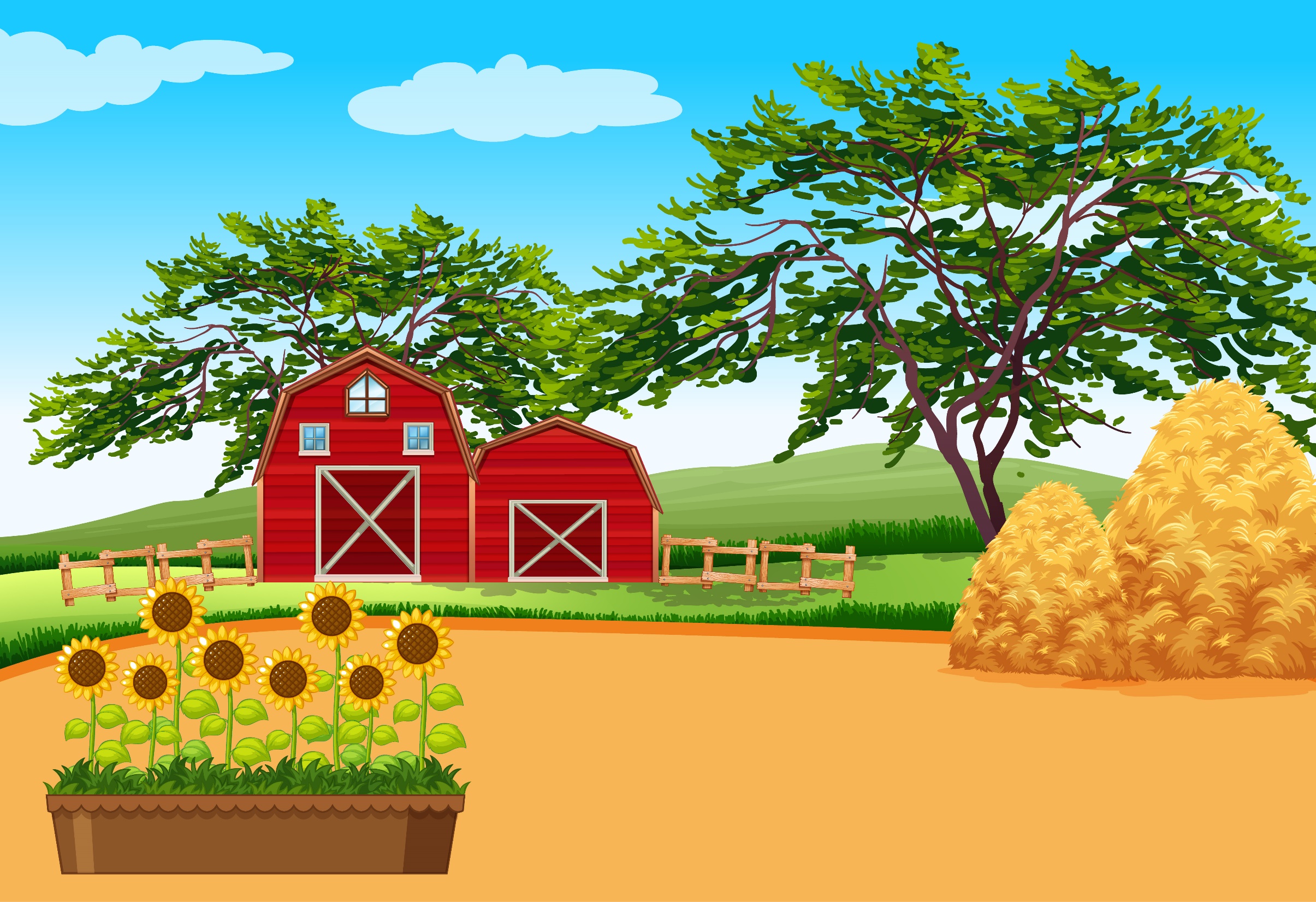 - Từ đề bài ta có:
Phân loại: chuối, bánh và chôm chôm.
Thu thập: mỗi người ăn 1 quả chuối, 2 cái bánh và 5 quả chôm chôm.
Kiểm đếm: Tính toán để biết 36 người tham dự sẽ cần số lượng là bao nhiêu.
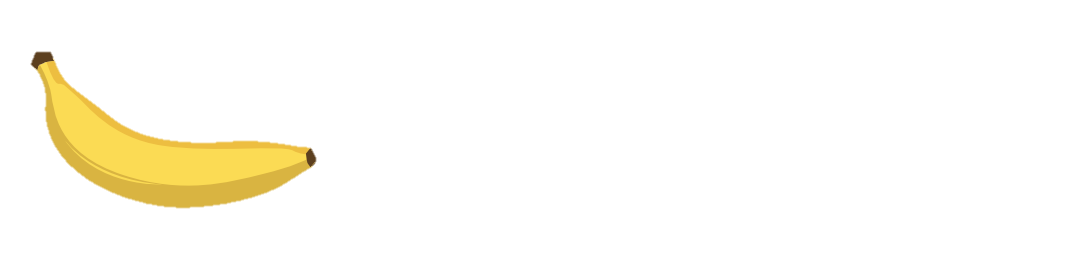 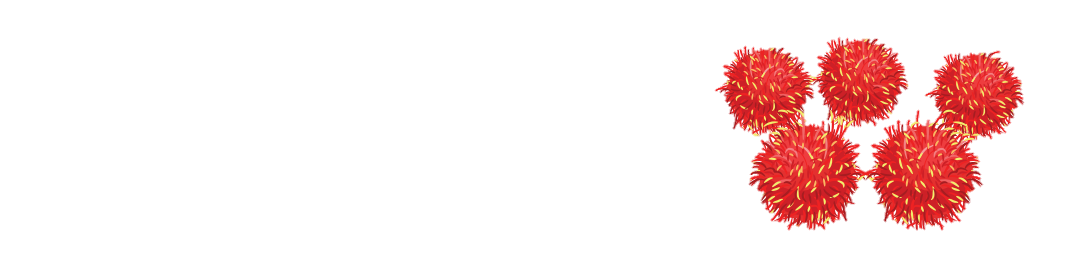 Cần .?. quả chuối.
		Cần .?. cái bánh.
		Cần .?. quả chôm chôm.
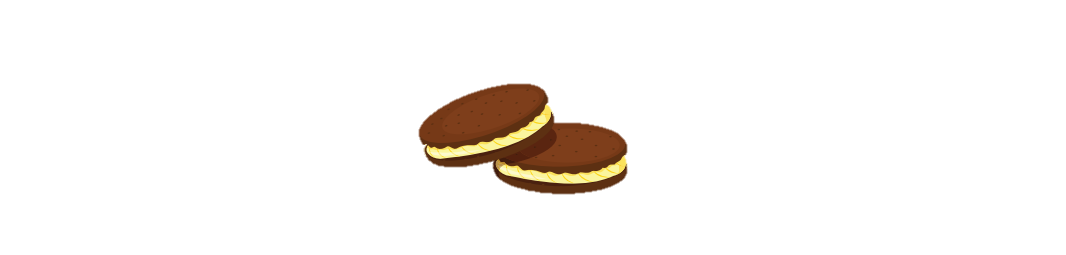 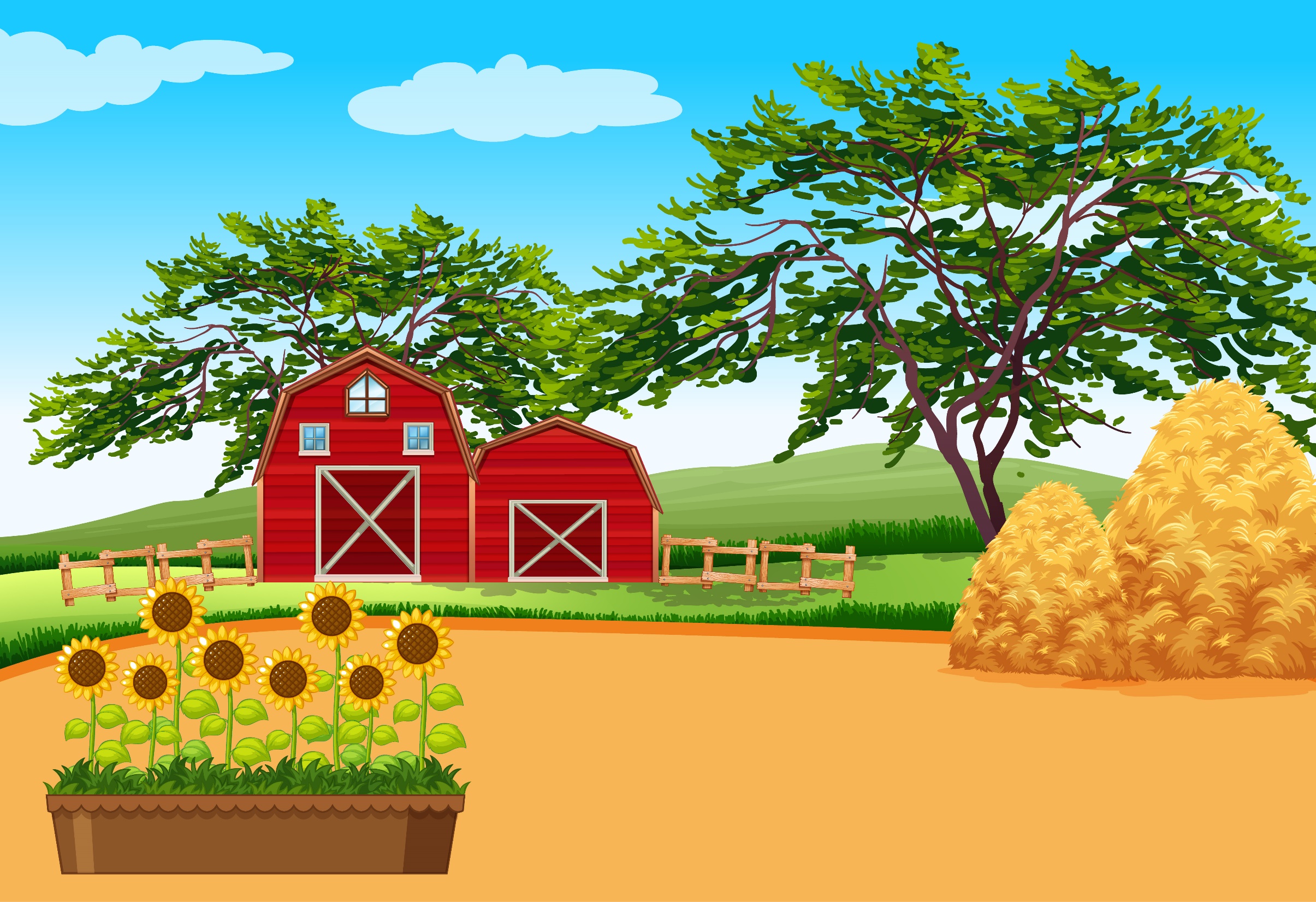 Trong buổi liên hoan cuối năm, lớp 3D có 36 người tham dự. Các bạn dự tính: mỗi người ăn 1 quả chuối, 2 cái bánh và 5 quả chôm chôm. Hãy thống kê số thức ăn lớp 3D cần chuẩn bị cho buổi liên hoan.
2
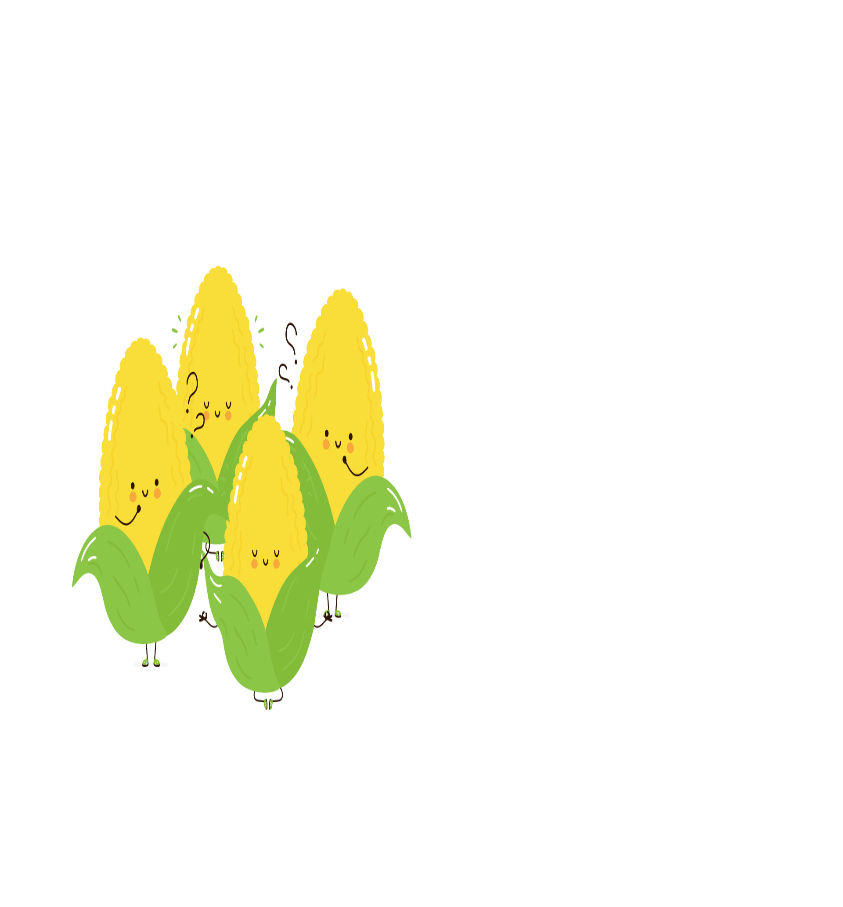 NHÓM BỐN THỰC HIỆN
+ Mỗi học sinh tính số lượng một loại thức ăn.
+ Một học sinh thống kê trên bảng con.
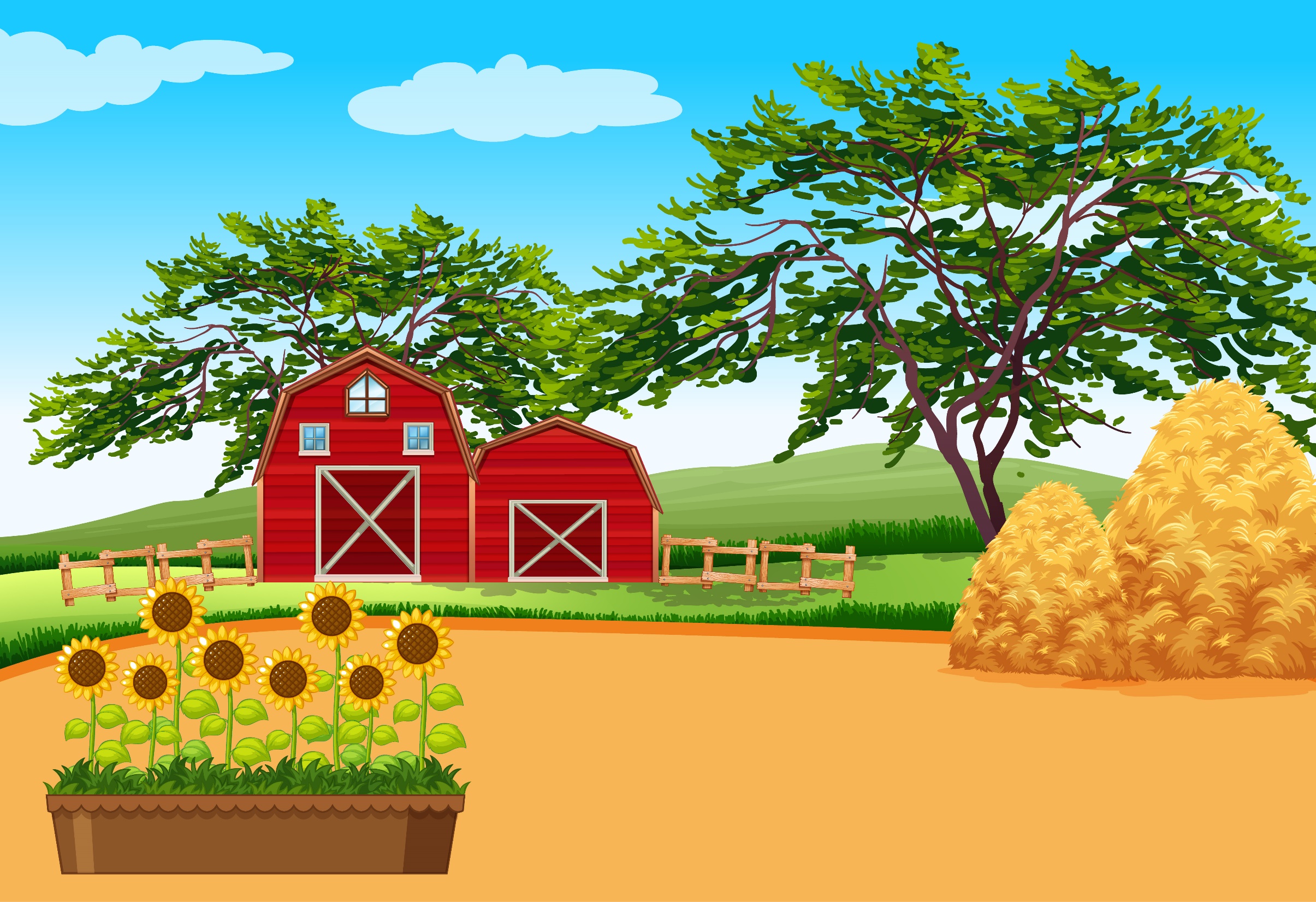 Trong buổi liên hoan cuối năm, lớp 3D có 36 người tham dự. Các bạn dự tính: mỗi người ăn 1 quả chuối, 2 cái bánh và 5 quả chôm chôm. Hãy thống kê số thức ăn lớp 3D cần chuẩn bị cho buổi liên hoan.
2
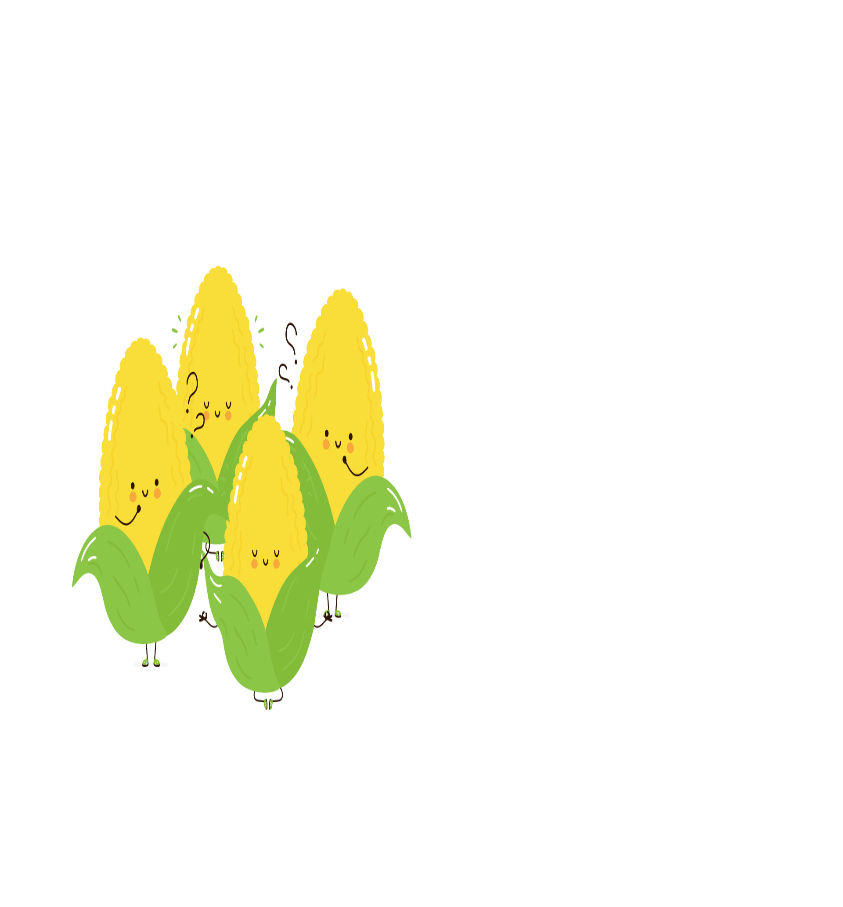 NHÓM BỐN TRÌNH BÀY
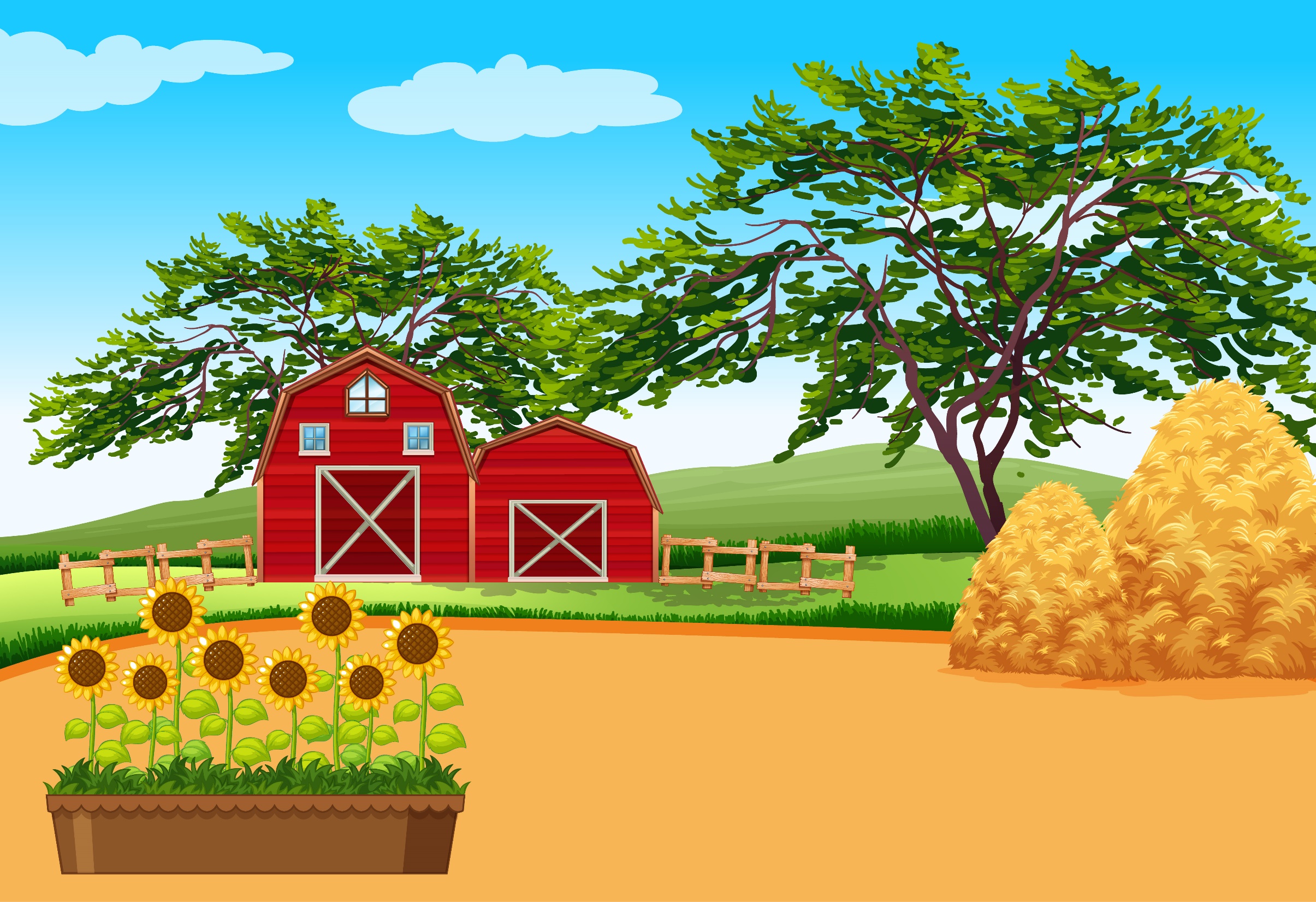 Trong buổi liên hoan cuối năm, lớp 3D có 36 người tham dự. Các bạn dự tính: mỗi người ăn 1 quả chuối, 2 cái bánh và 5 quả chôm chôm. Hãy thống kê số thức ăn lớp 3D cần chuẩn bị cho buổi liên hoan.
2
36
Số quả chuối lớp 3D cần chuẩn bị cho buổi liên hoan là:
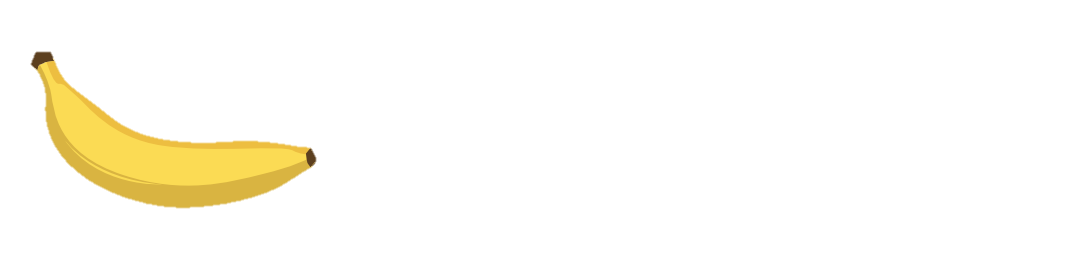 36 x 1 = 36 (quả)
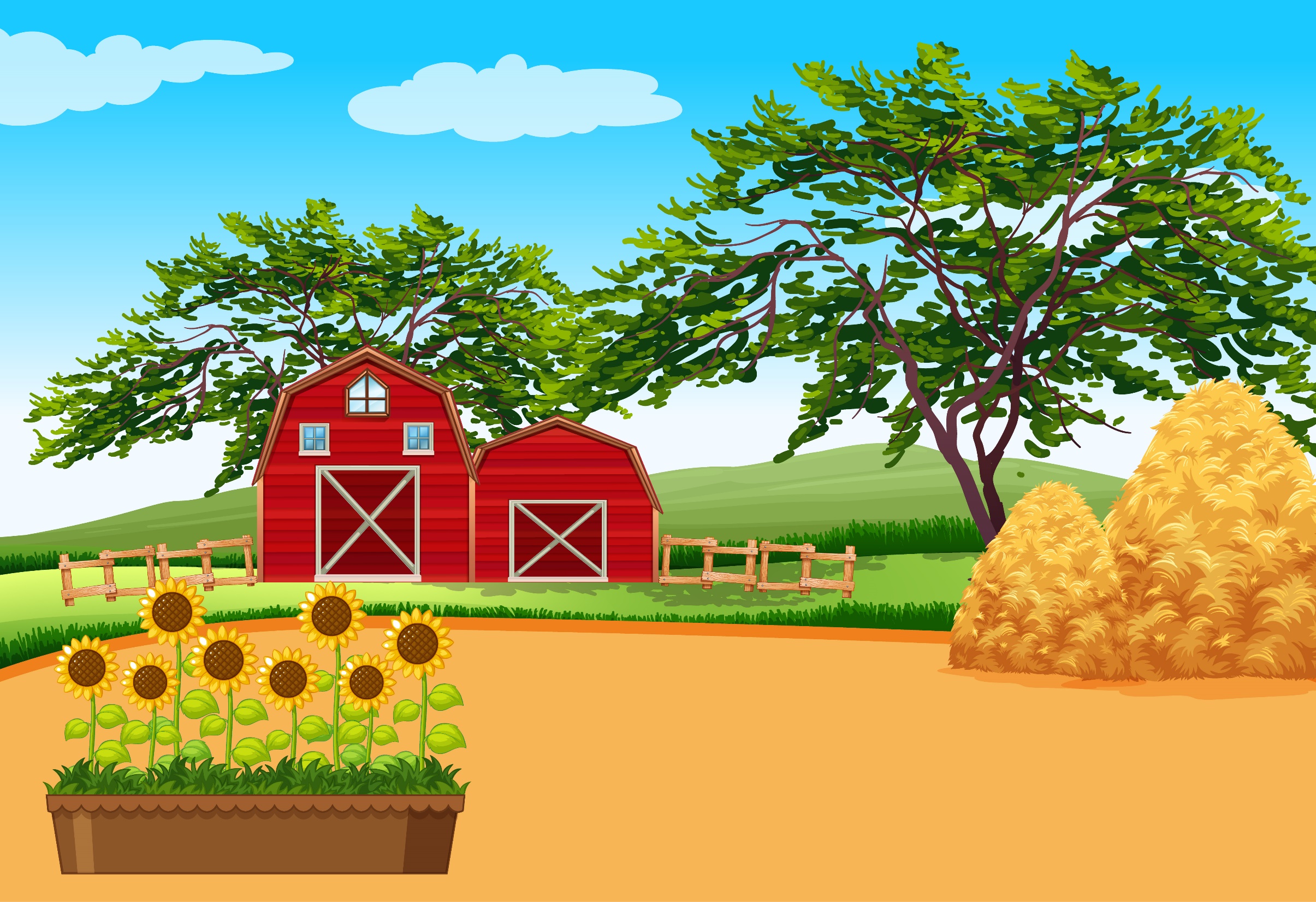 Trong buổi liên hoan cuối năm, lớp 3D có 36 người tham dự. Các bạn dự tính: mỗi người ăn 1 quả chuối, 2 cái bánh và 5 quả chôm chôm. Hãy thống kê số thức ăn lớp 3D cần chuẩn bị cho buổi liên hoan.
2
36
72
Số cái bánh lớp 3D cần chuẩn bị cho buổi liên hoan là:
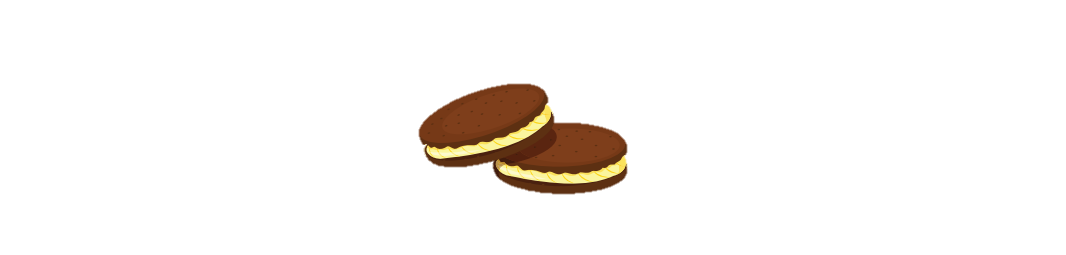 36 x 2 = 72 (quả)
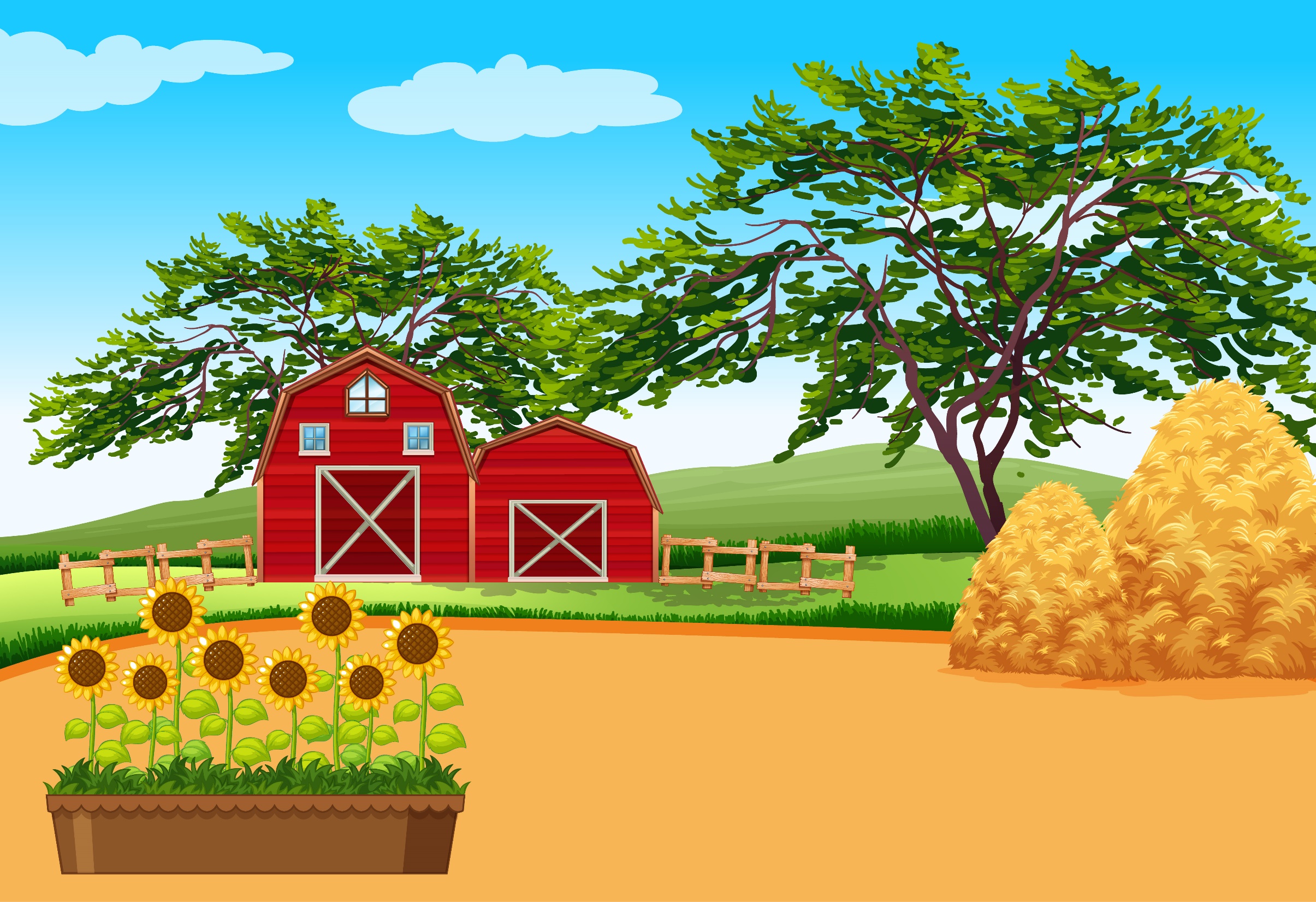 Trong buổi liên hoan cuối năm, lớp 3D có 36 người tham dự. Các bạn dự tính: mỗi người ăn 1 quả chuối, 2 cái bánh và 5 quả chôm chôm. Hãy thống kê số thức ăn lớp 3D cần chuẩn bị cho buổi liên hoan.
2
36
72
180
Số quả chôm chôm lớp 3D cần chuẩn bị cho buổi liên hoan là:
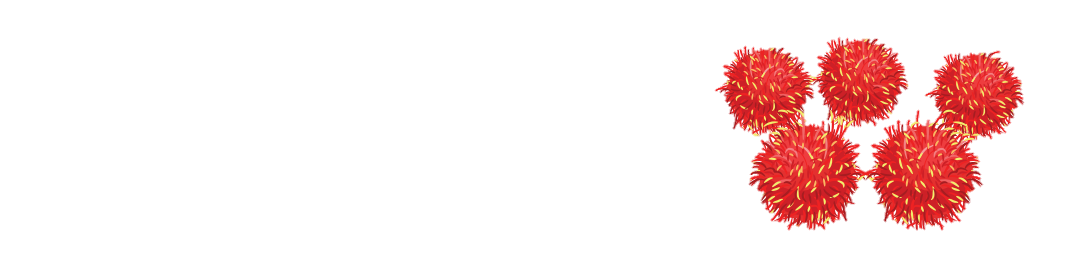 36 x 5 = 180 (quả)
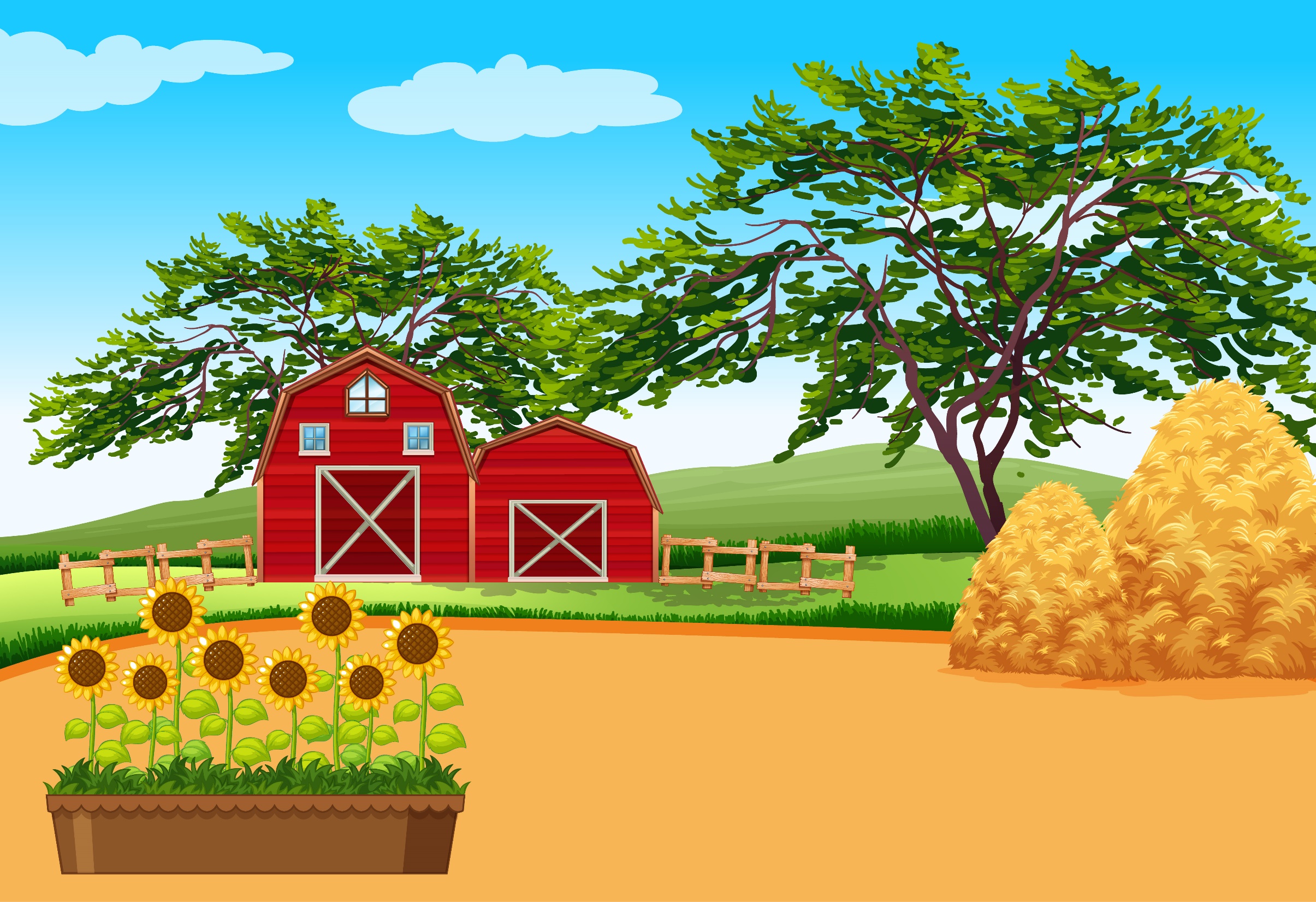 2
36
72
180
+ Trong ba loại thức ăn trên, loại nào có số lượng nhiều nhất, loại nào có số lượng ít nhất?
- Loại có số lượng nhiều nhất là chôm chôm.
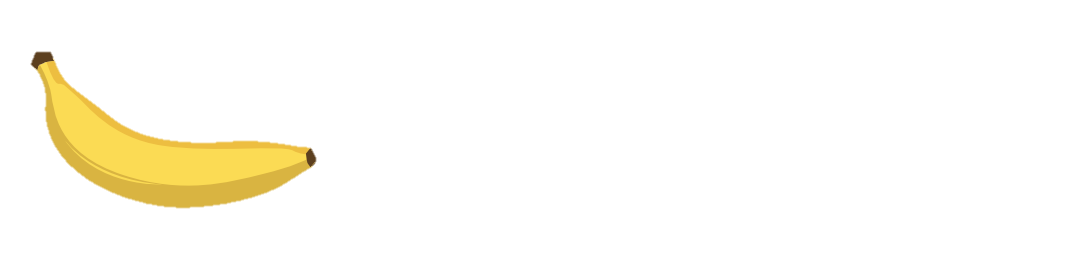 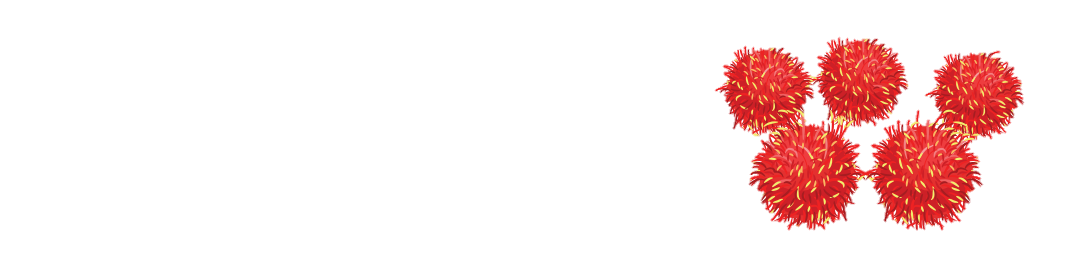 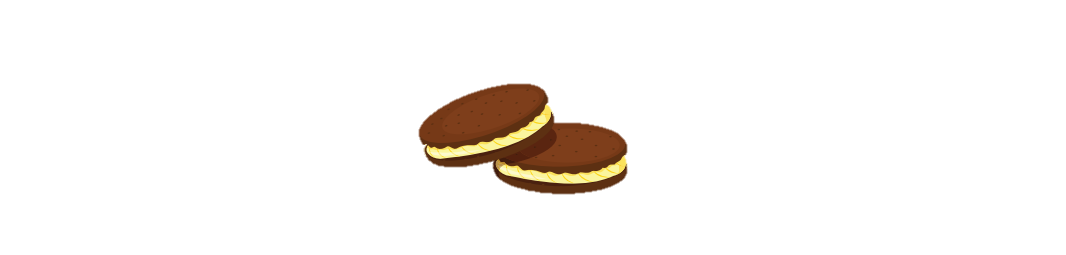 - Loại có số lượng ít nhất là chuối.
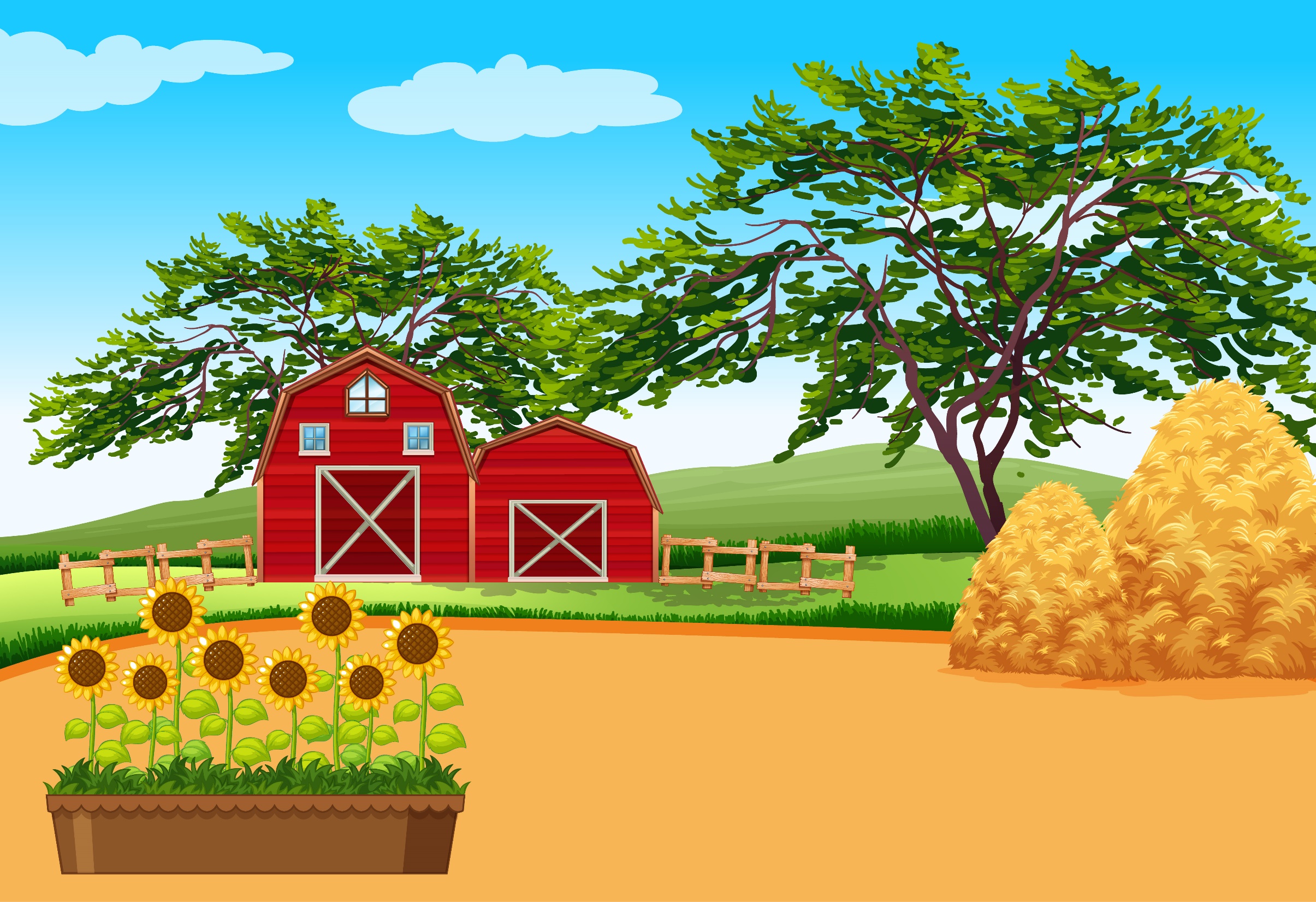 2
36
72
180
+ Nếu gấp số quả chuối lên 2 lần thì được số thức ăn nào?
- Ta lấy số lượng chuối nhân cho 2 được: 36 x 2 = 72
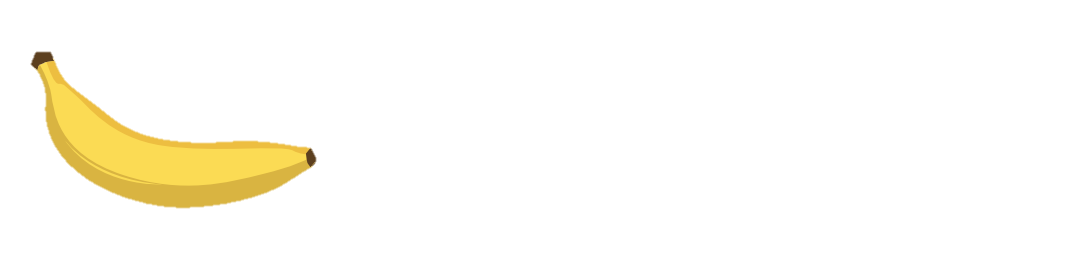 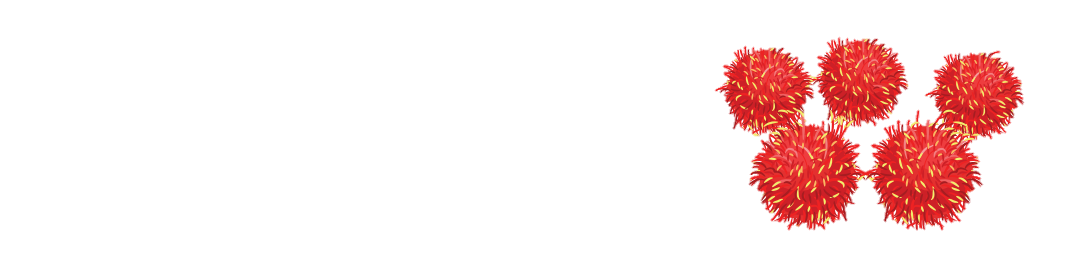 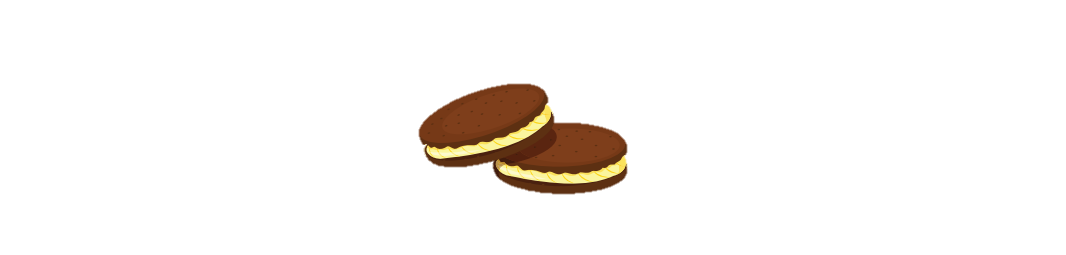 Vậy gấp số lượng chuối lên 2 lần thì được số bánh.
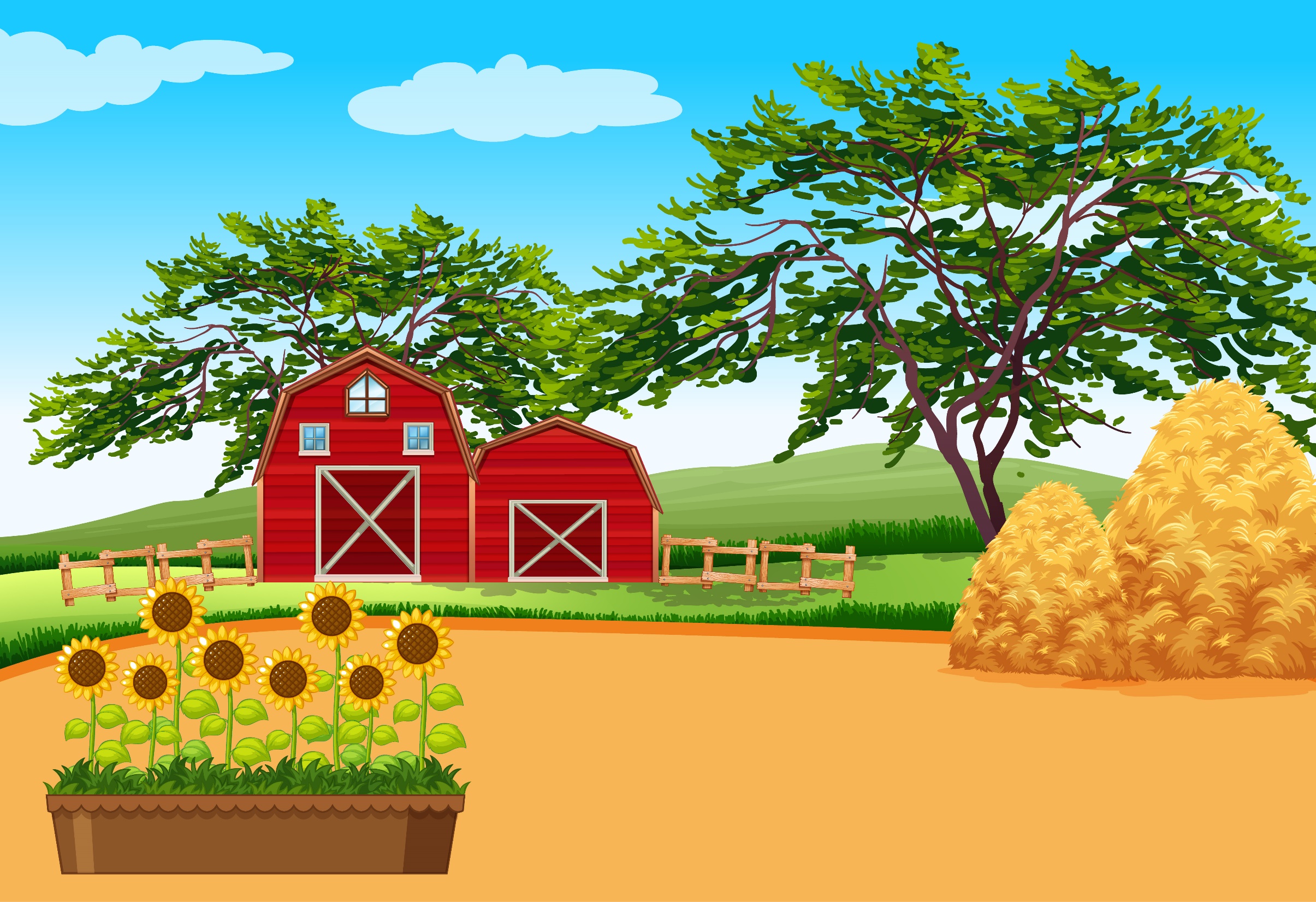 2
36
72
180
+ Tổng số lượng chuối và bánh có nhiều hơn số quả chôm chôm không?
- Ta lấy số lượng chuối cộng số lượng bánh được: 36 + 72 = 108.
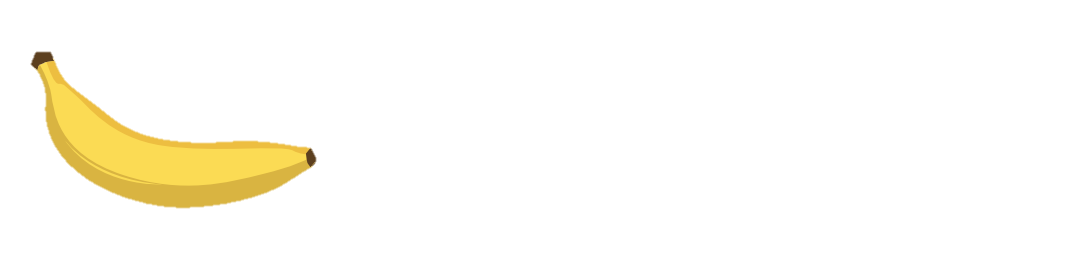 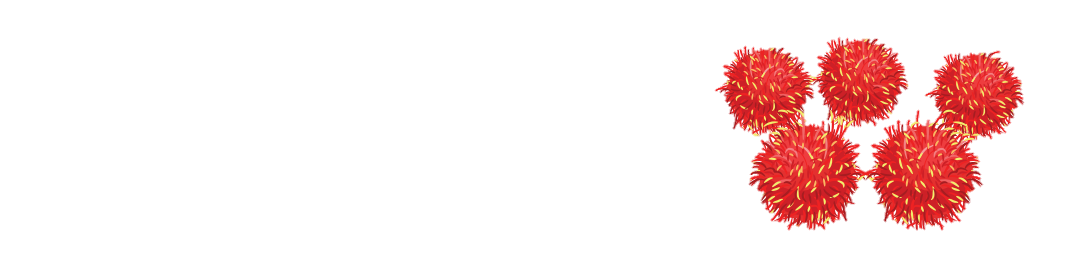 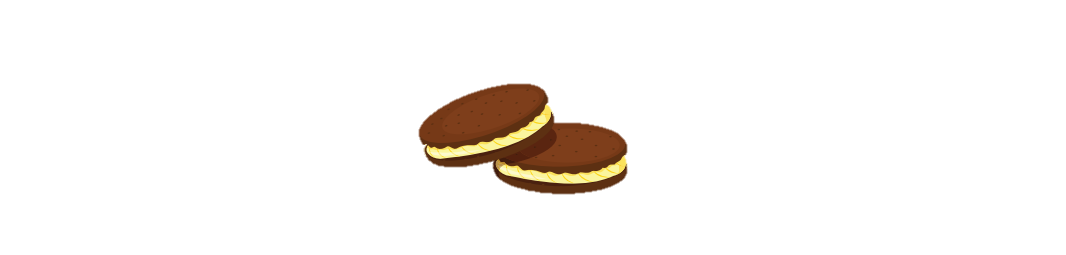 Vậy tổng số lượng chuối và bánh bằng với số quả chôm chôm.
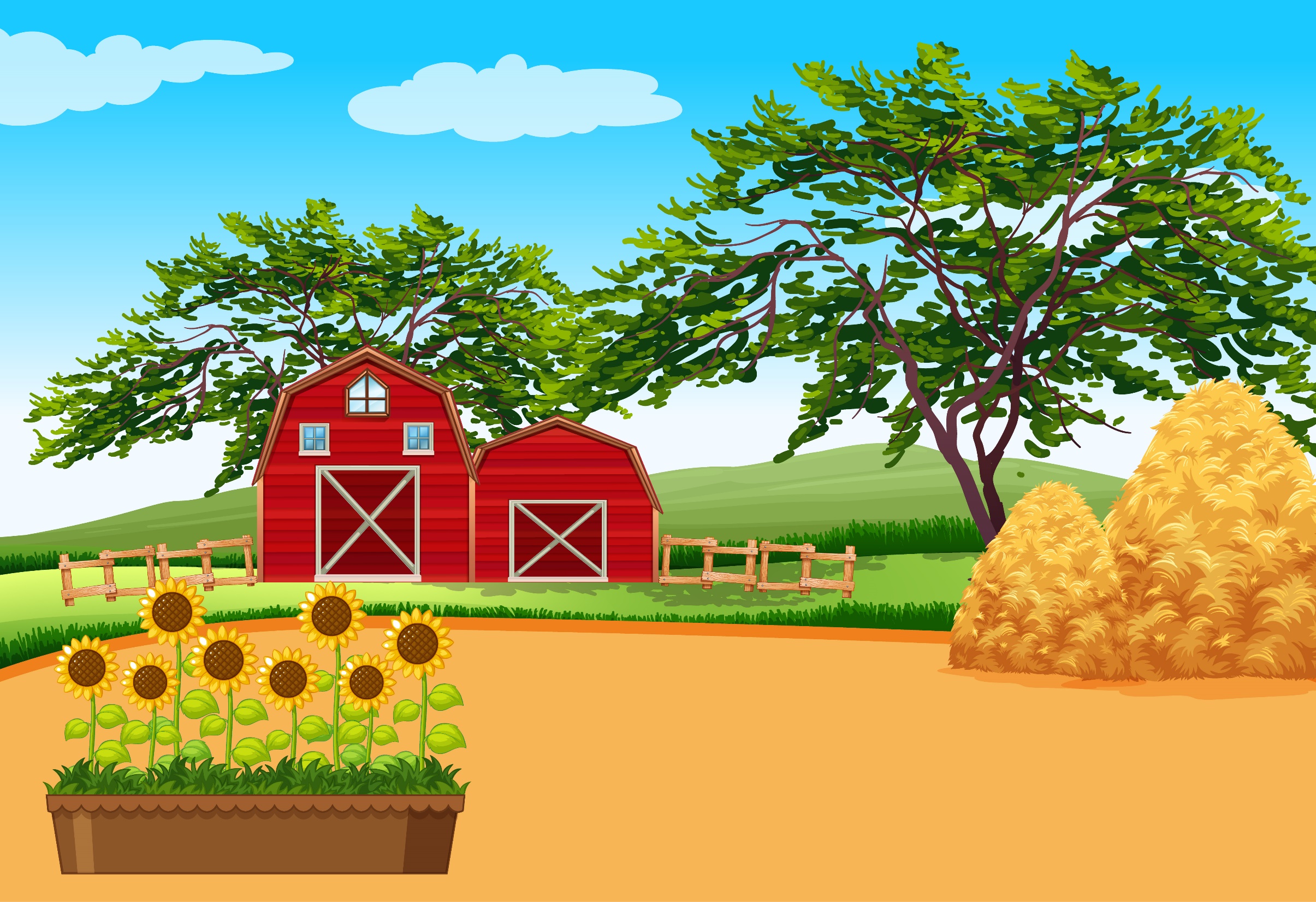 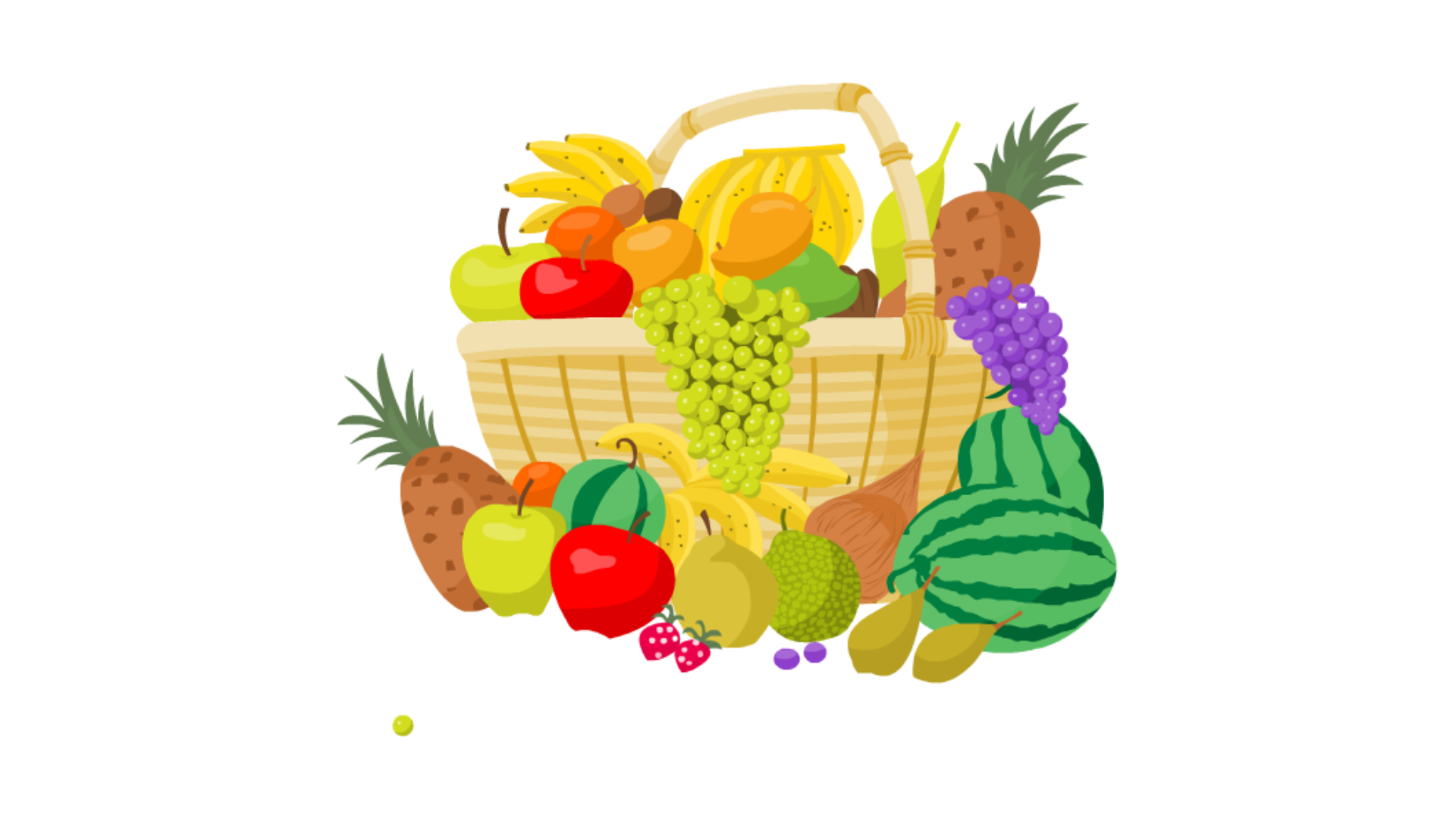 Ăn nhiều trái cây giúp:
+ Hỗ trợ đường ruột khỏe mạnh.
+ Giúp bạn nạp đủ nước.
+ Ngăn ngừa bệnh mãn tính.
+ Giúp tăng cường sức khỏe làn da.
Lợi ích của việc ăn trái cây
Lợi ích của việc ăn trái cây
+ Tăng cường trí não.
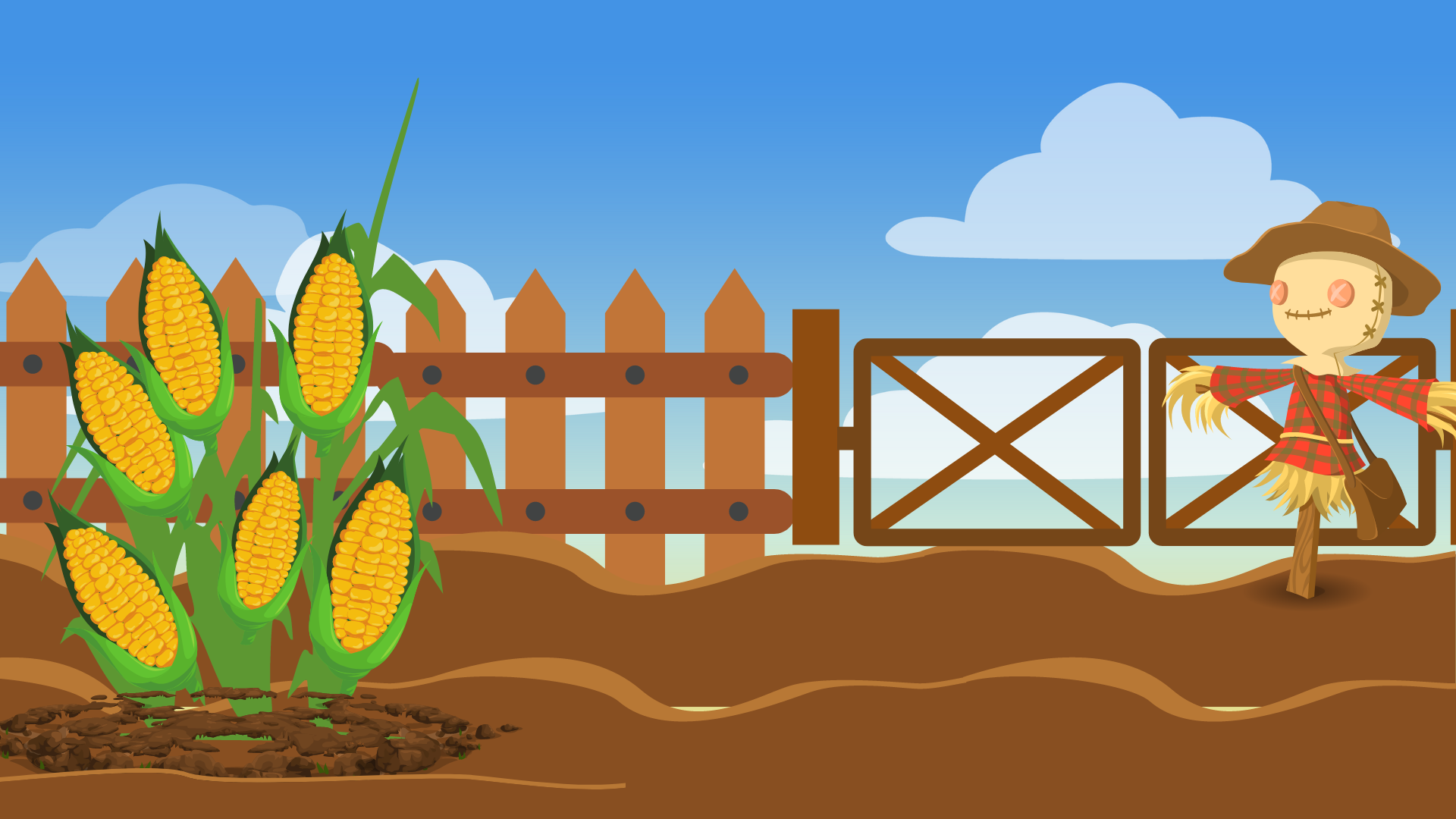 Củng cố
Củng cố
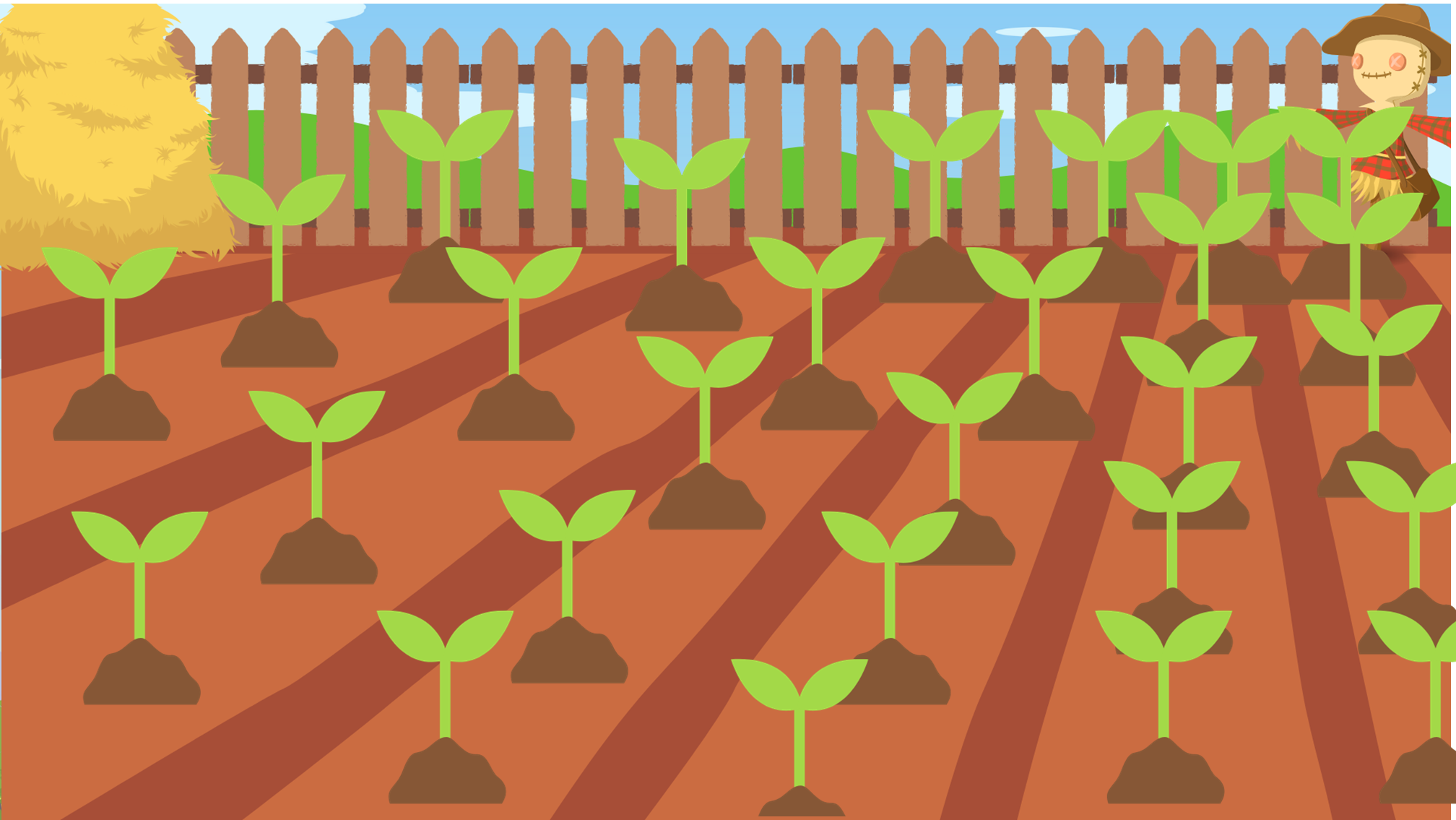 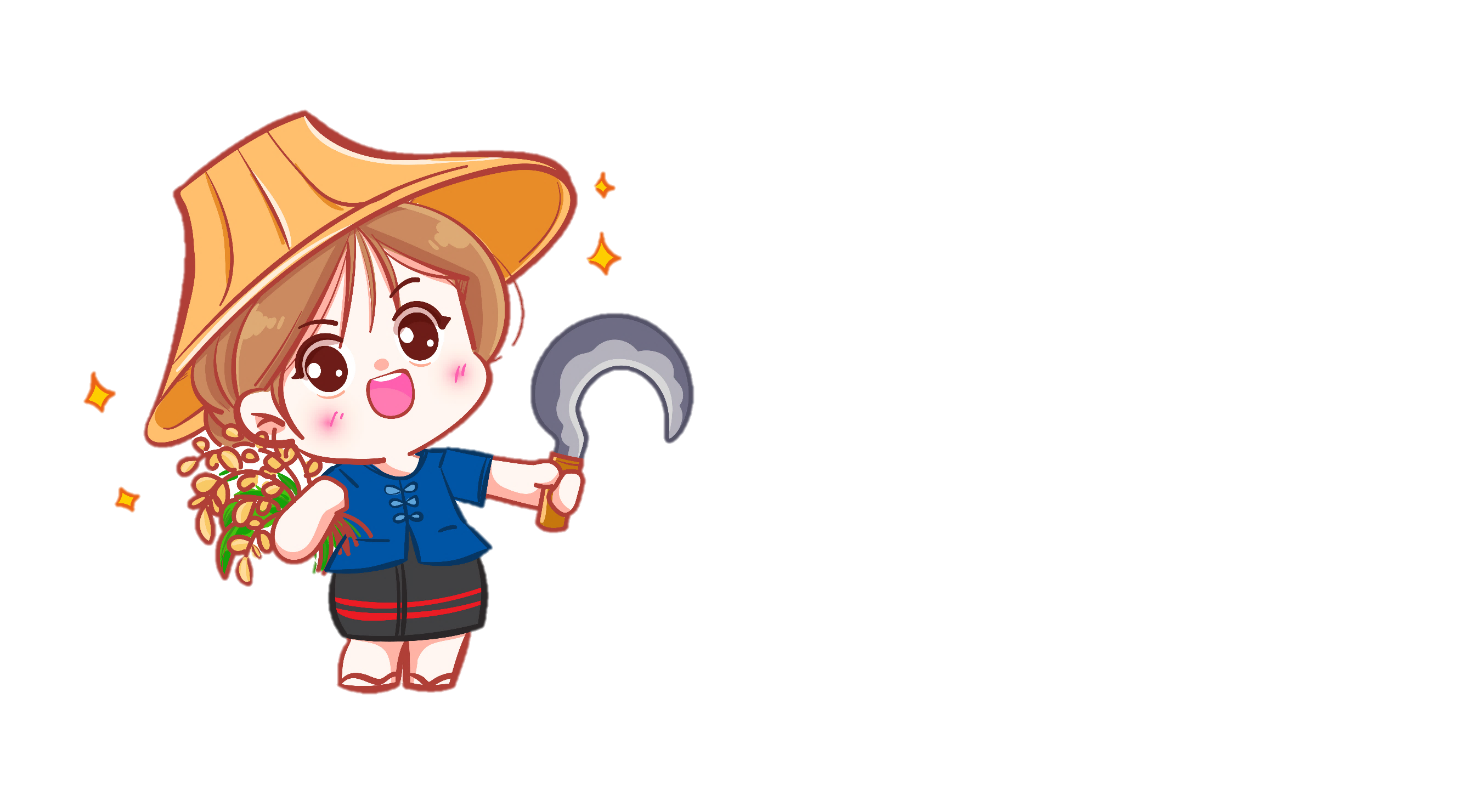 CHĂM SÓC MẦM CÂY
CHĂM SÓC MẦM CÂY
TRÒ CHƠI:
TRÒ CHƠI:
Quan sát bảng thống kê sau và trả lời câu hỏi để giúp mình chăm sóc các mầm cây nhé!
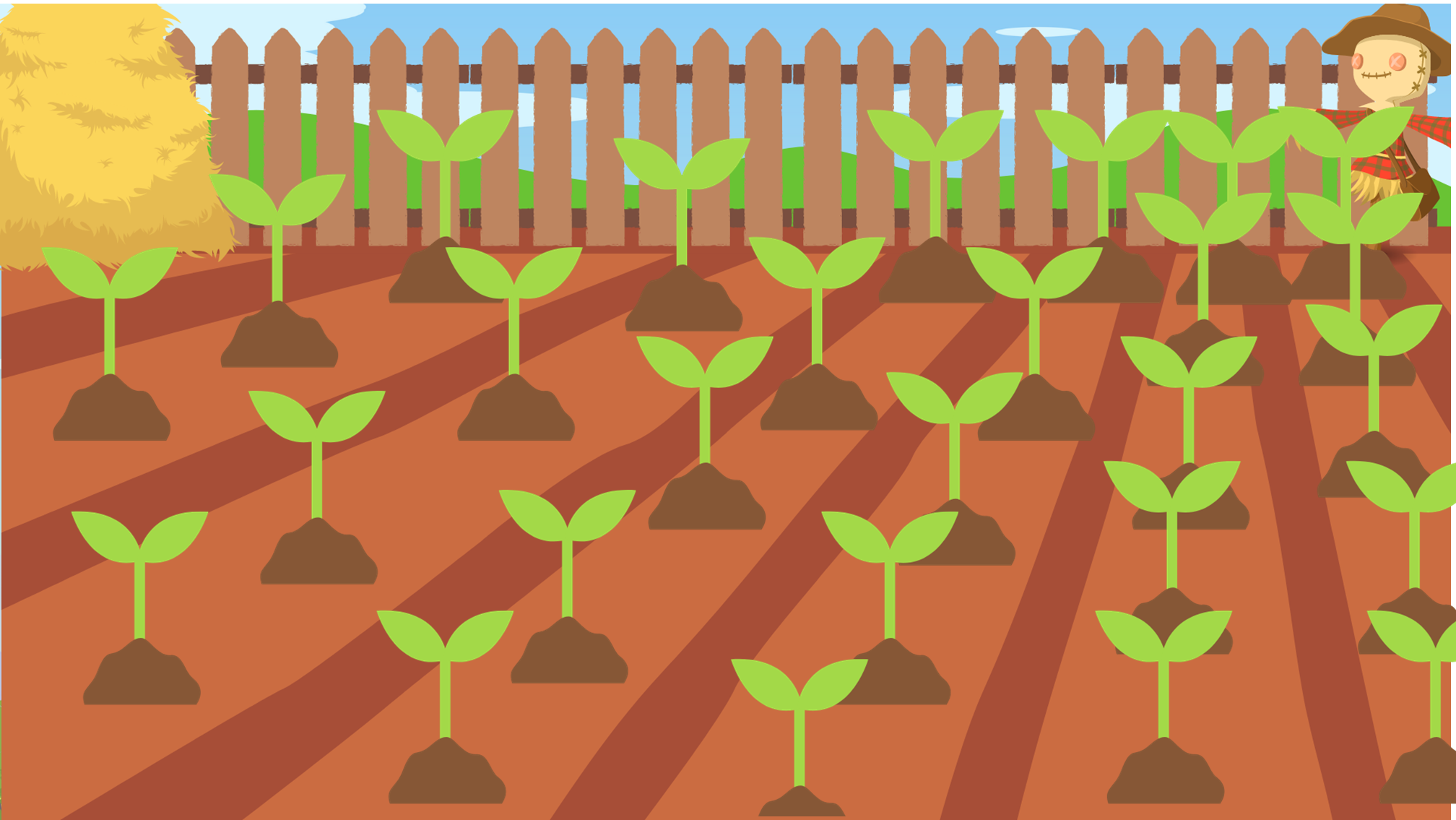 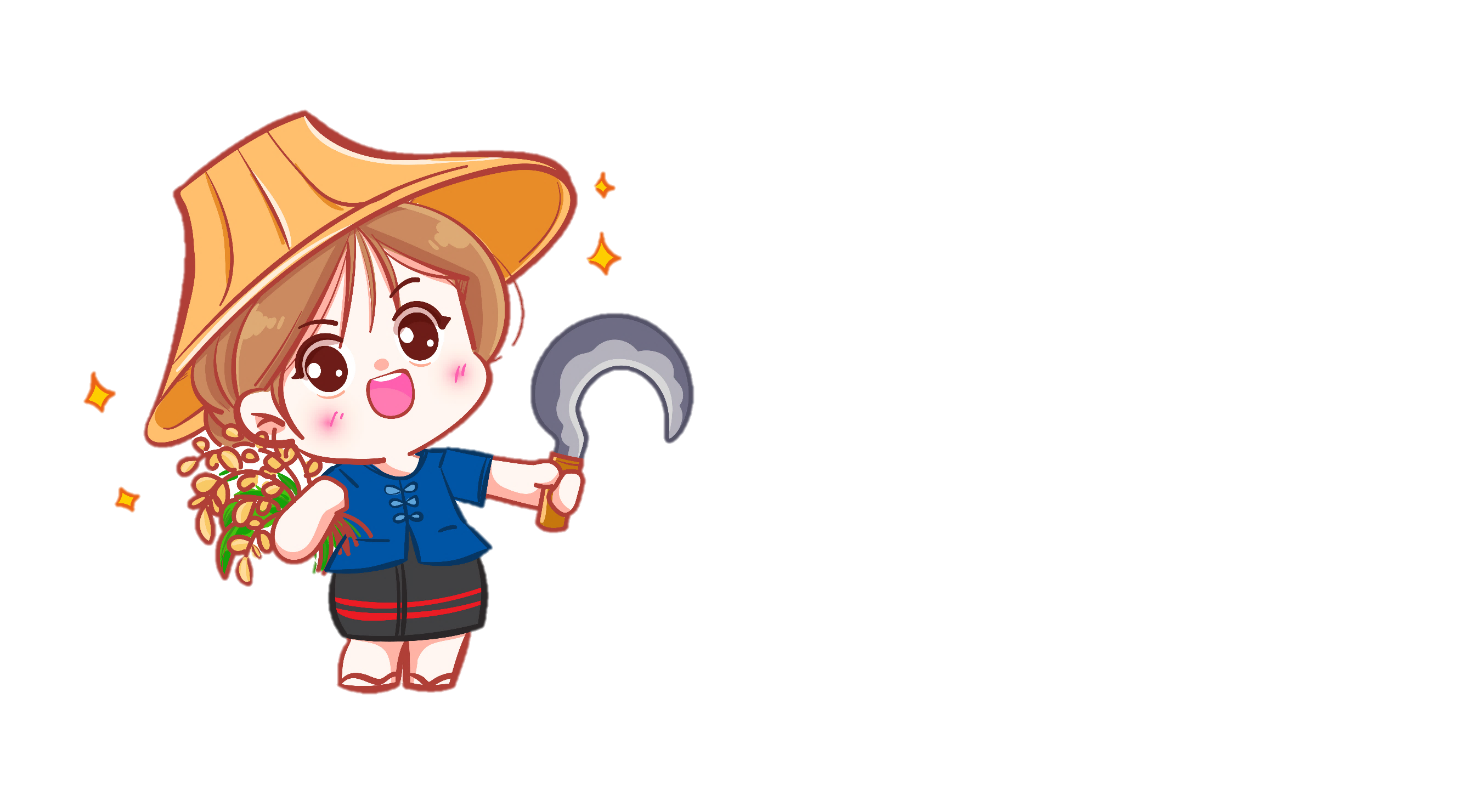 Bảng này gồm mấy hàng? mấy cột?
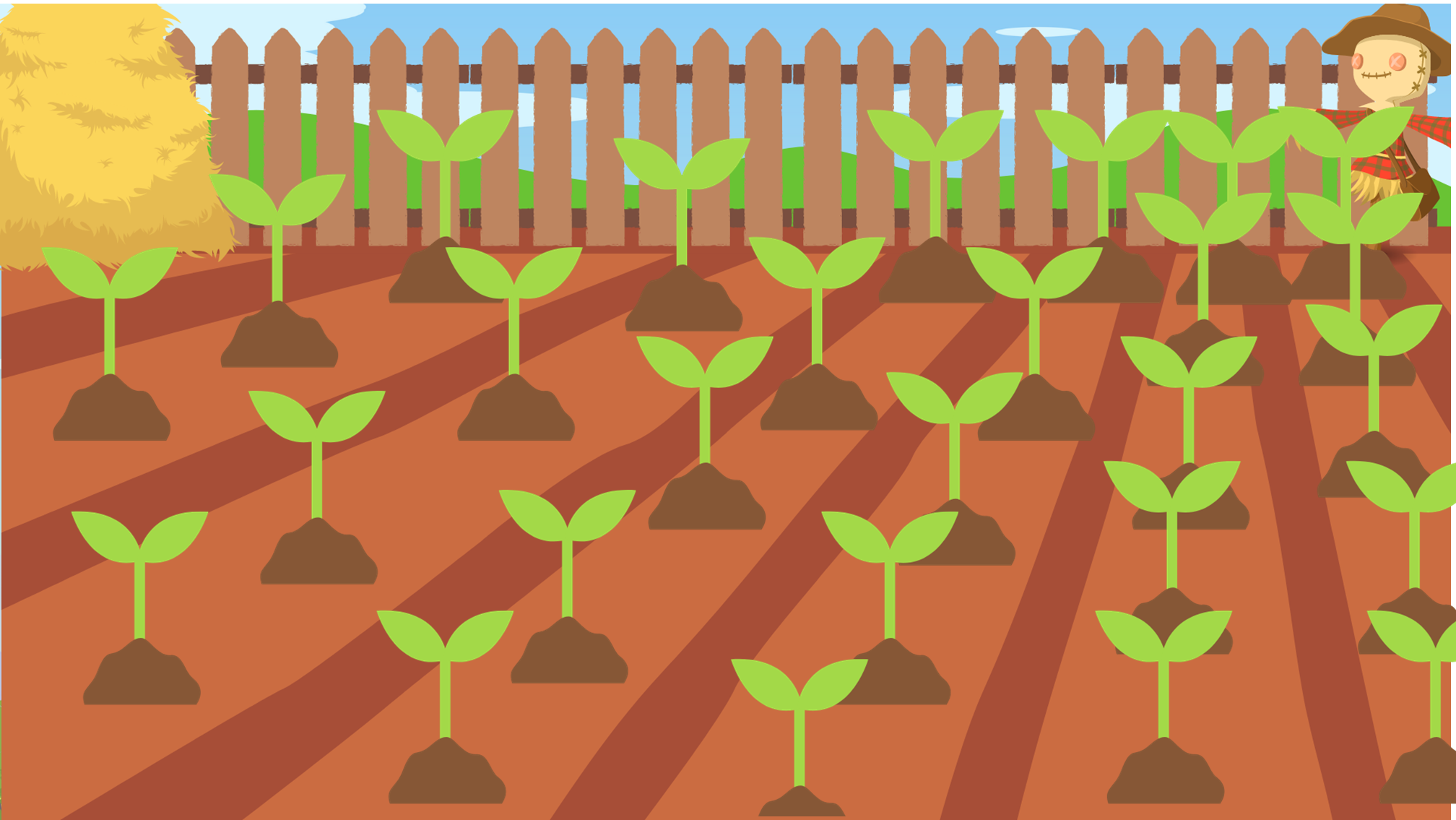 Bảng thống kê số học sinh 3 khối lớp của một trường Tiểu học
Bảng thống kê số học sinh 3 khối lớp của một trường Tiểu học
Bảng này gồm 3 hàng, 4 cột.
Số học sinh của khối lớp 4 là ?
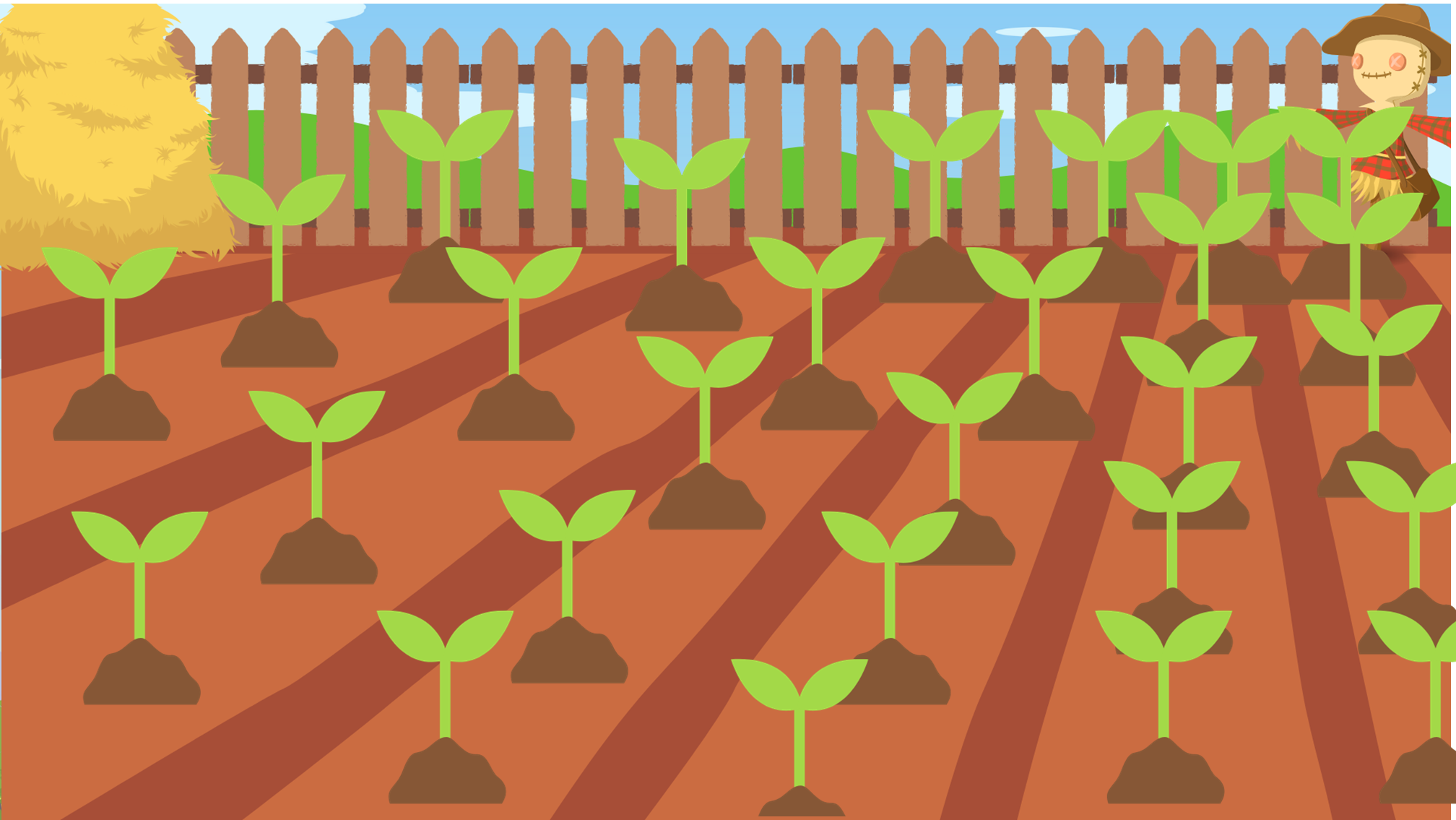 Bảng thống kê số học sinh 3 khối lớp của một trường Tiểu học
Bảng thống kê số học sinh 3 khối lớp của một trường Tiểu học
Ta lấy số học sinh nam cộng cho số học sinh nữ:
			 164 + 126 = 290 (học sinh)
Khối lớp nào có ít học sinh nam nhất?
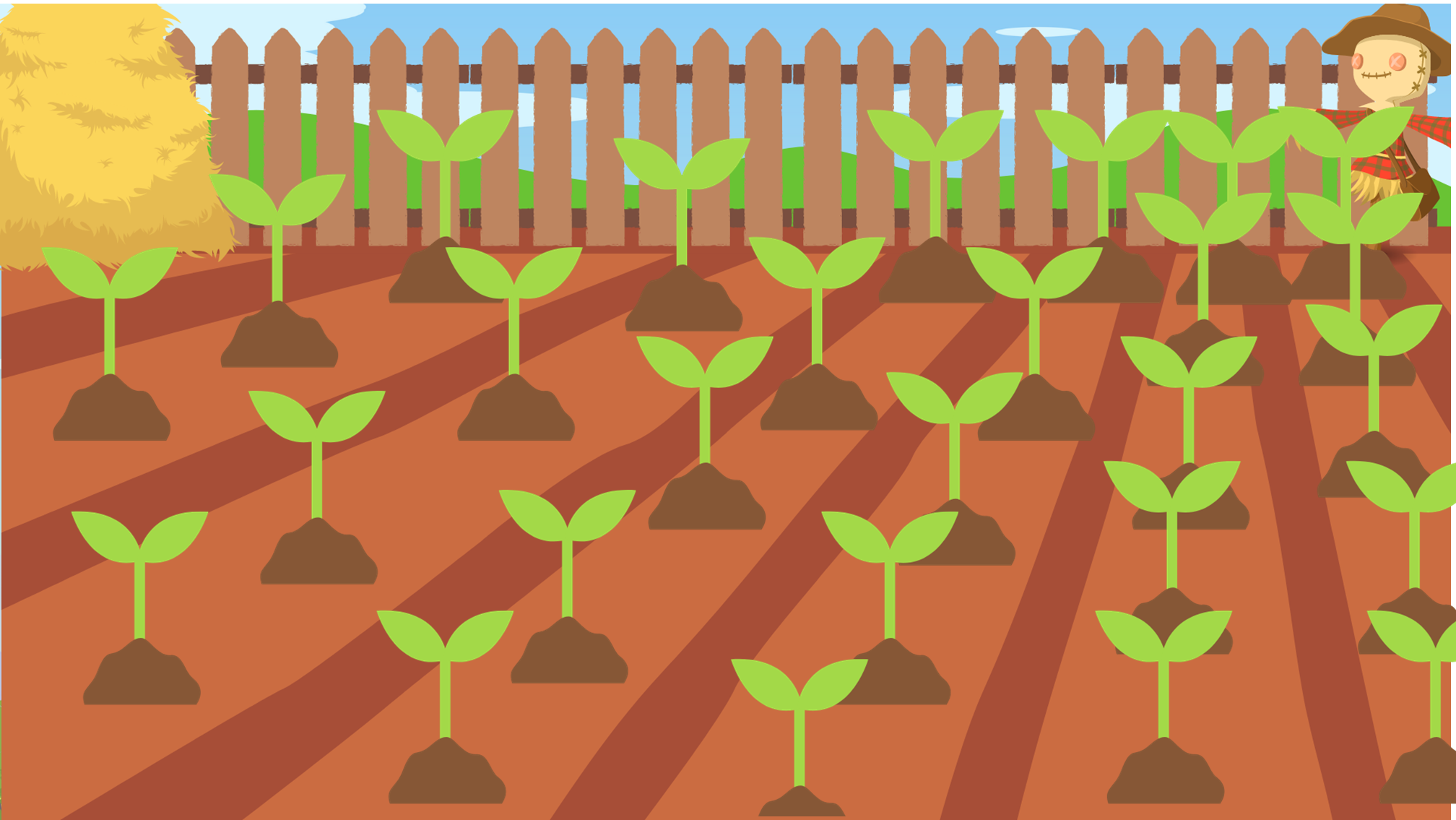 Bảng thống kê số học sinh 3 khối lớp của một trường Tiểu học
Bảng thống kê số học sinh 3 khối lớp của một trường Tiểu học
Khối lớp 5 có ít học sinh nam nhất vì 121 học sinh nhỏ hơn 137 và nhỏ hơn 164 học sinh của khối lớp 3 và khối lớp 4.
Cây bắp của nông trại mình đã lớn lên rồi cảm ơn các bạn nhé!
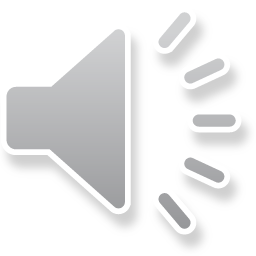 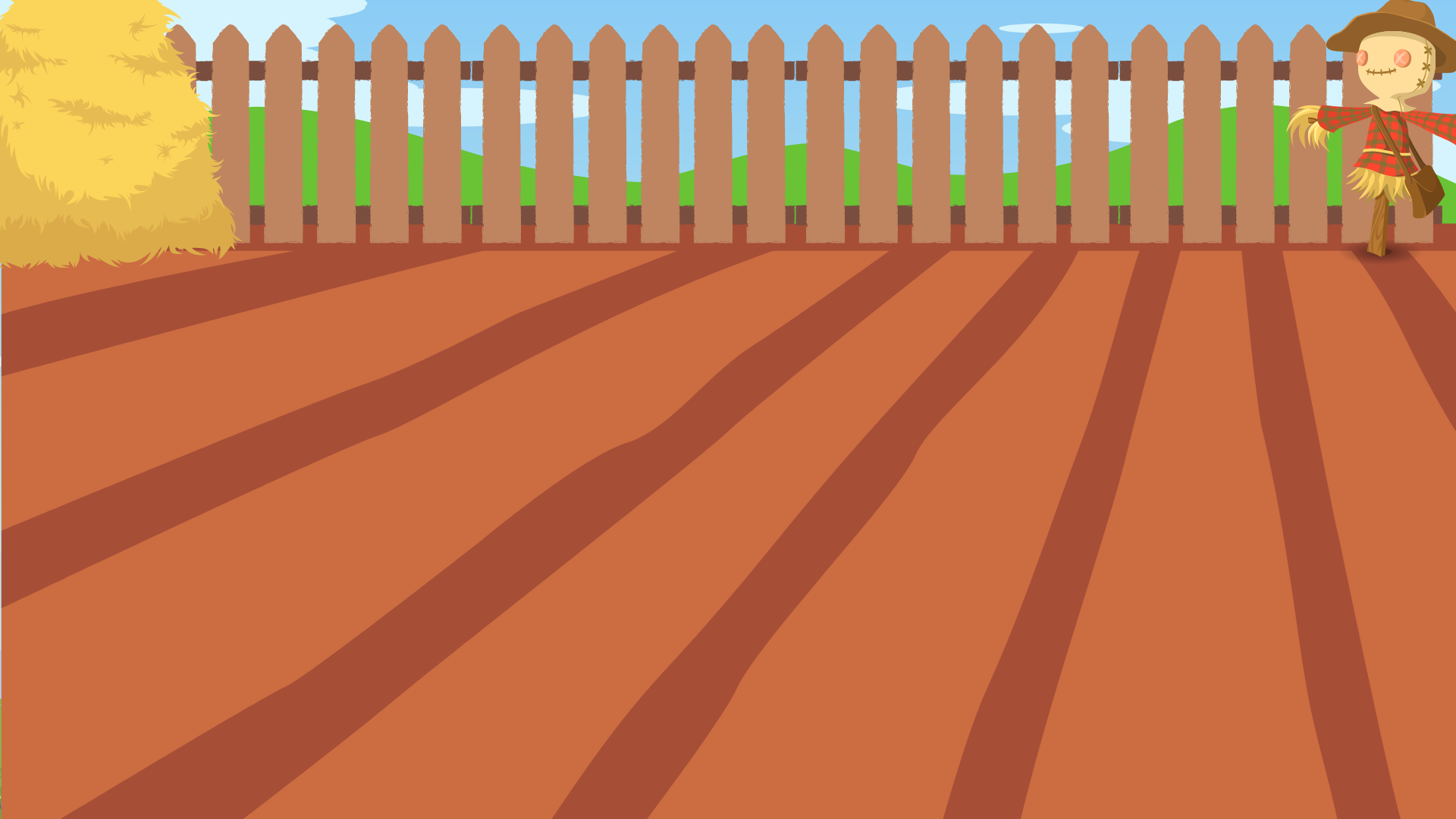 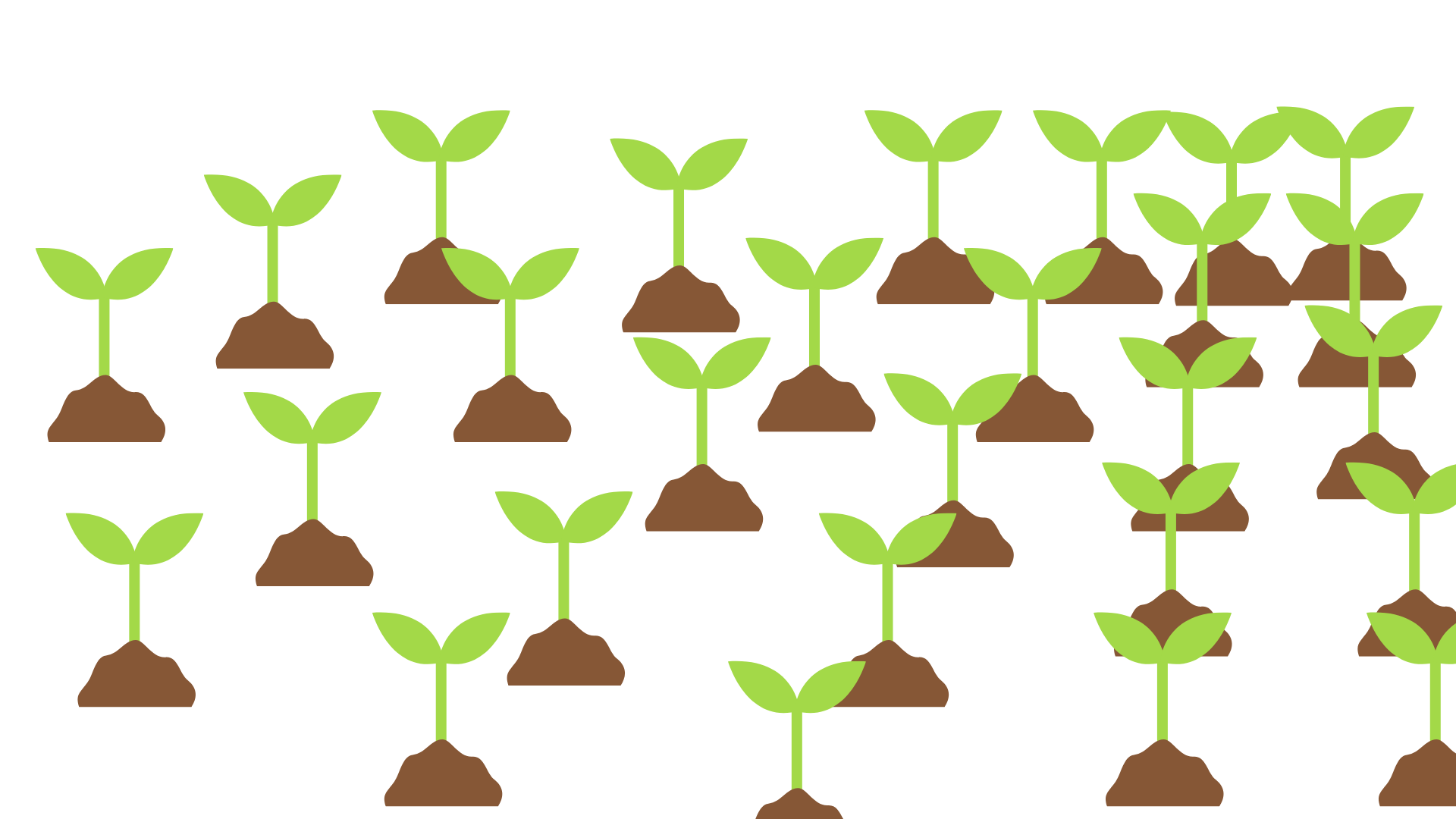 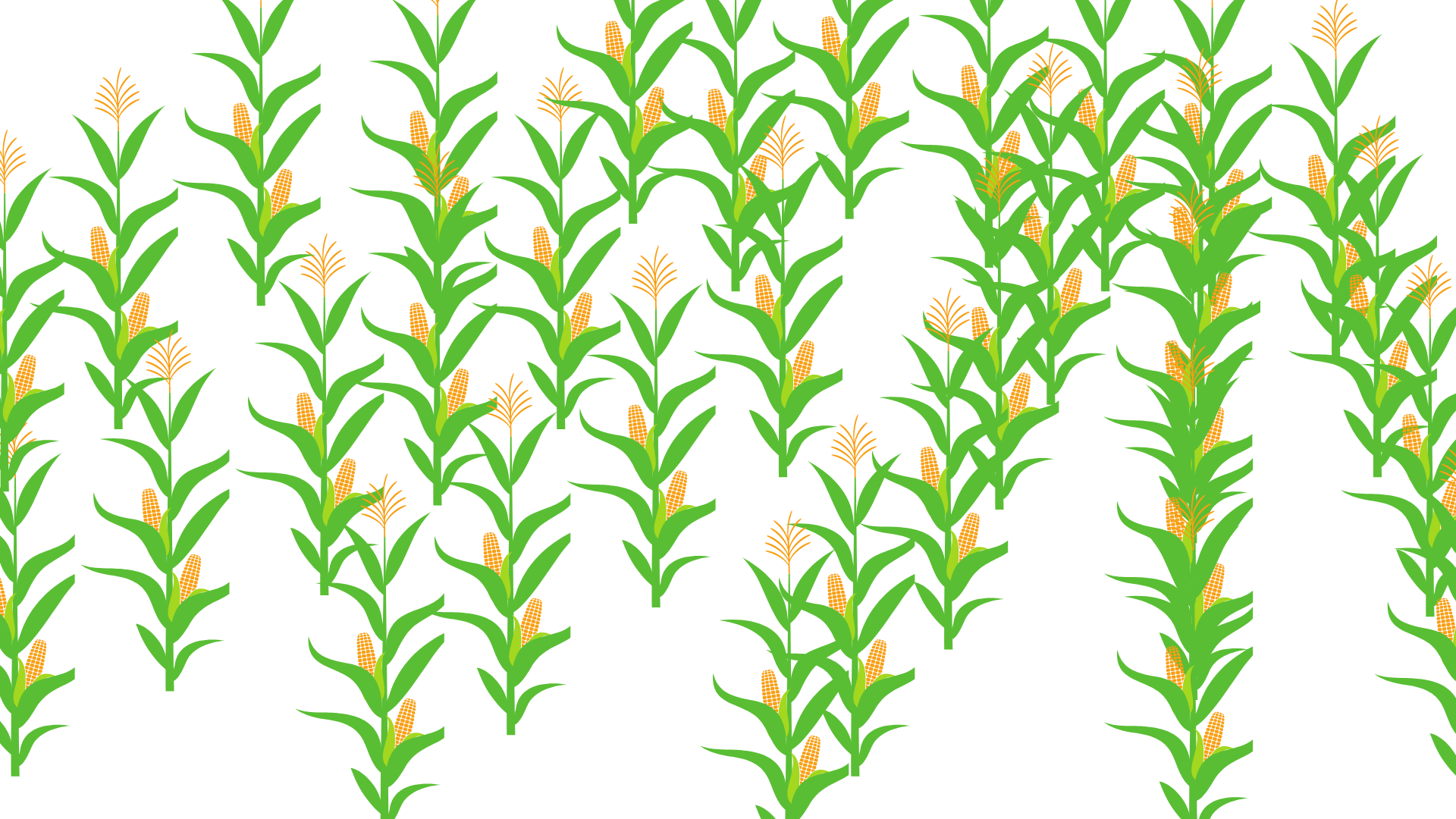 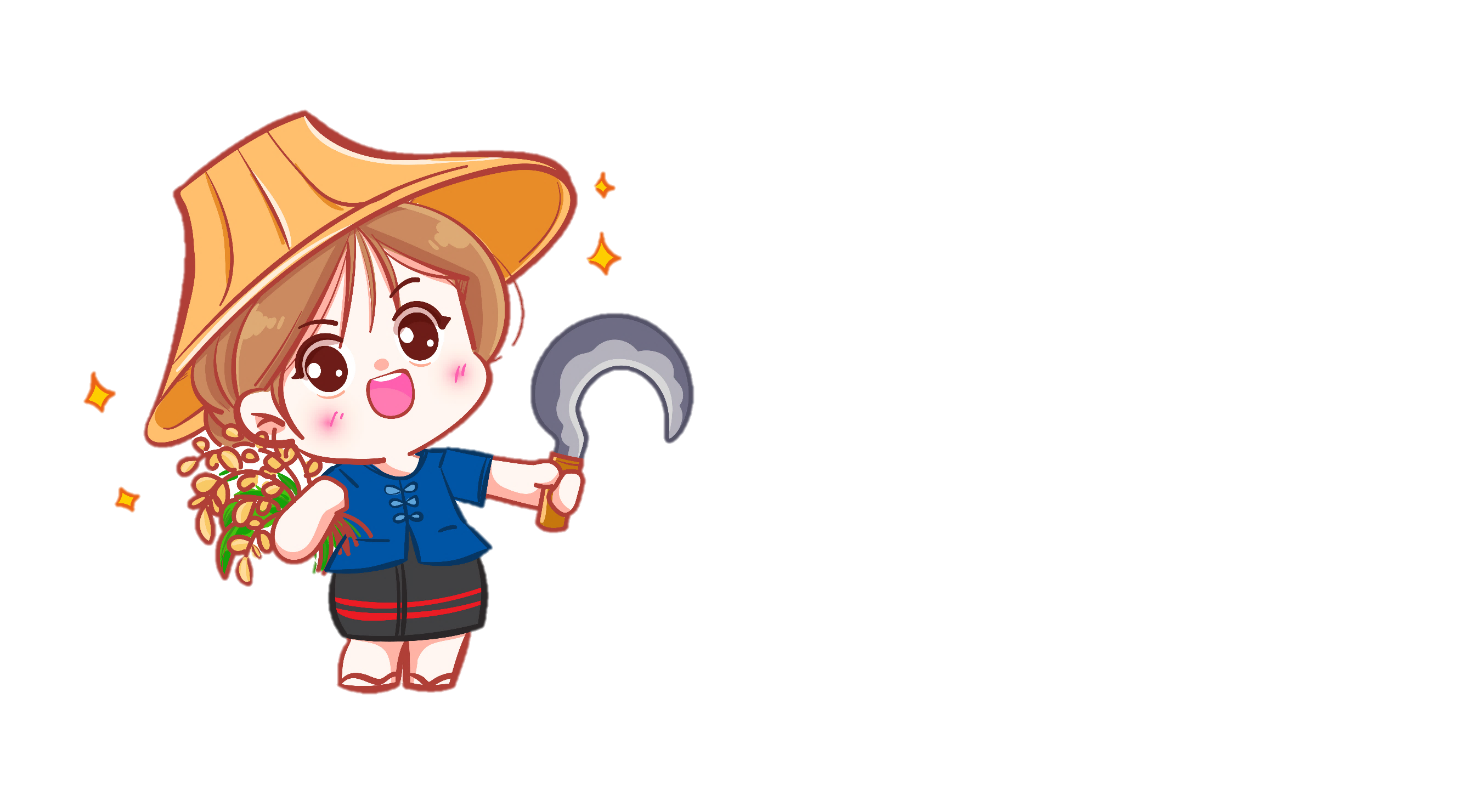 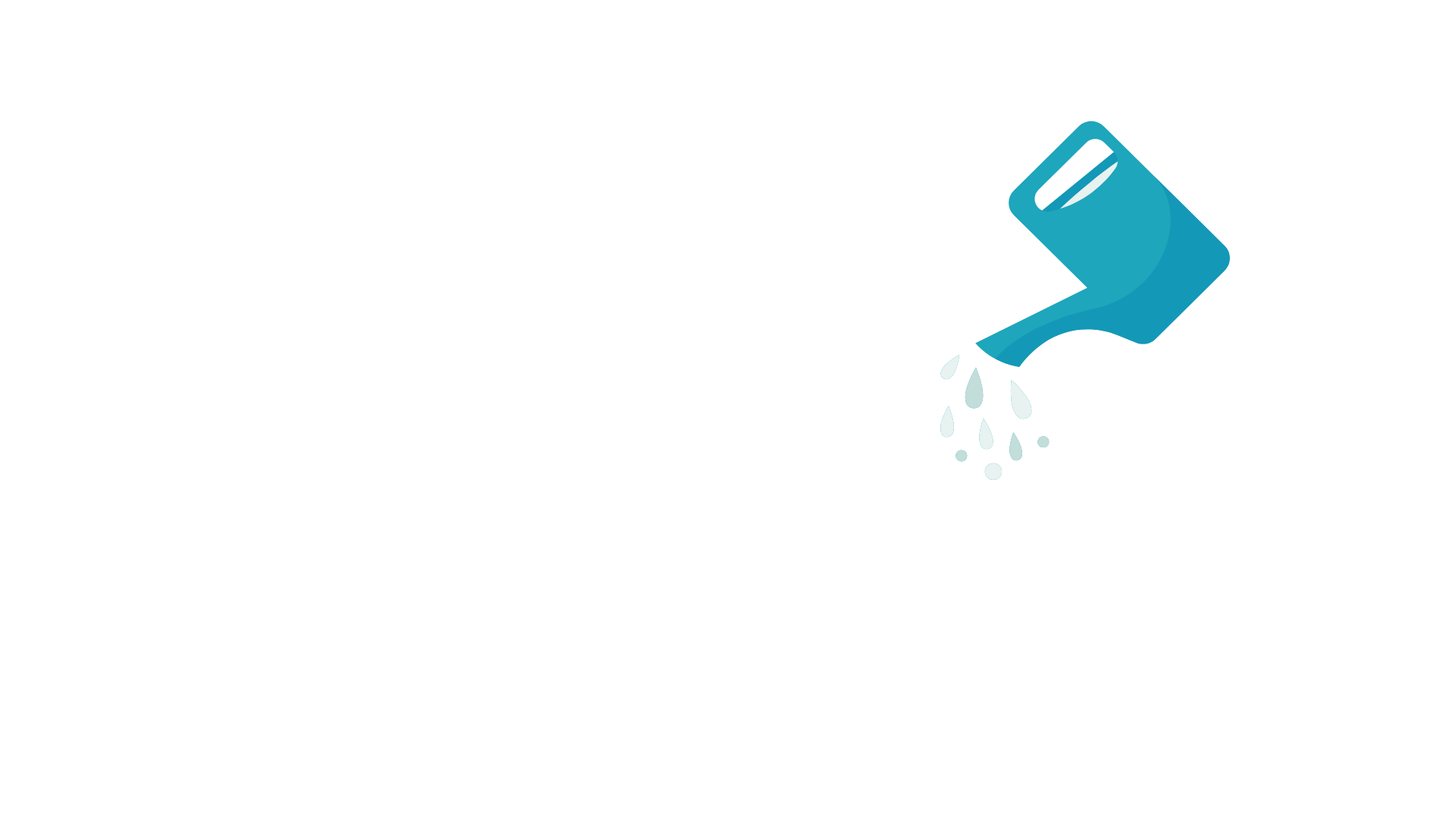 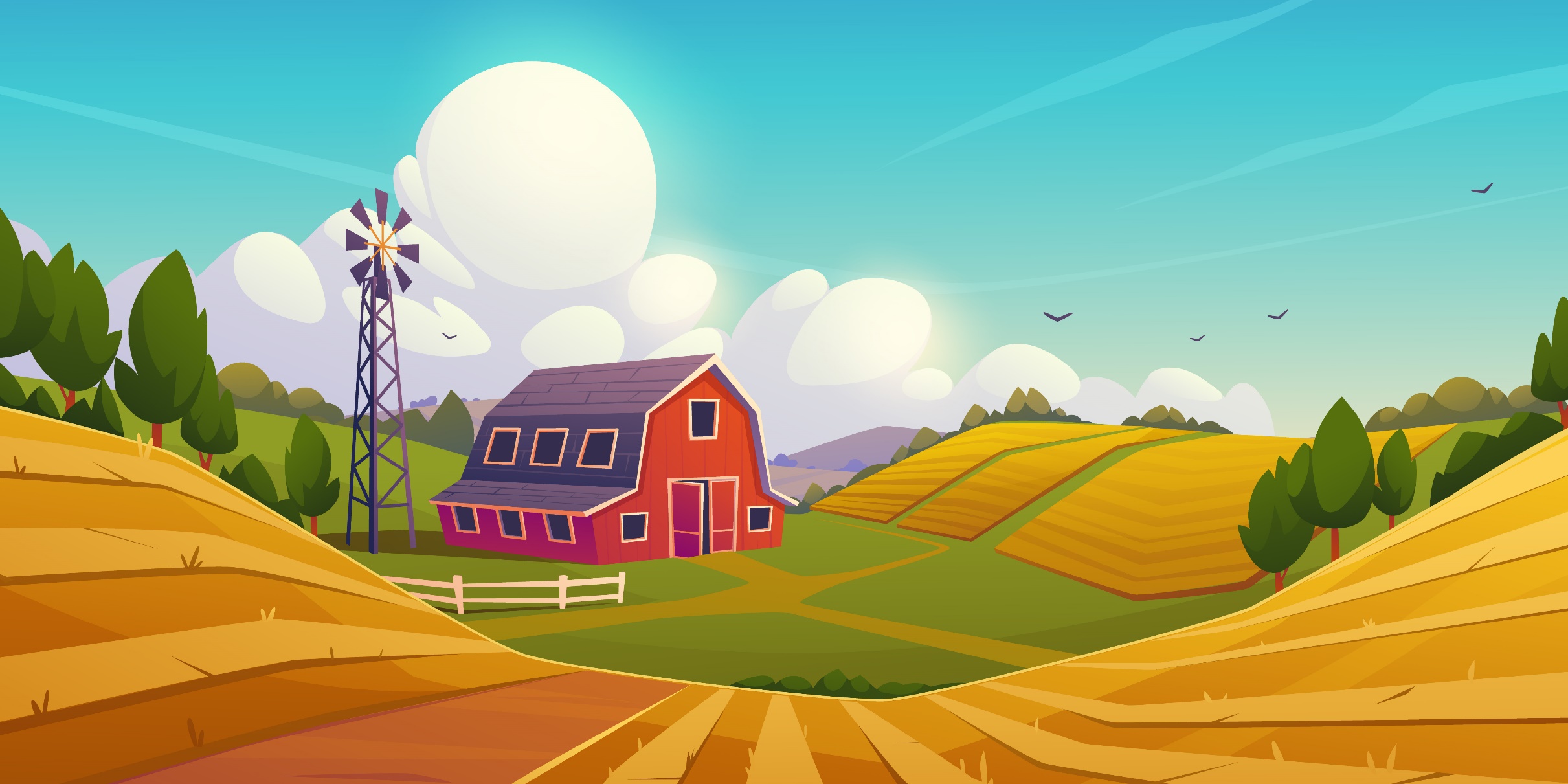 DẶN DÒ
DẶN DÒ
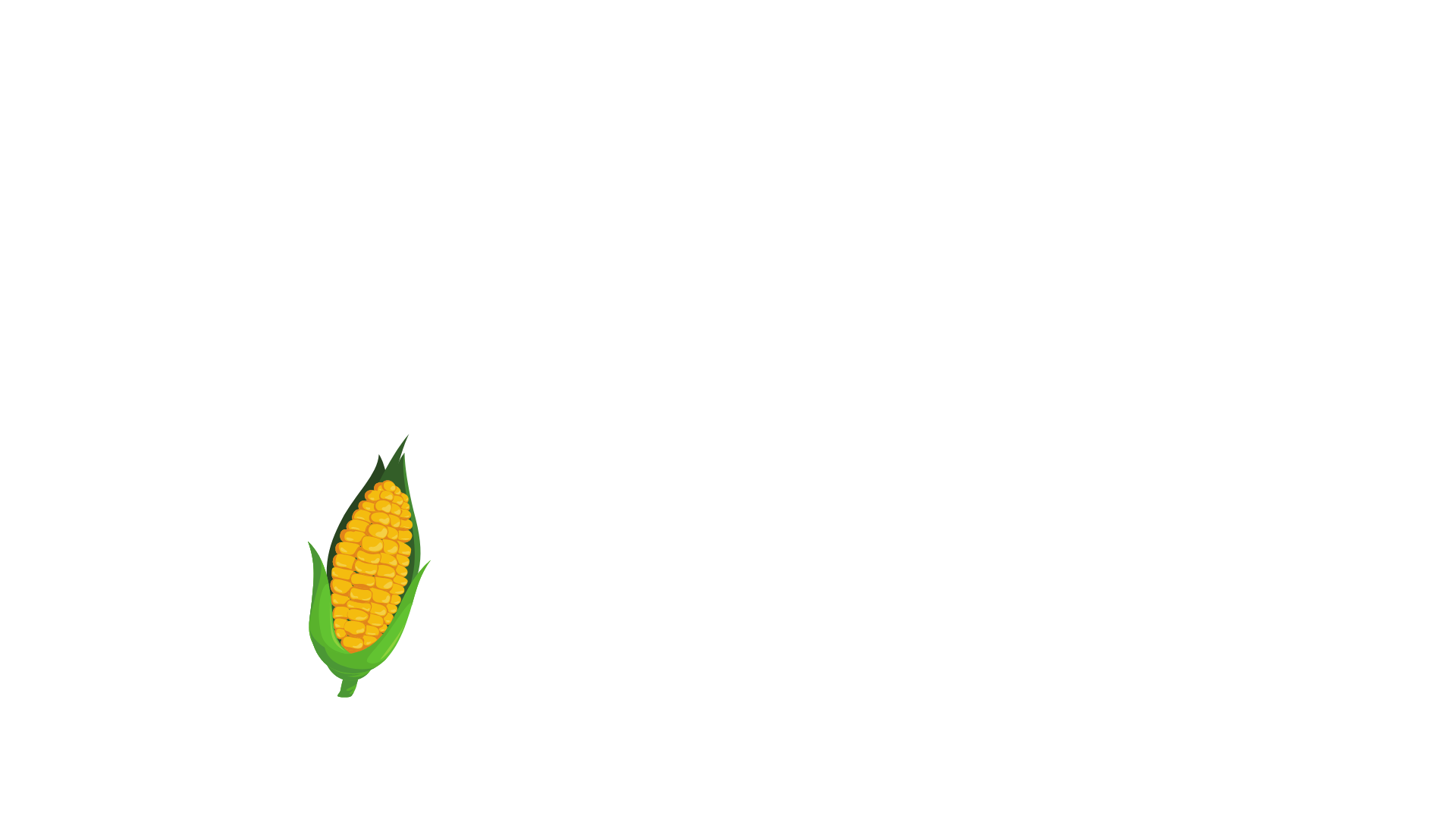 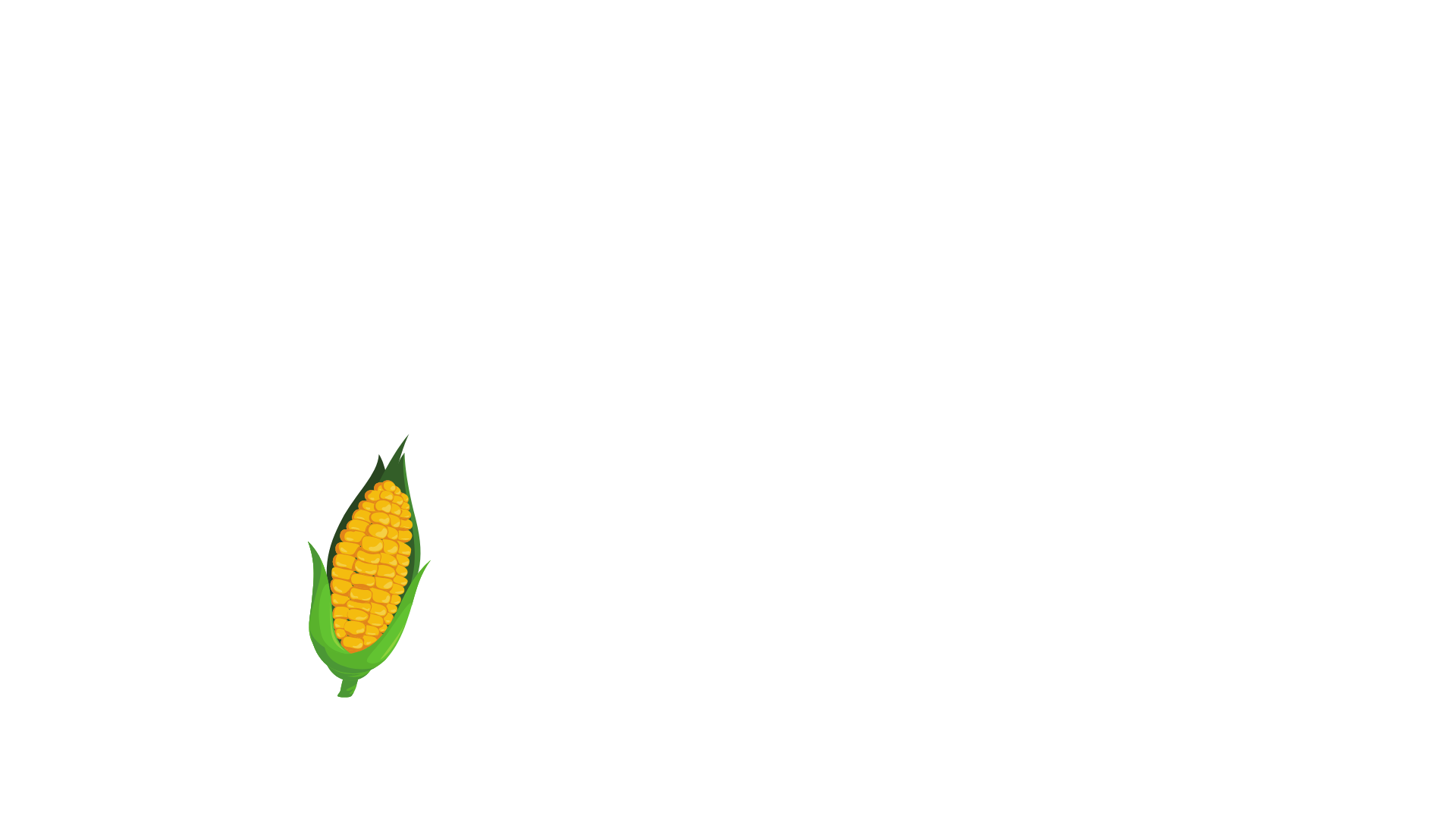 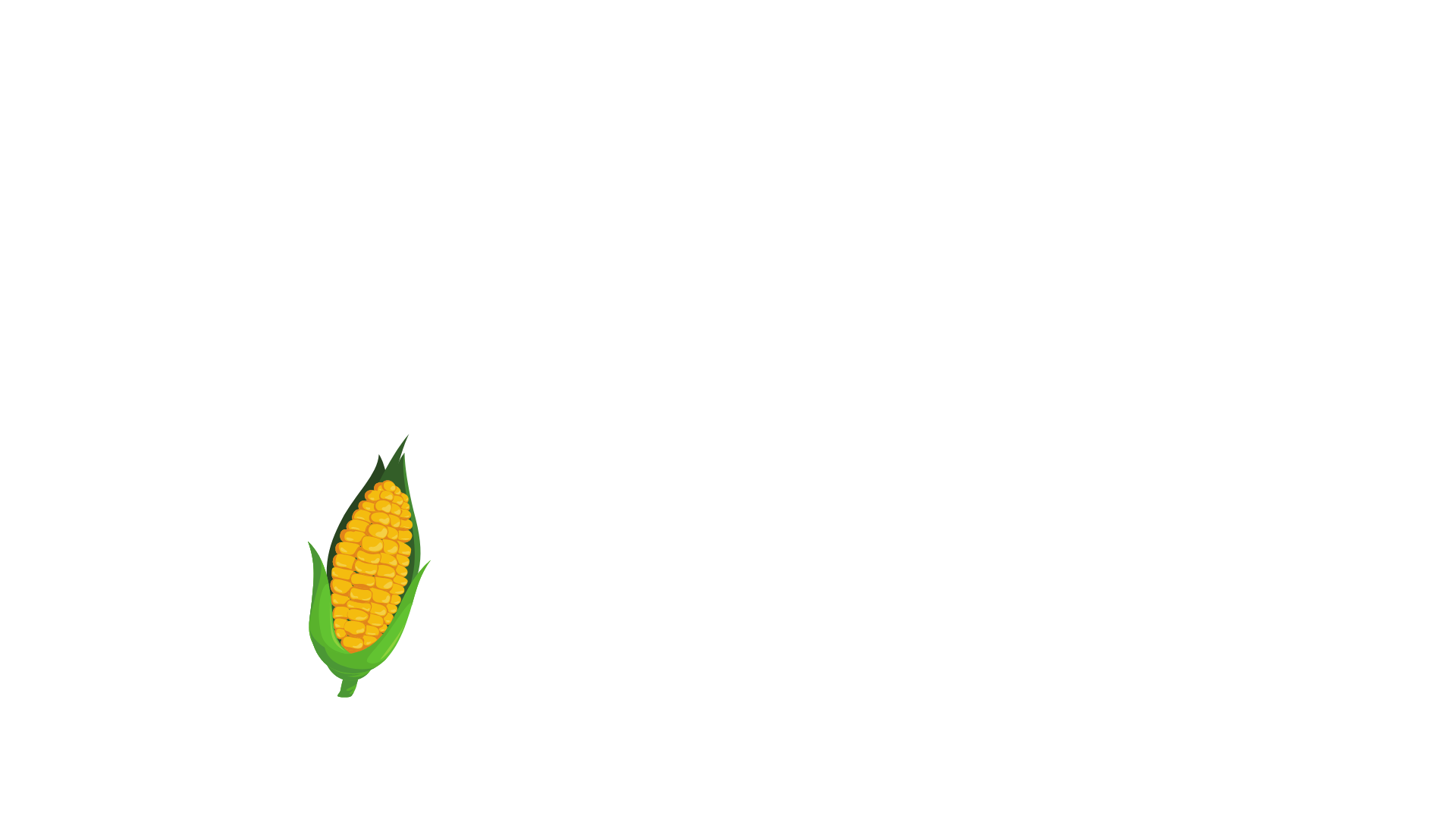 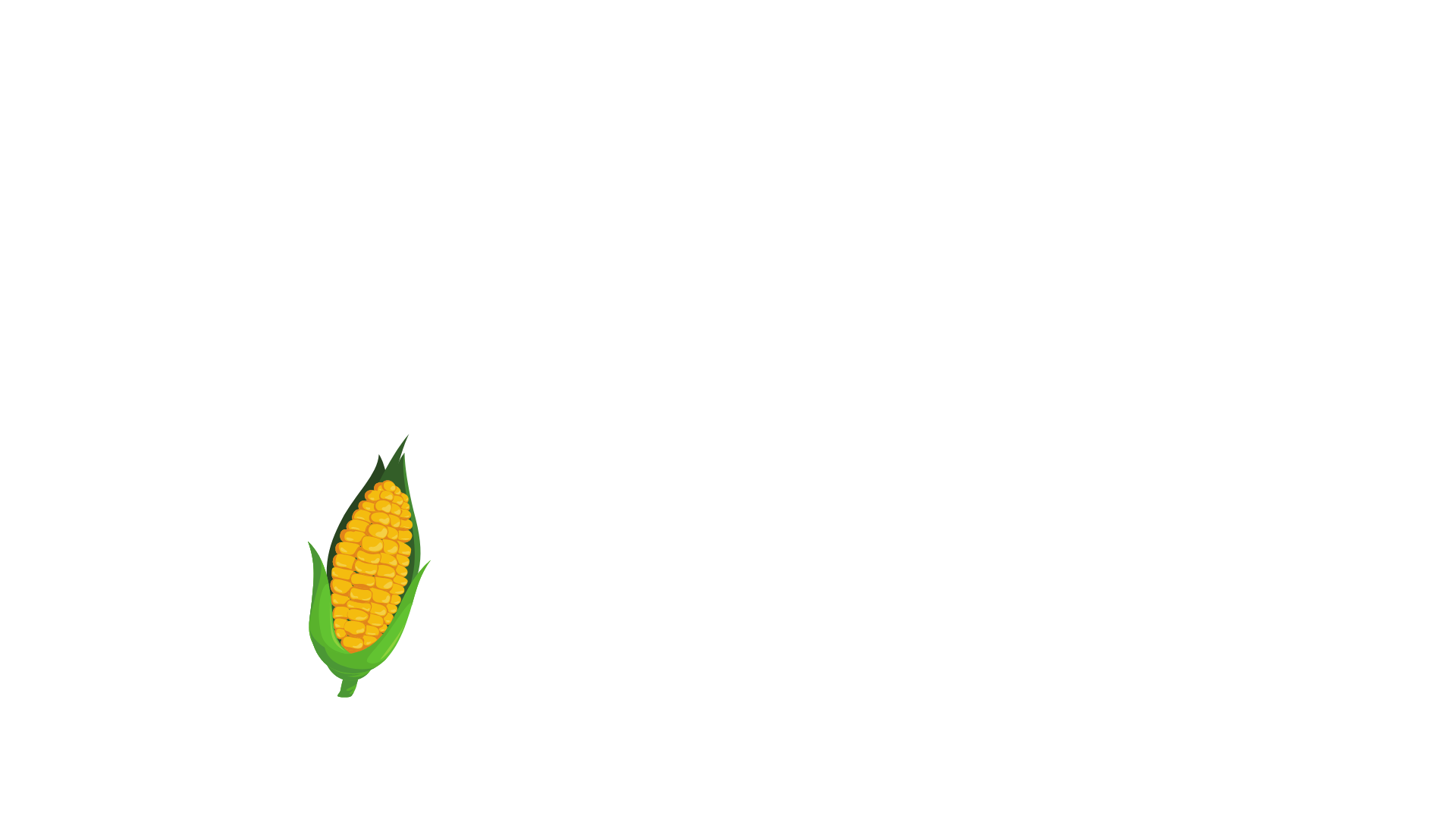 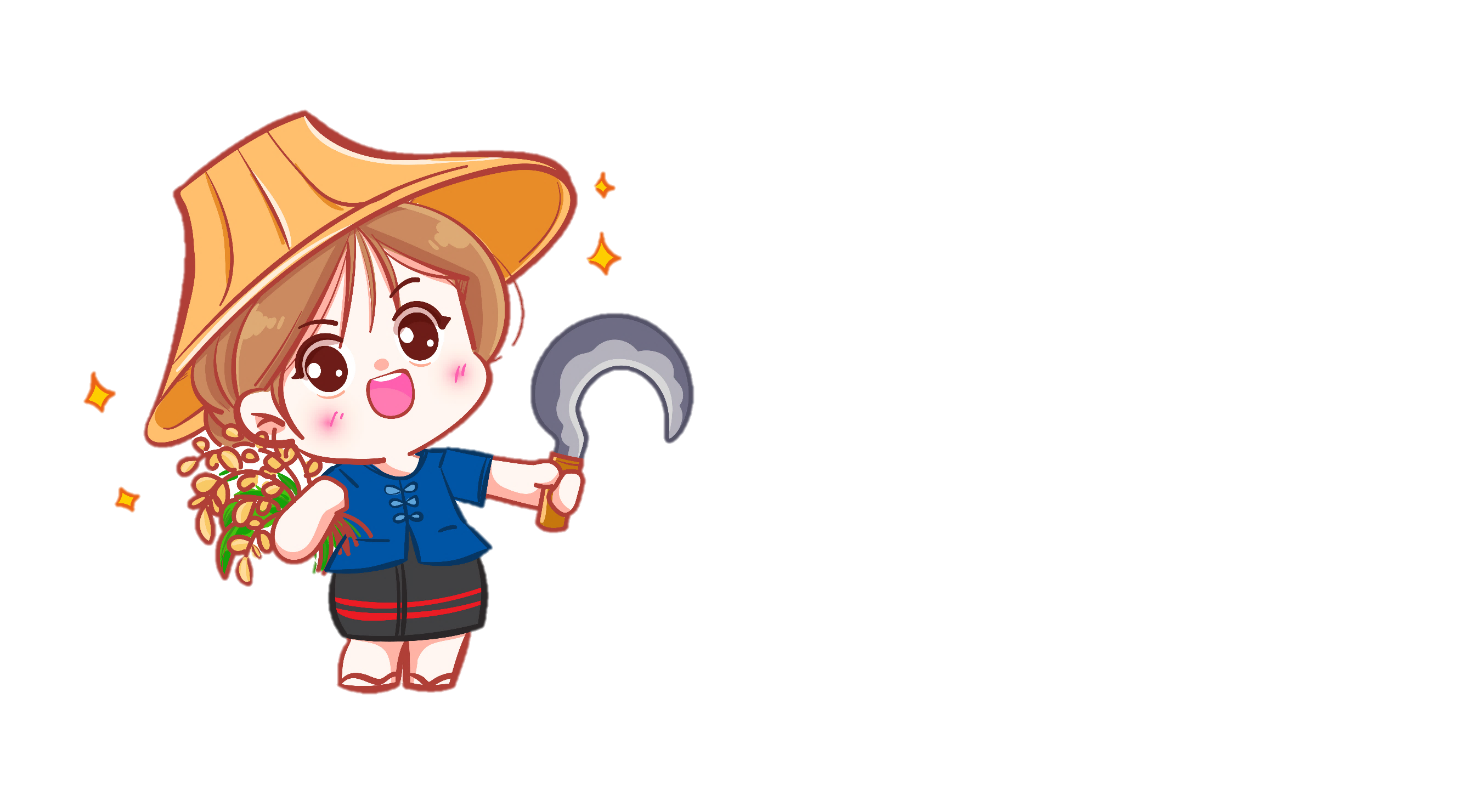 GV GHI DẶN DÒ Ở ĐÂY.
GV GHI DẶN DÒ Ở ĐÂY.
GV GHI DẶN DÒ Ở ĐÂY.
GV GHI DẶN DÒ Ở ĐÂY.
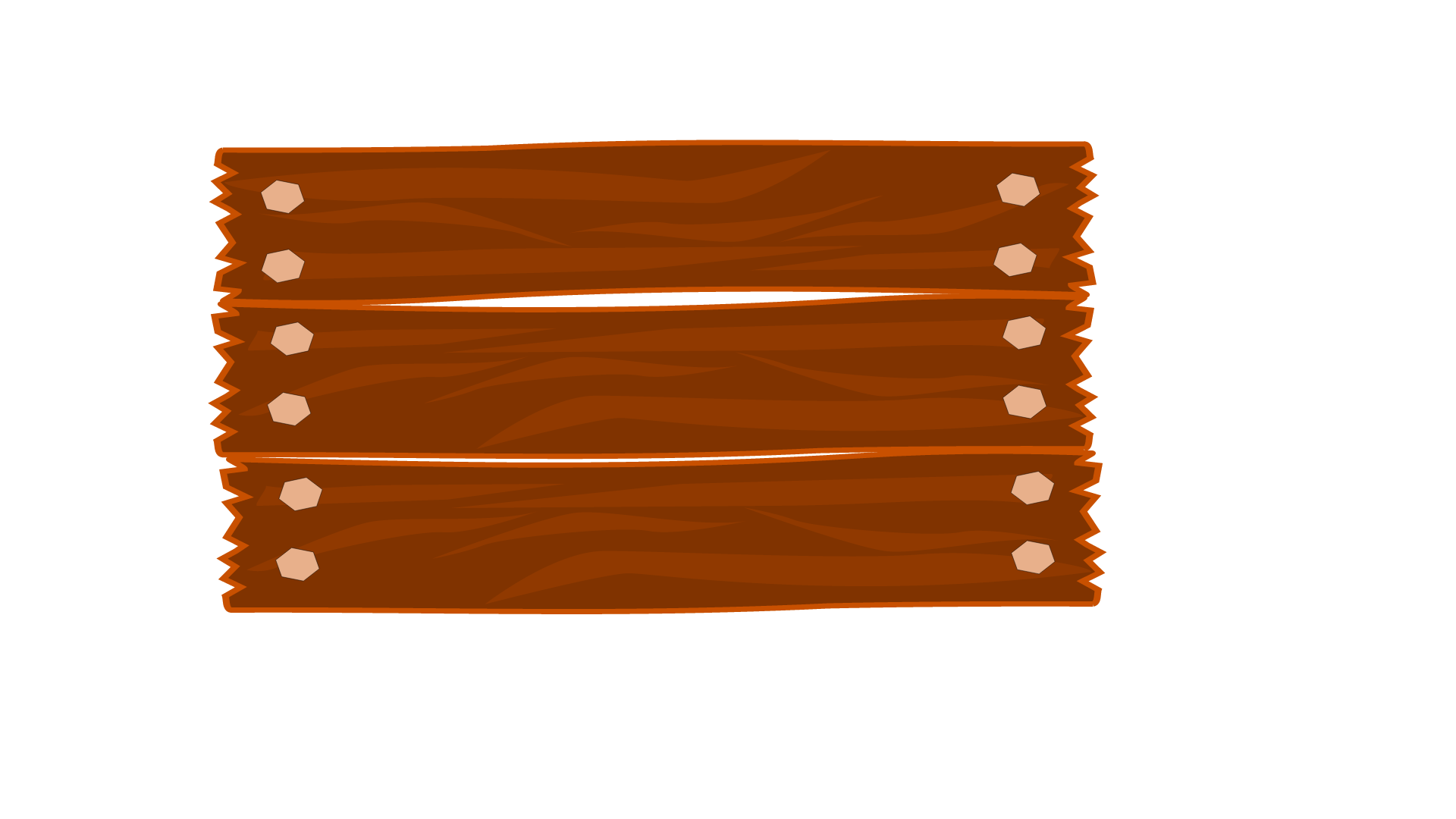 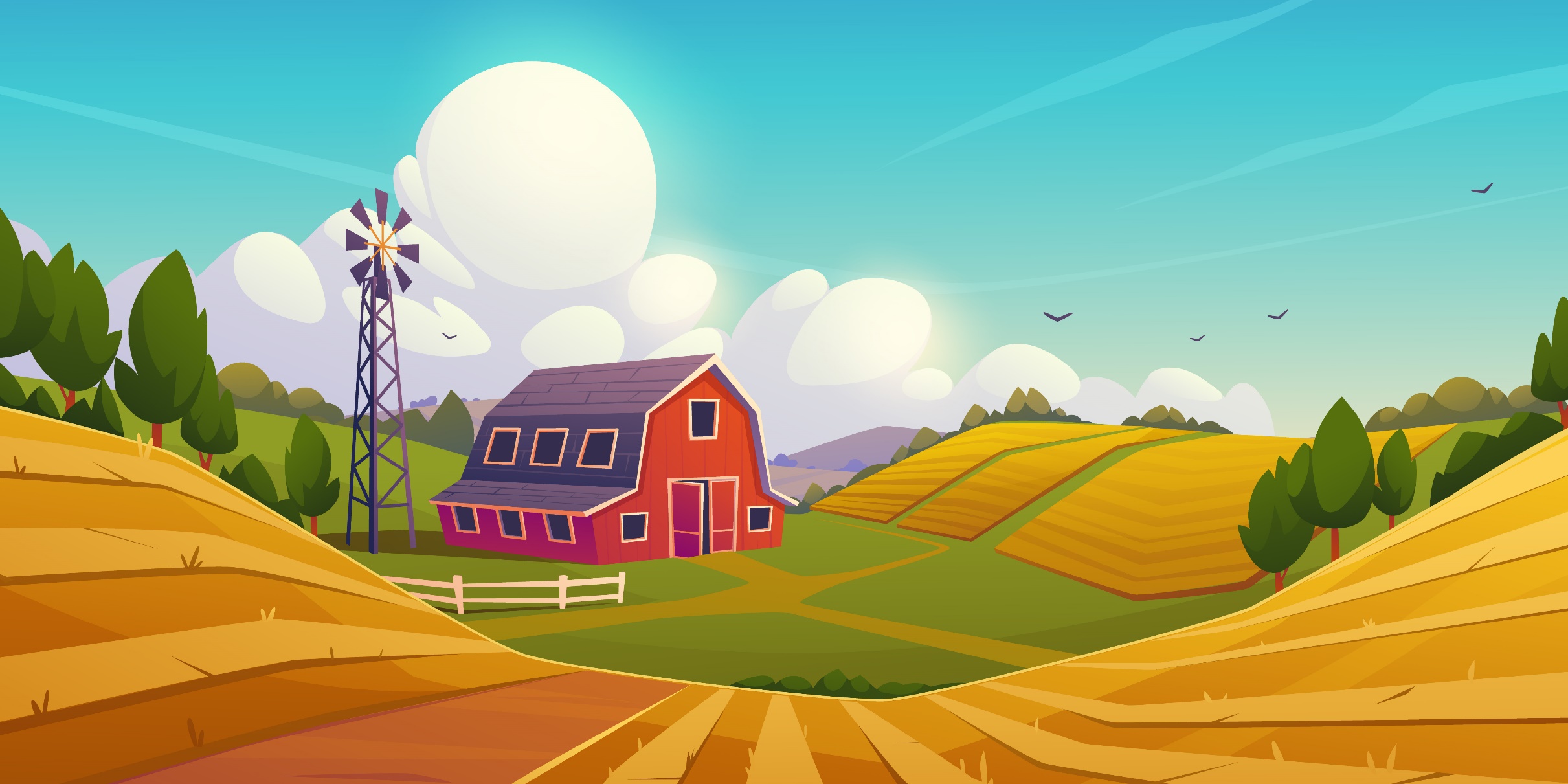 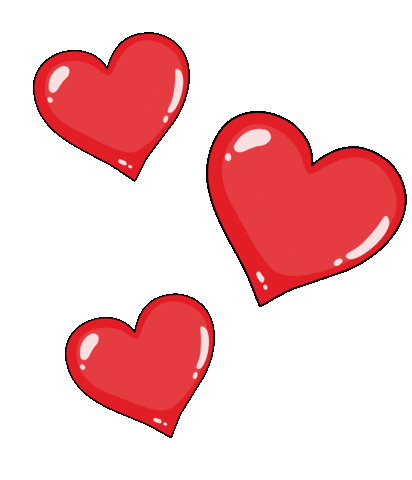 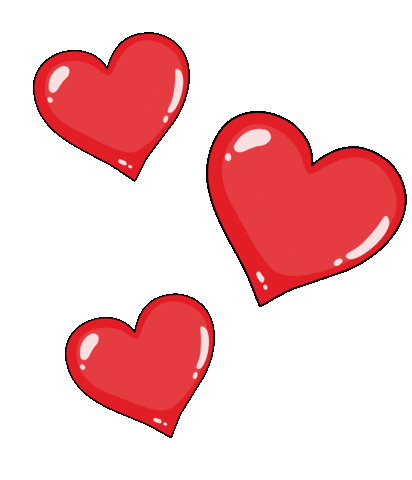 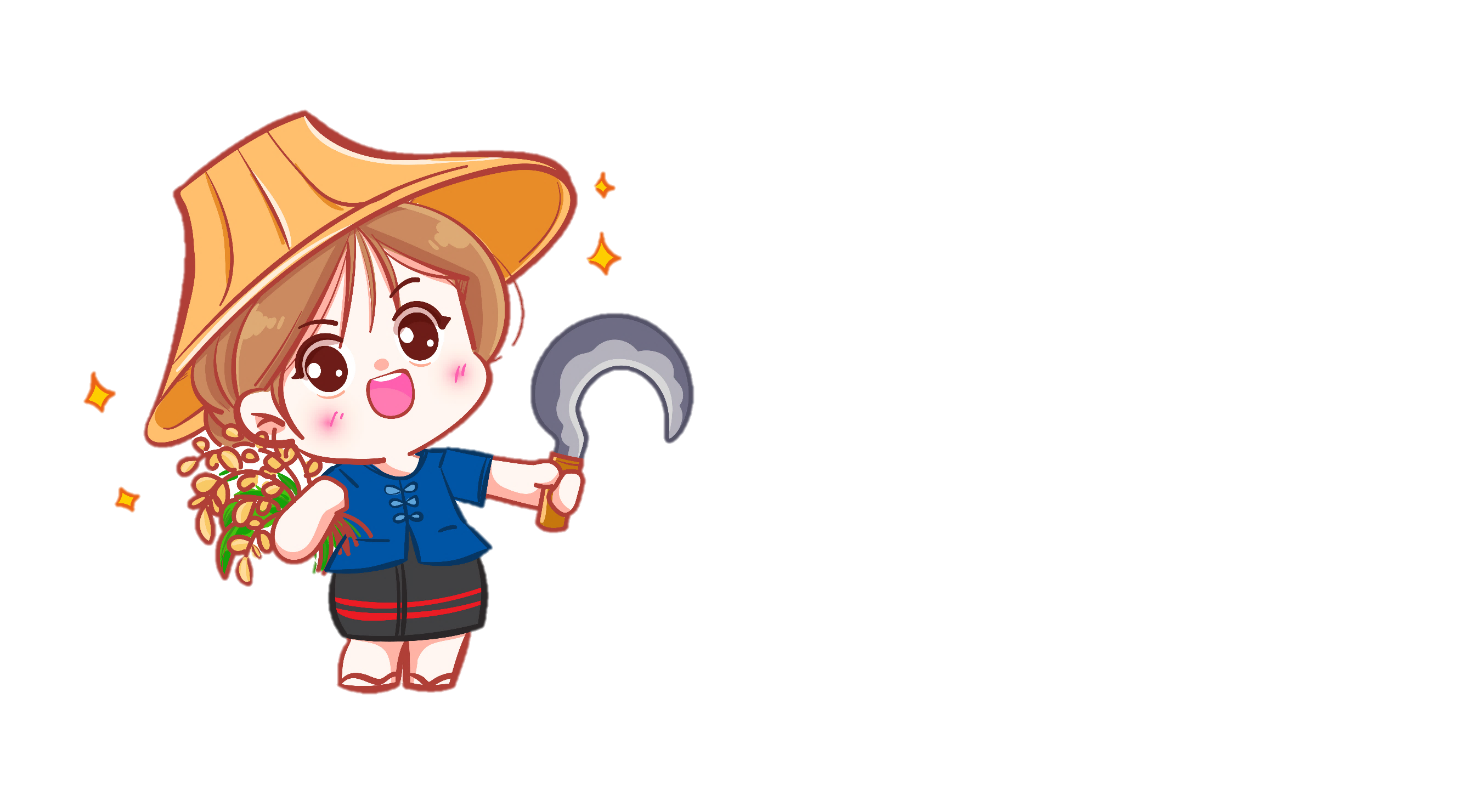 TẠM BIỆT VÀ HẸN GẶP LẠI
TẠM BIỆT VÀ HẸN GẶP LẠI